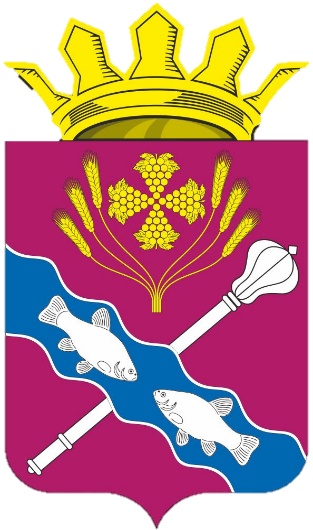 ДОКЛАД Главы Администрации Константиновского районаВ.Е. Калмыковао результатах деятельности Администрации Константиновского районаза 2019 год
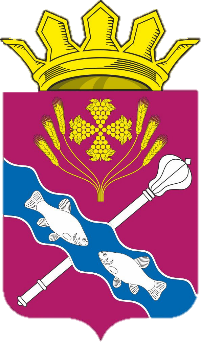 Указ Президента Российской Федерации от 7 мая 2018 года «О национальных целях и стратегических задачах развития Российской Федерации на период до 2024 года»
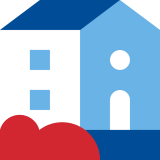 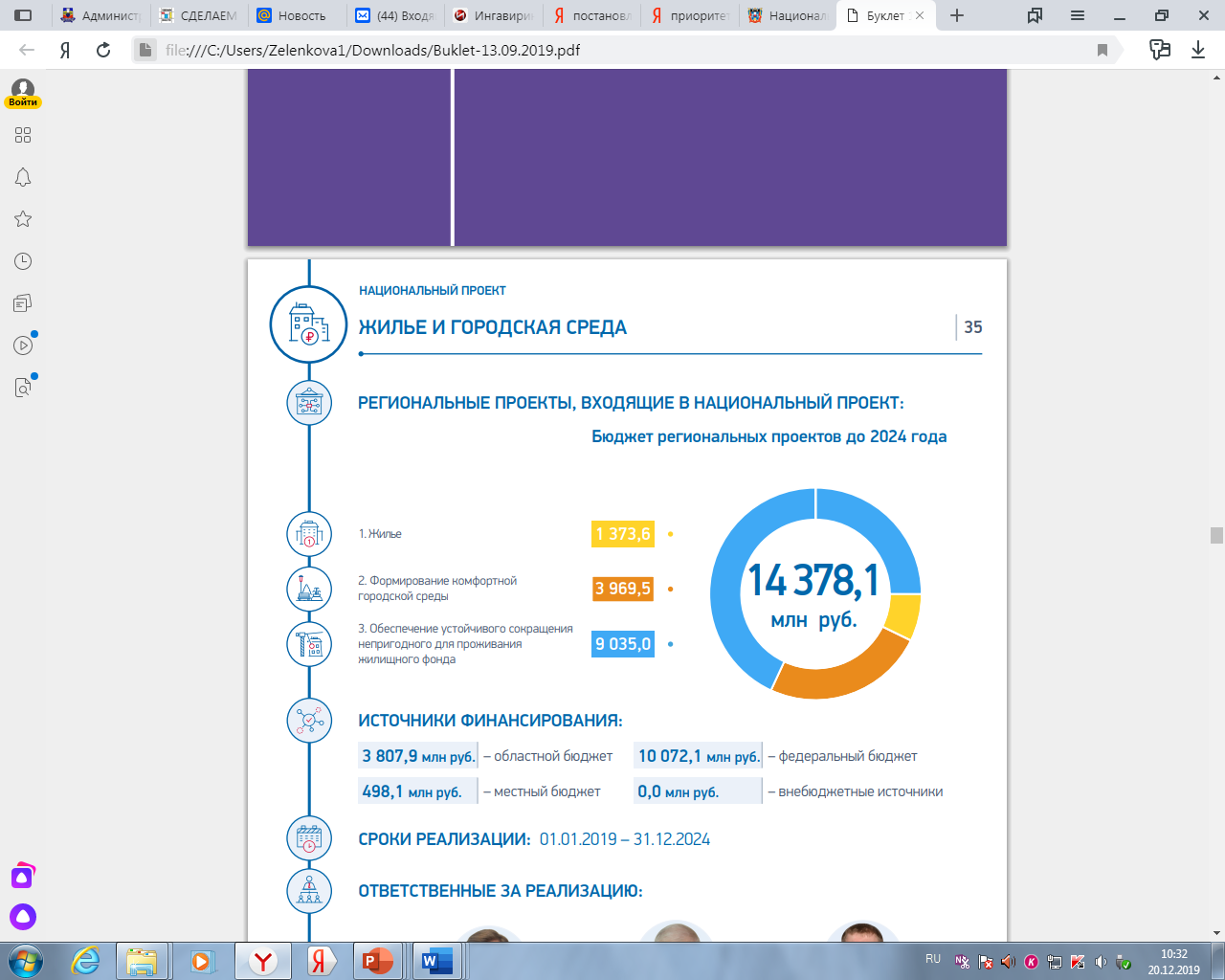 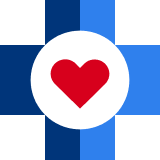 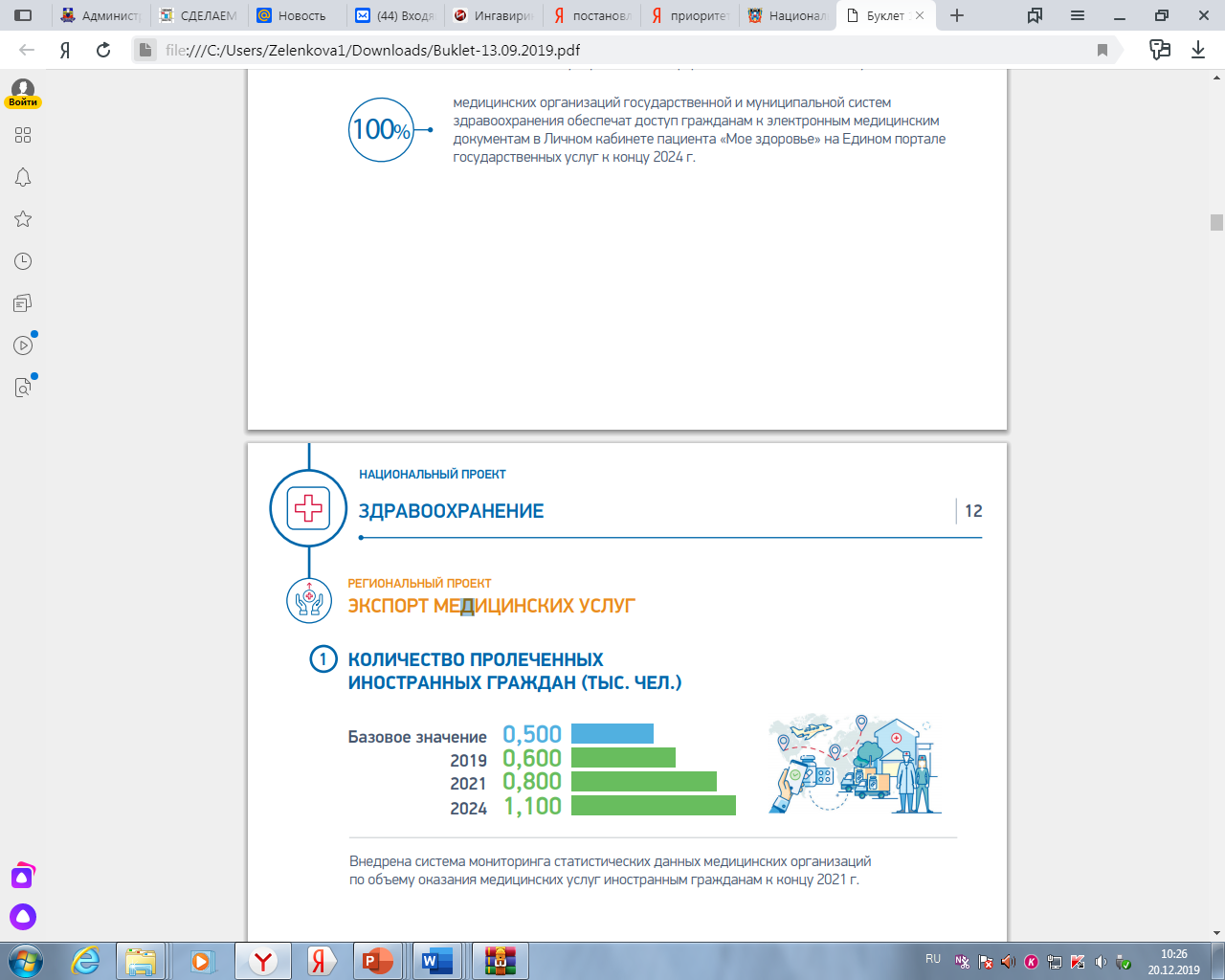 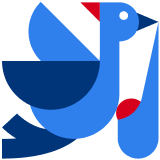 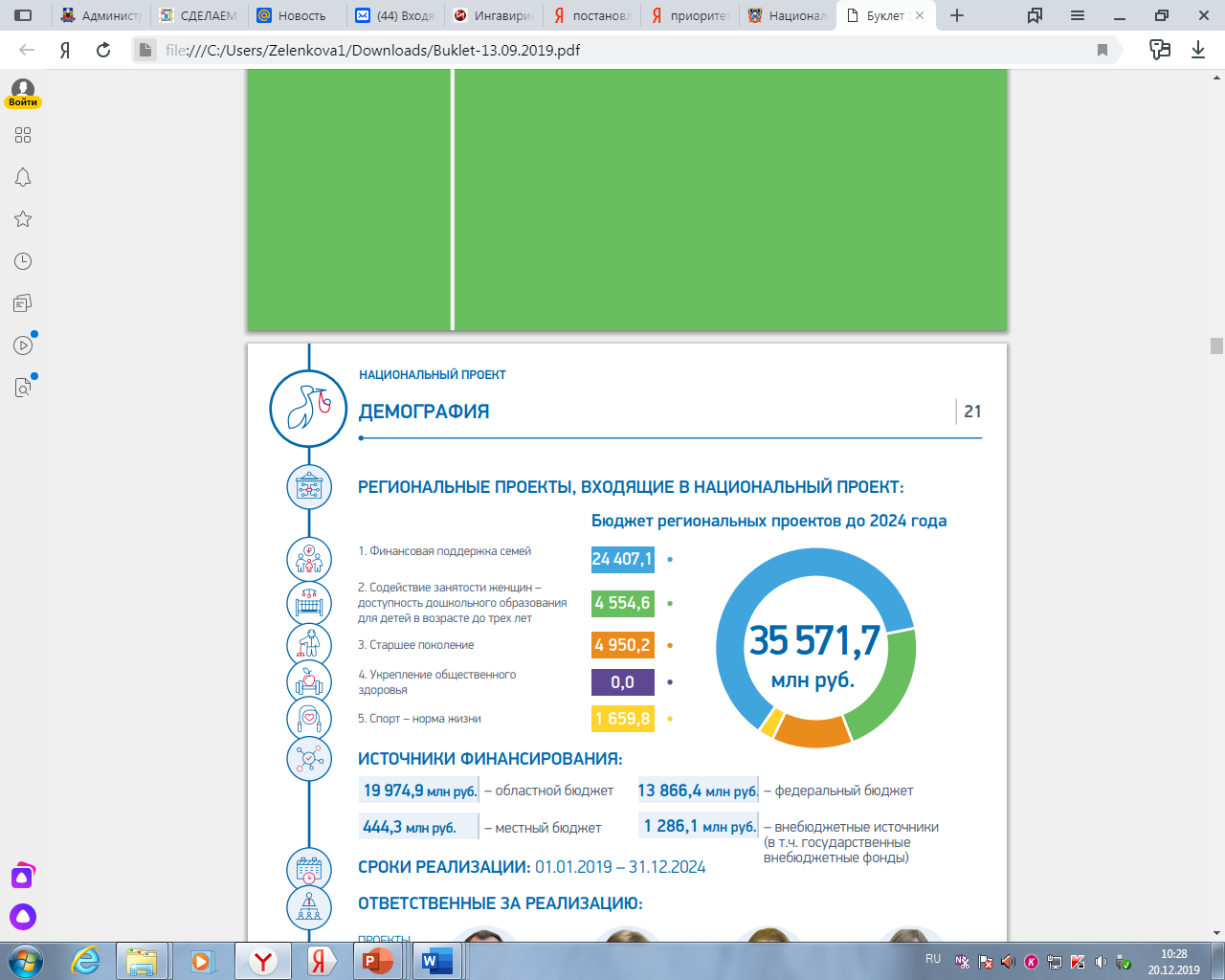 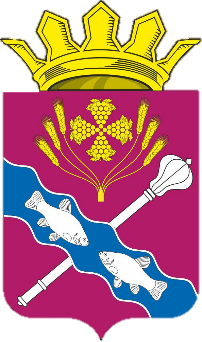 Динамика доходов и расходов Константиновского бюджета
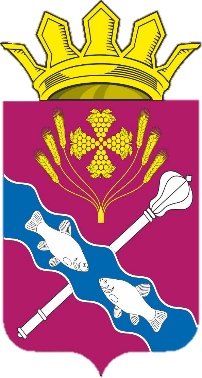 Национальный проект «Демография»
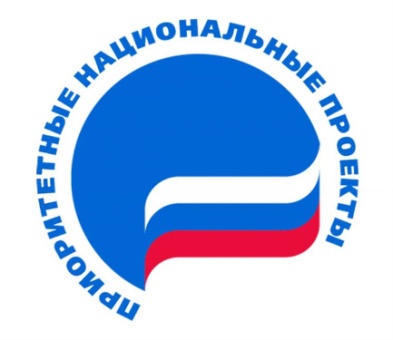 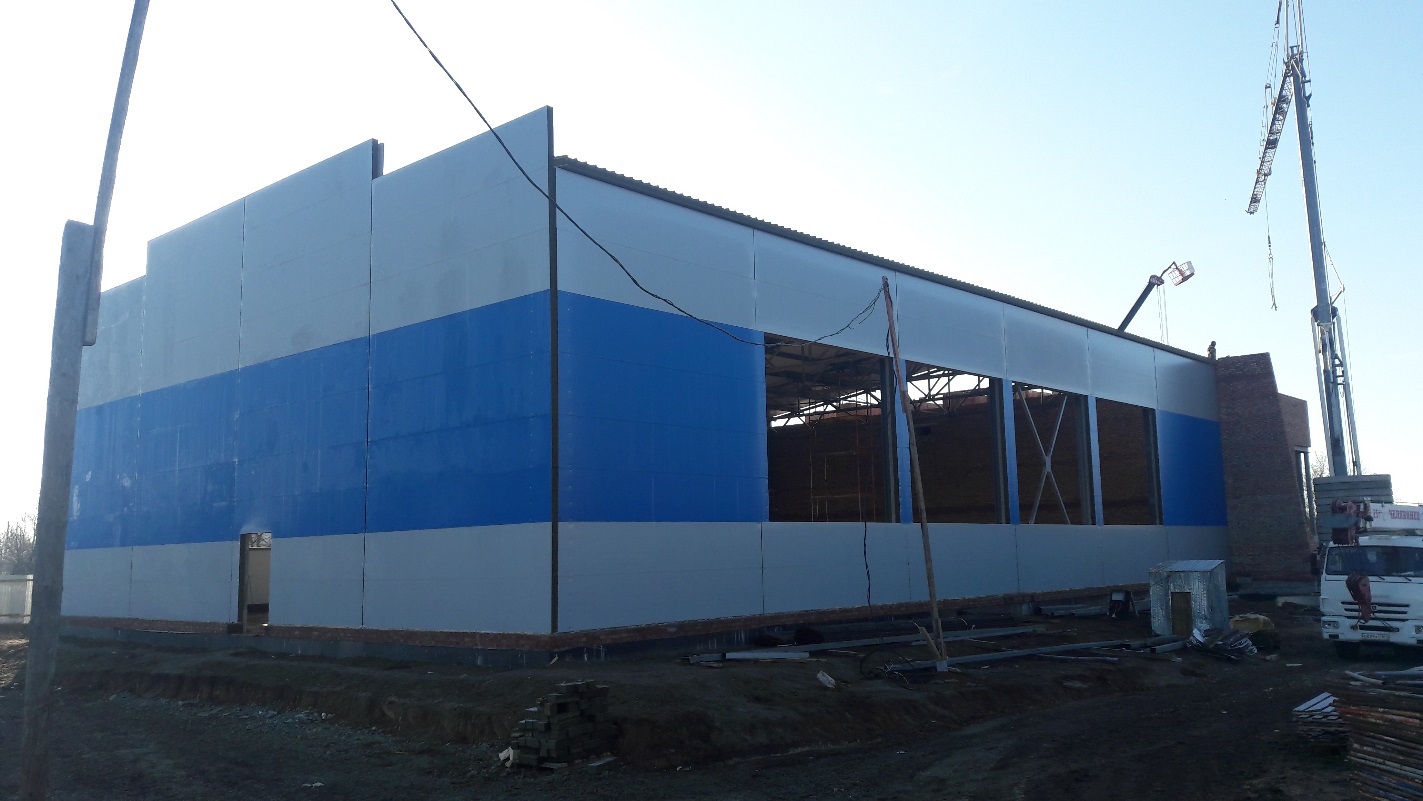 «Строительство физкультурно-оздоровительного комплекса 
по ул. Ленина, 151 в г. Константиновске Ростовской области»
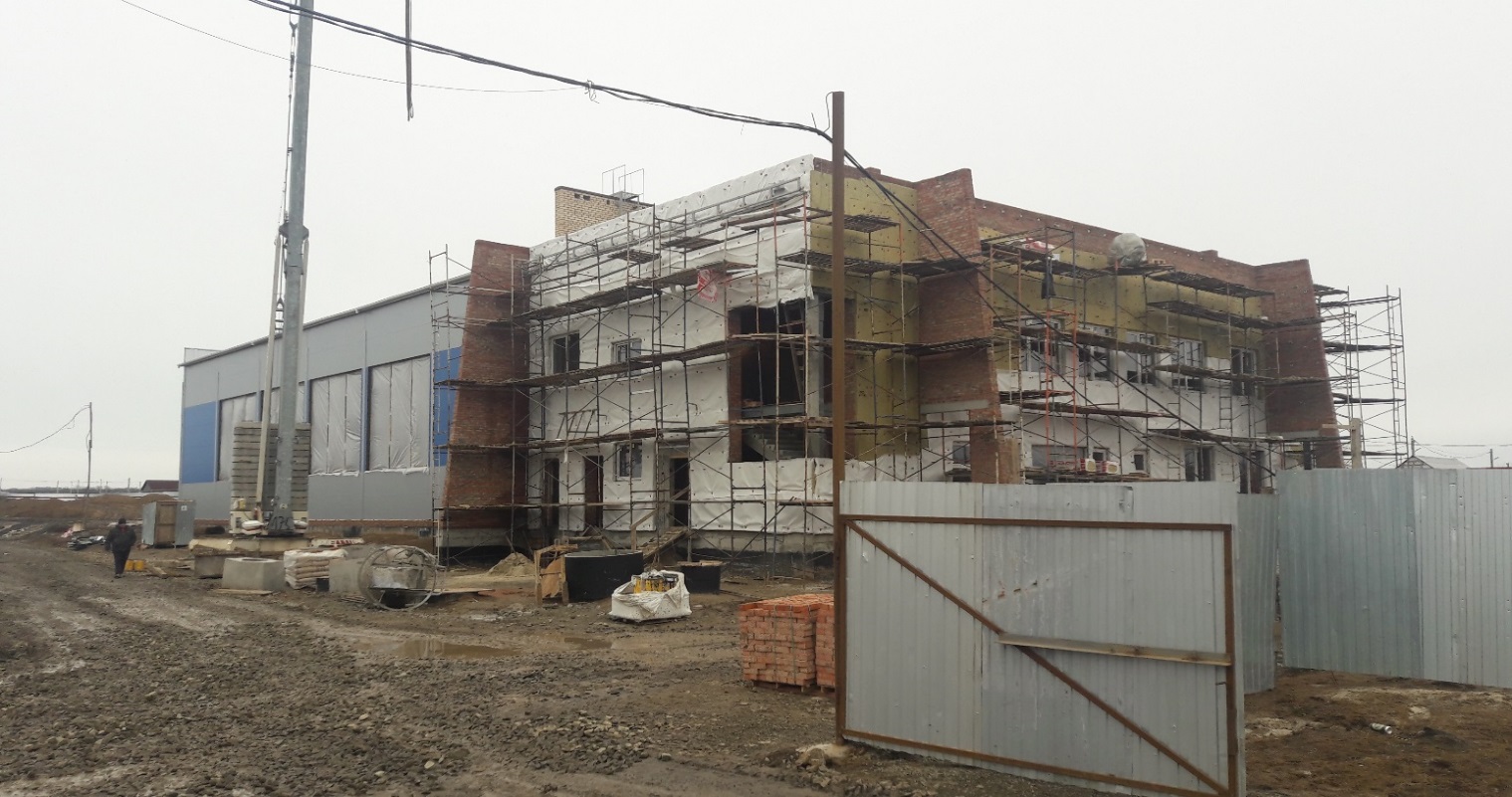 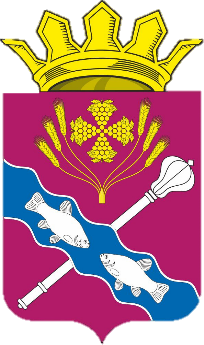 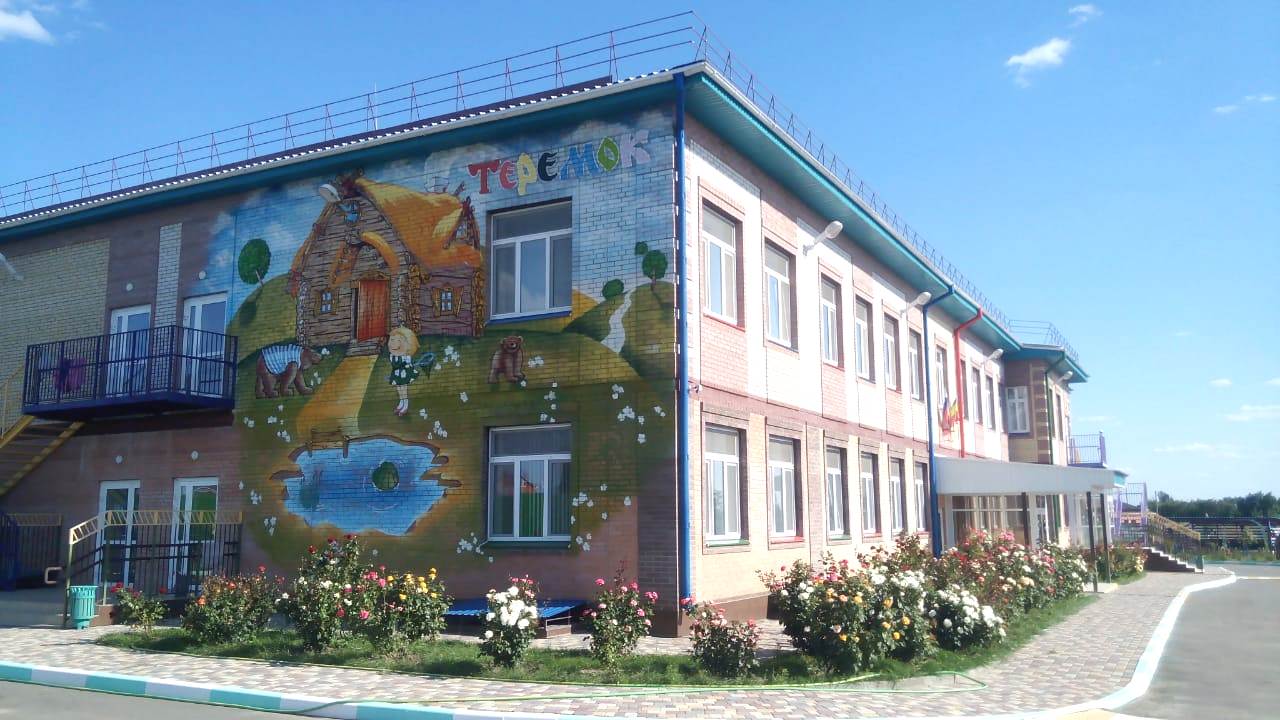 Детский сад «Теремок» на 120 мест
площадью 2 537,2 кв. м
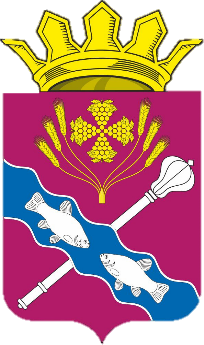 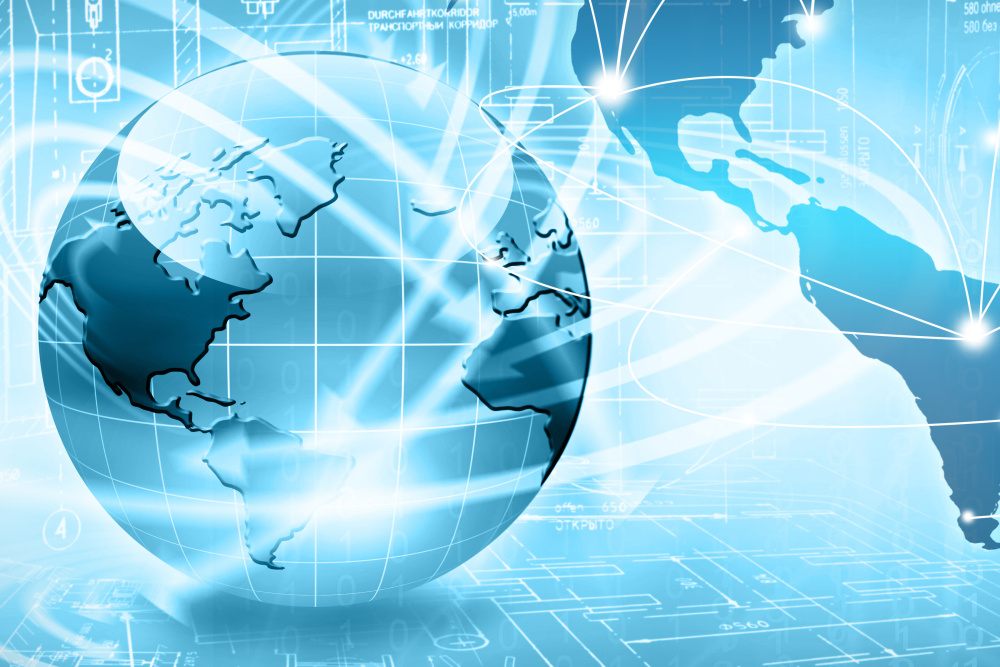 Цифровые технологии
Подключение к сети Интернет социально значимых объектов в 2019 году
МБОУ Ведерниковская основная общеобразовательная школа
В рамках реализации проекта «Устранение цифрового неравенства» 
к 21 населенному пункту Константиновского района выполнена 
прокладка современных
 волоконно-оптических
 каналов связи и 
установлены 
точки беспроводного доступа
Пожарно-спасательная часть №59
МБОУ «Верхнепотаповская СОШ»
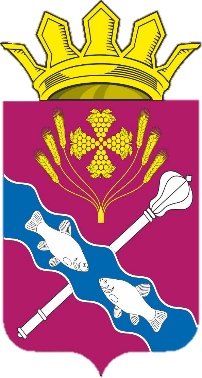 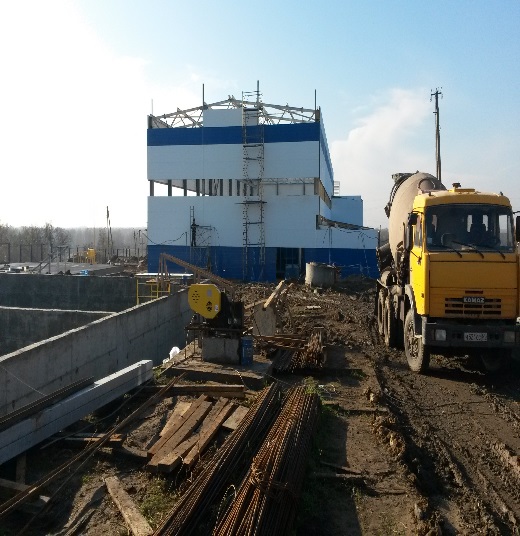 Произведена реконструкция разводящих сетей водоснабжения
в х. Камышный
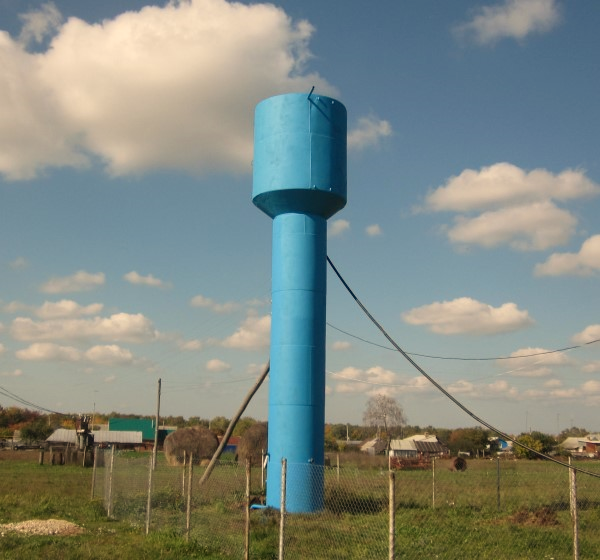 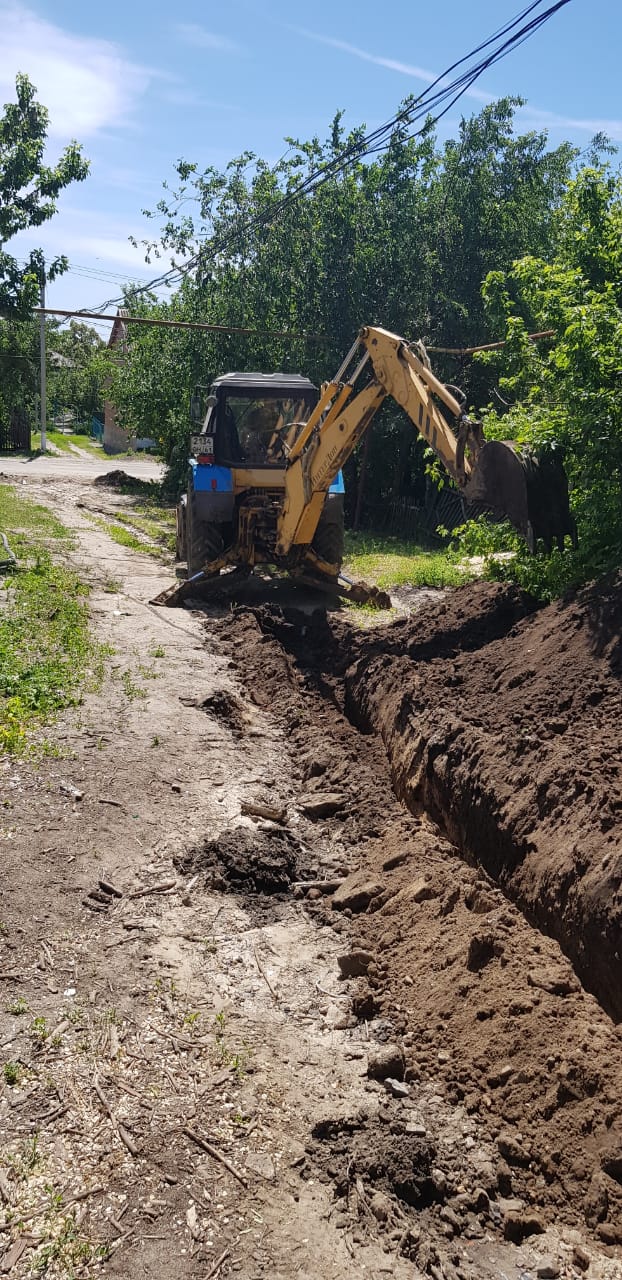 Строительство новых современных очистных сооружений канализации
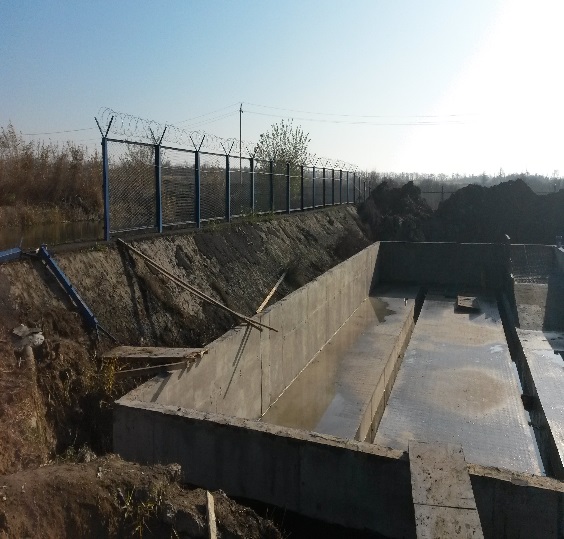 Приобретены и установлены 
22 водонапорные башни
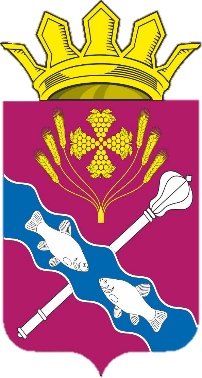 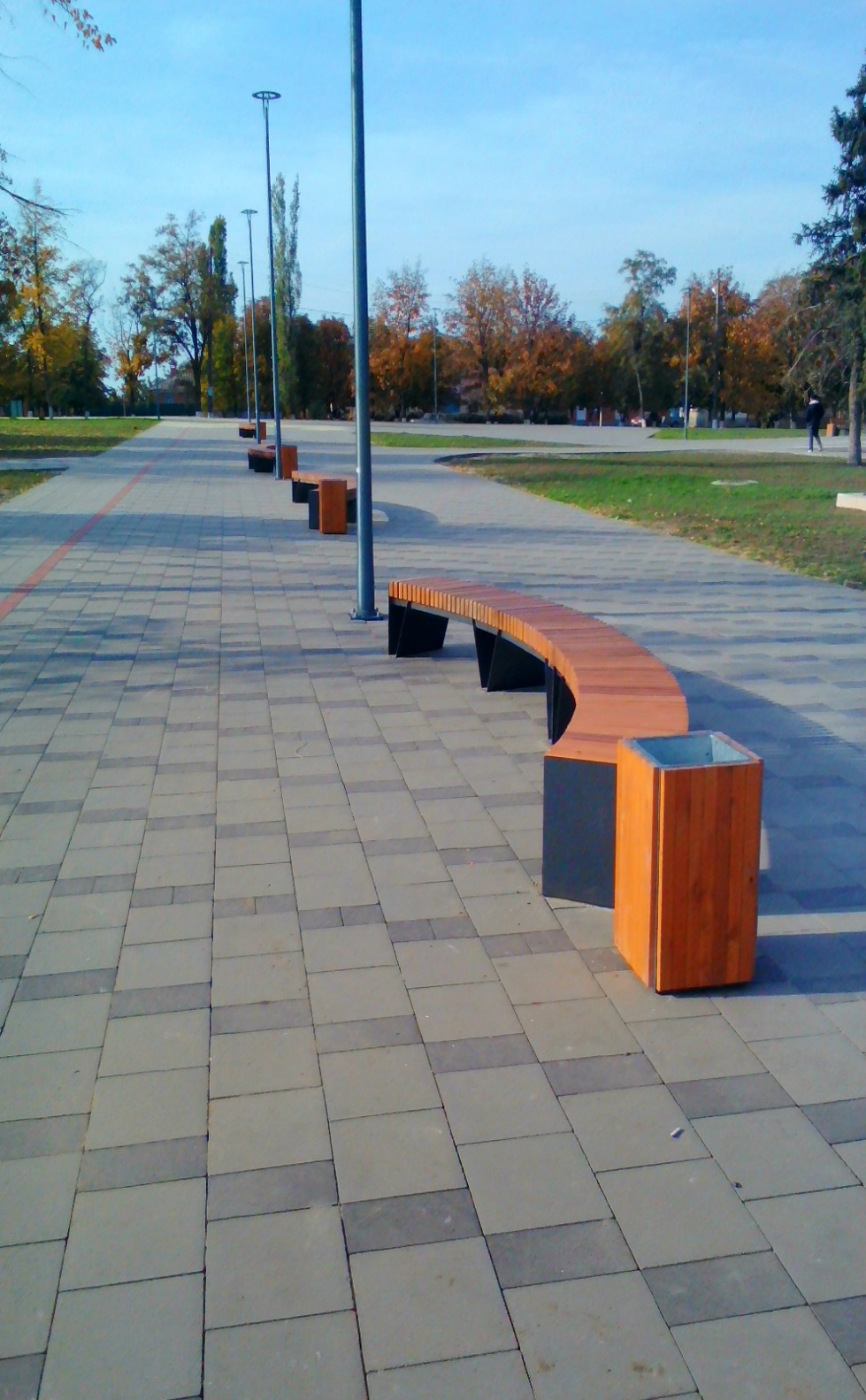 Реализация программы «Формирование комфортной городской среды»
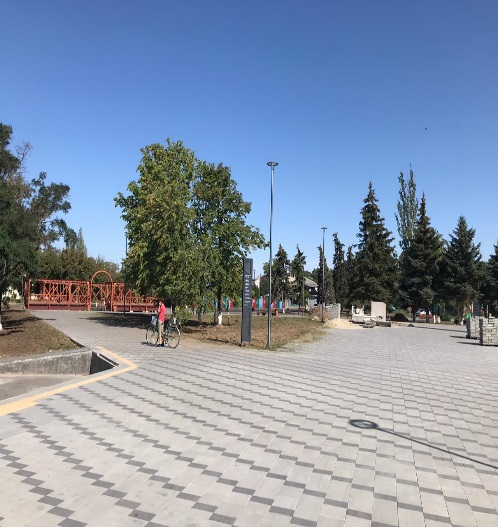 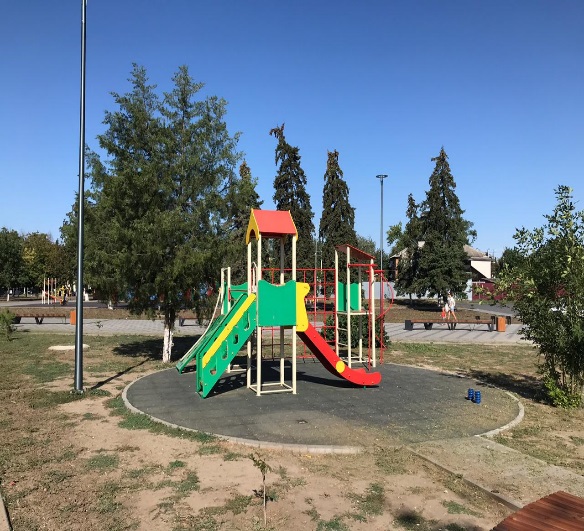 парк имени Николая Токарчука
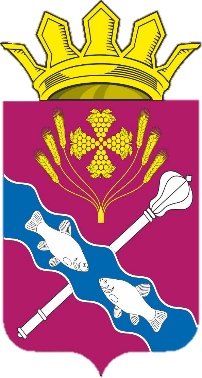 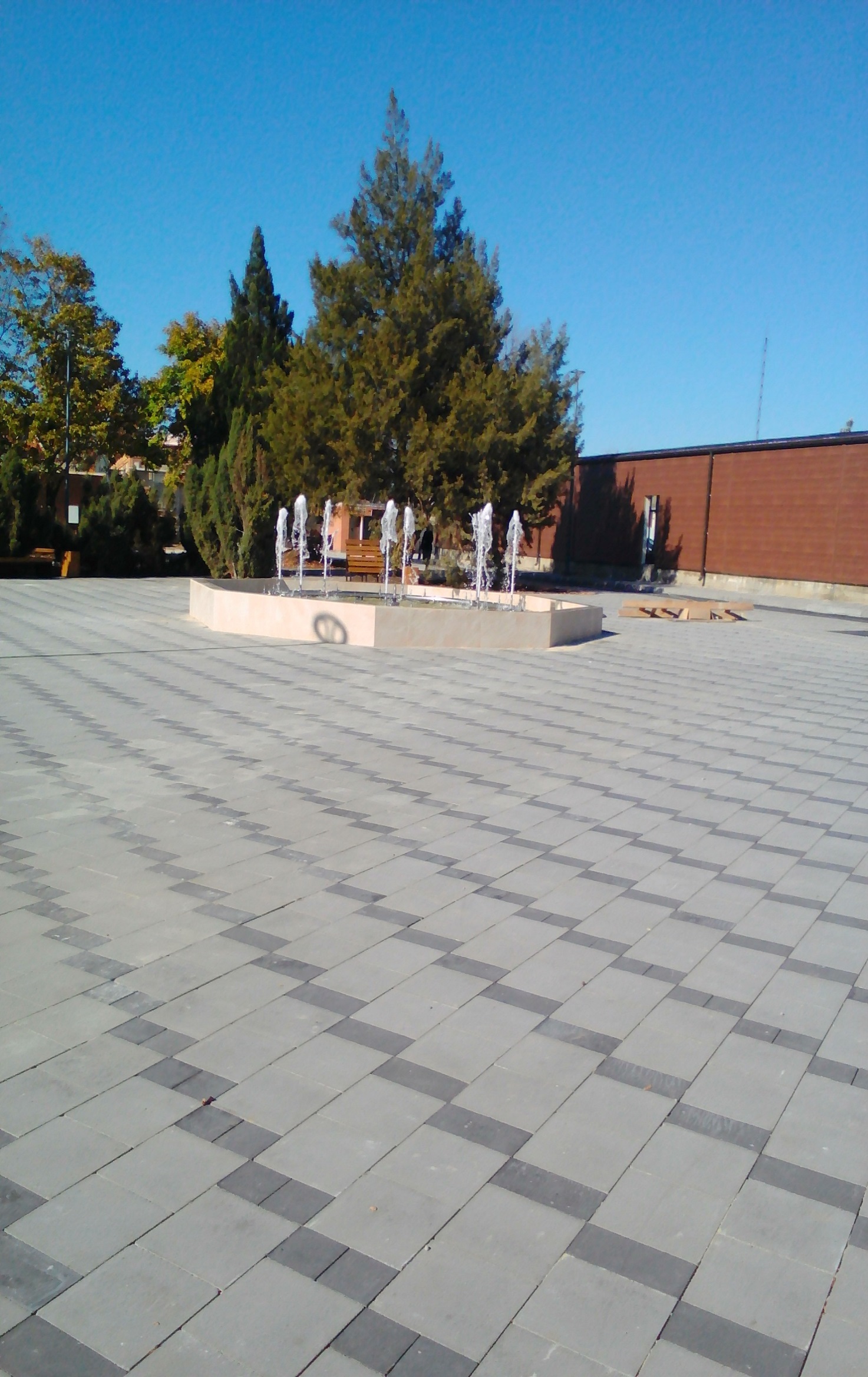 Комфортное и излюбленное место отдыха
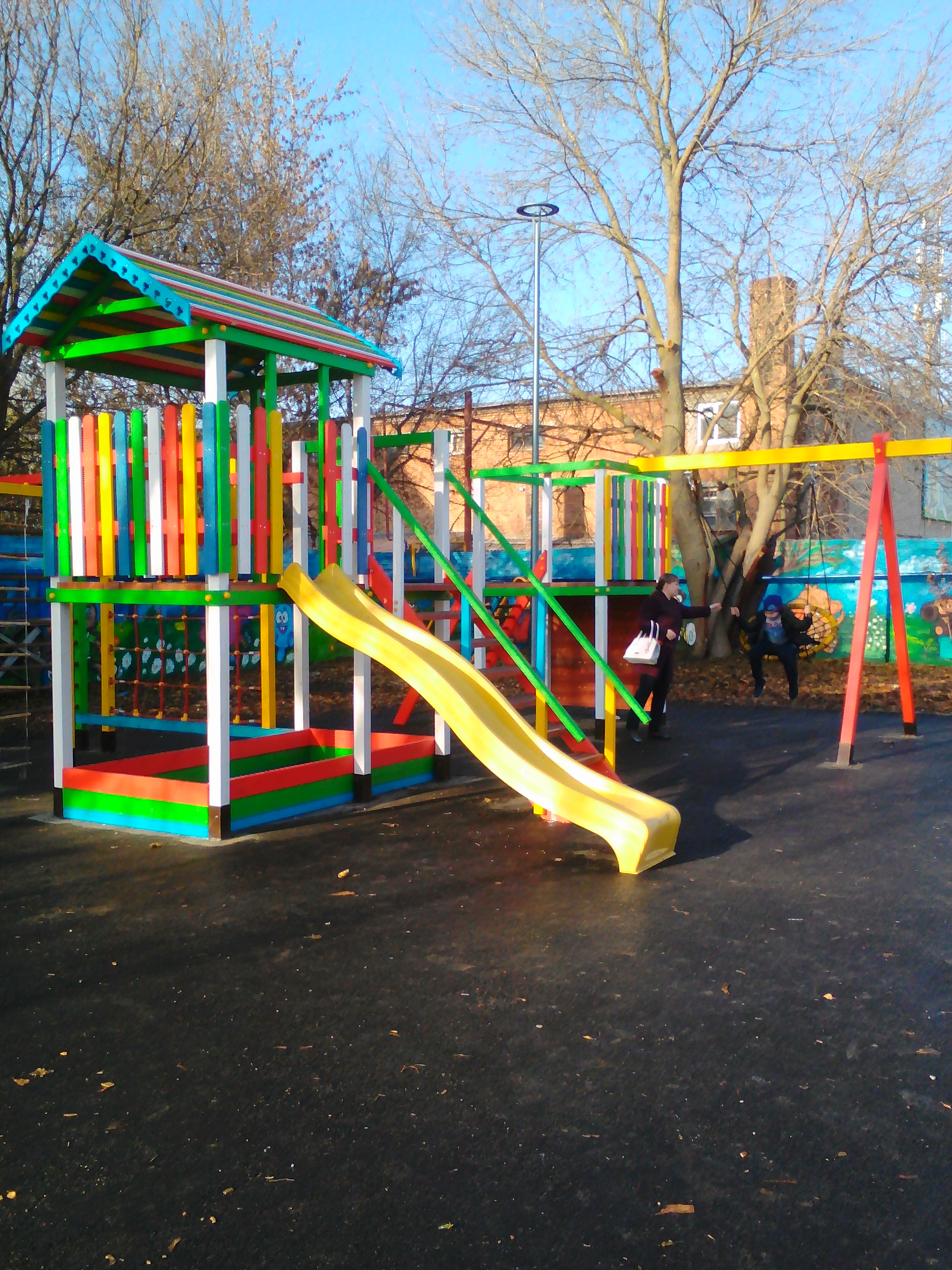 Результат работы 2019 года
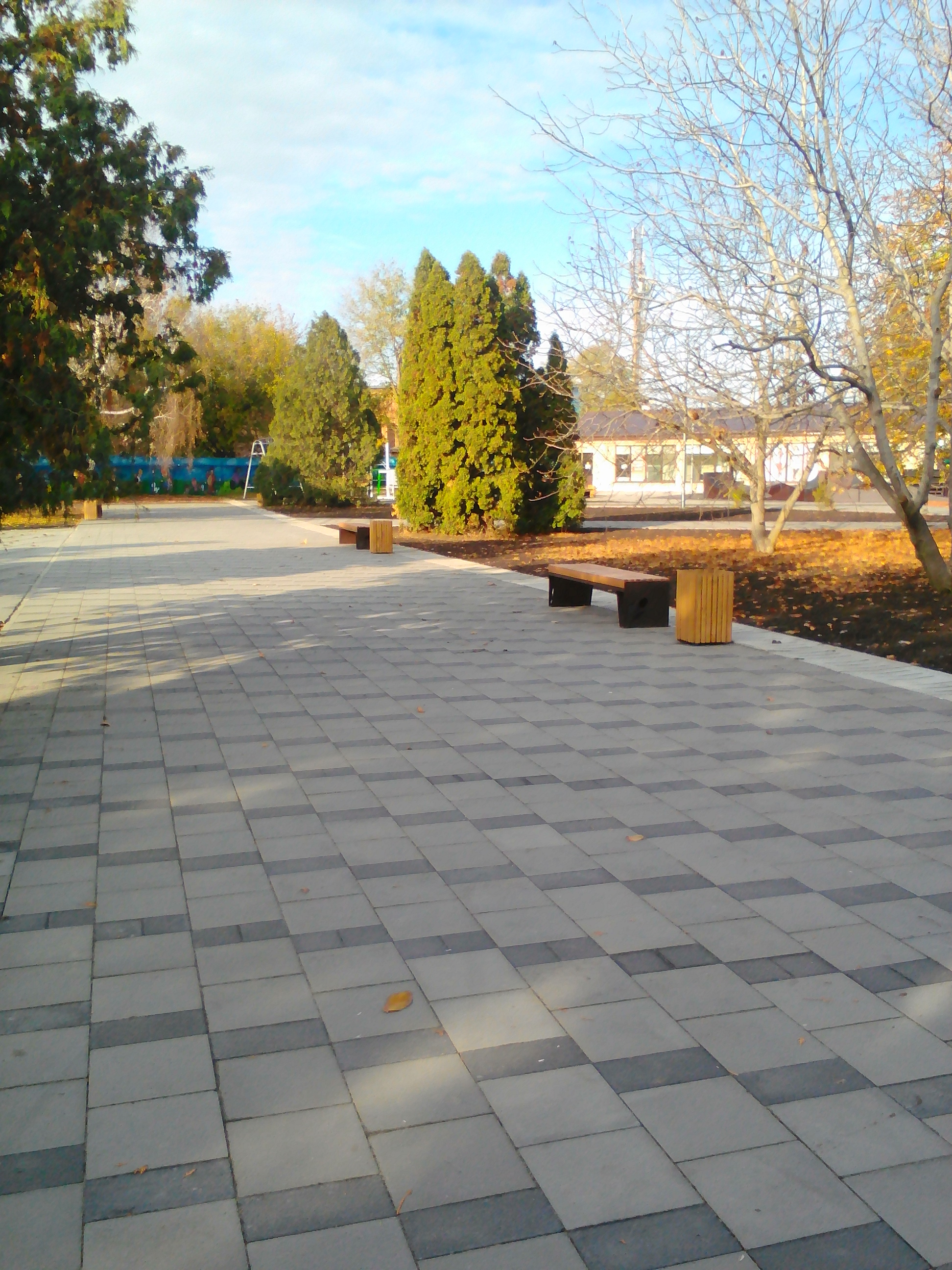 Благоустройство общественного пространства «Парк», расположенного в центральной части города Константиновска 
по ул. Коммунистической
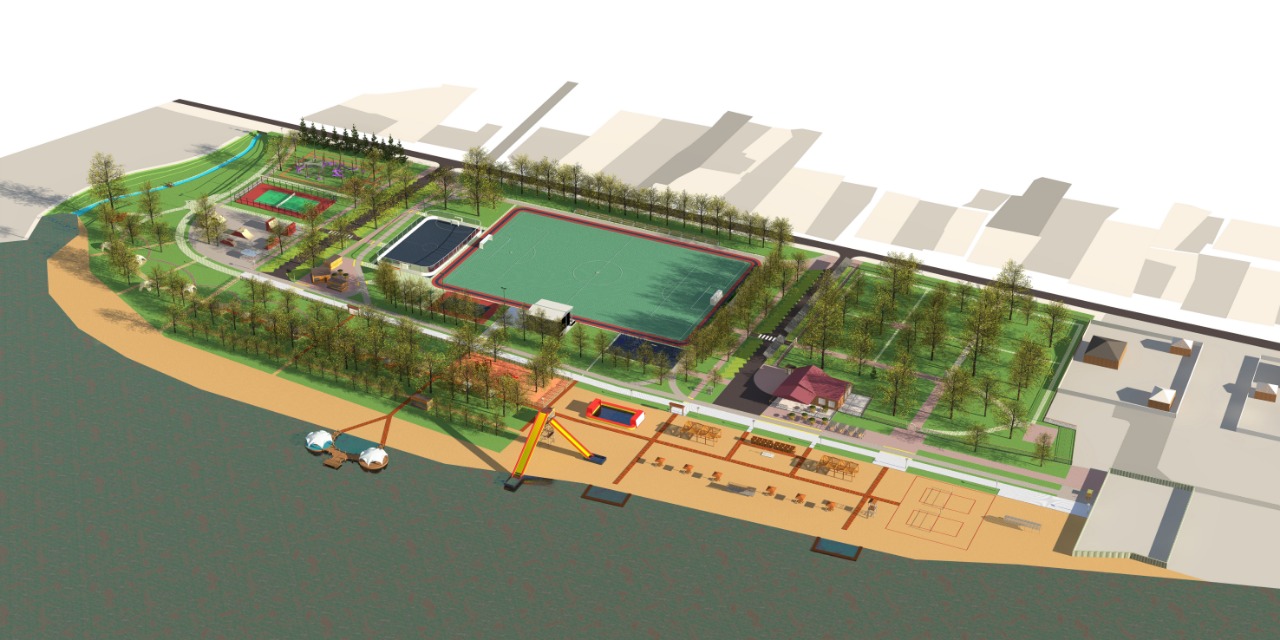 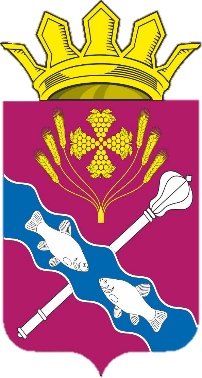 «Благоустройство общественного пространства  
по ул. Набережной от ул. Топилина до ул. 1 Мая (пляж)»
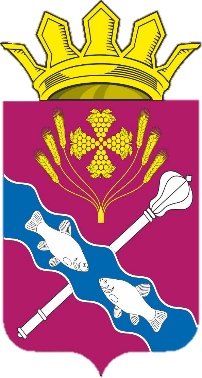 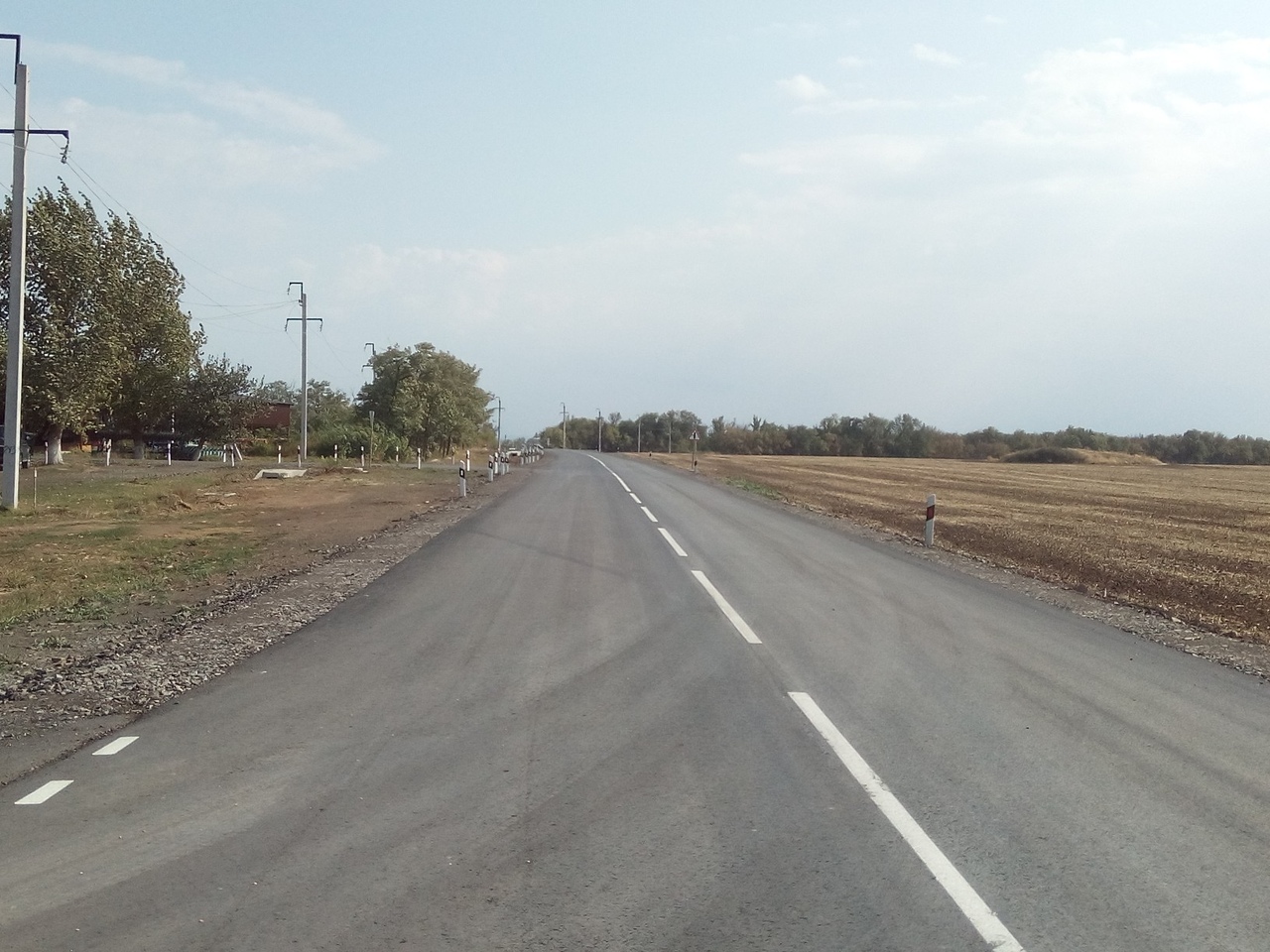 Капитальный ремонт подъезда от автодороги «г. Шахты – г. Цимлянск» к х. Костино-Горский к 
х. Старозолотовский
Ремонт и содержание дорог
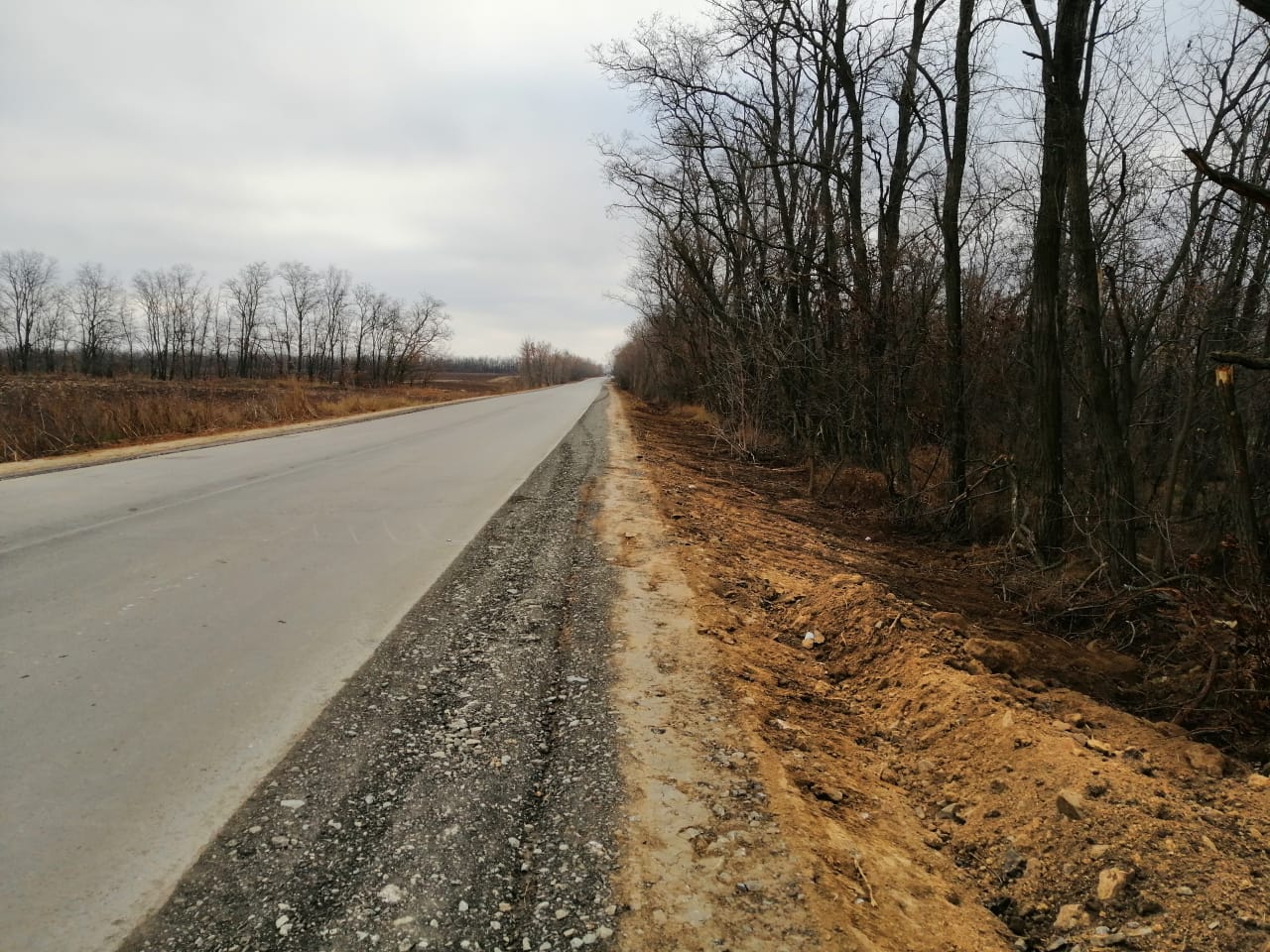 Капитальный ремонт подъезда от автодороги «г. Шахты – г. Цимлянск» к 
х. Костино-Горский
Планы на 2020 год
› реконструкция автодороги по ул. Комсомольская в г. Константиновске
› ремонт дороги по ул. Лесная х. Ведерников
› реконструкция территориальной автомобильной дороги общего пользования х. Кременской - х. Почтовый - х. Нижнекалинов
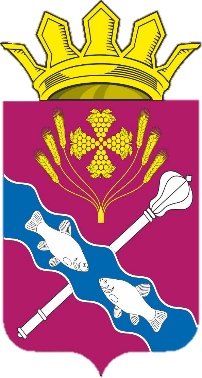 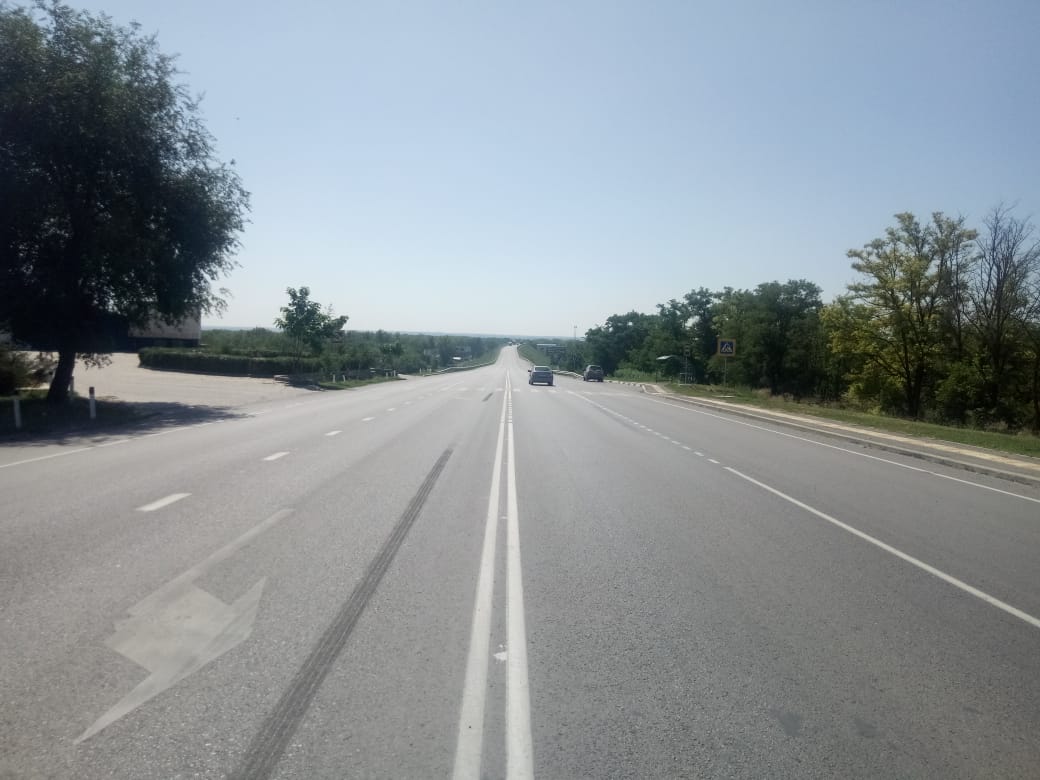 Капитальный ремонт автомобильной дороги регионального значения г. Ростов-на-Дону– 
г. Семикаракорск – 
г. Волгодонск» – 
г. Константиновск – 
пос. Тацинский
Ремонт и содержание дорог
За 5 лет в Константиновском районе:
› построено 2,5 км дорог с асфальтобетонным покрытием и 10 км дорог с щебеночным покрытием;
› реконструировано 1,3 км автодорог;
› капитально отремонтировано 16,5 км дорог местного значения и 9,8 км дорог областного значения;
› отремонтировано 7,1 км дорог местного значения и 22,7 км дорог областного значения;
› проведено содержание 270 км дорог местного значения и 180 км дорог областного значения;
› разработана проектная документация на ремонт 4 автодорог;
› обустроено 88 пешеходных переходов;
› приобретено 10 ед. коммунальной техники и 2 ед. пассажирского транспорта.
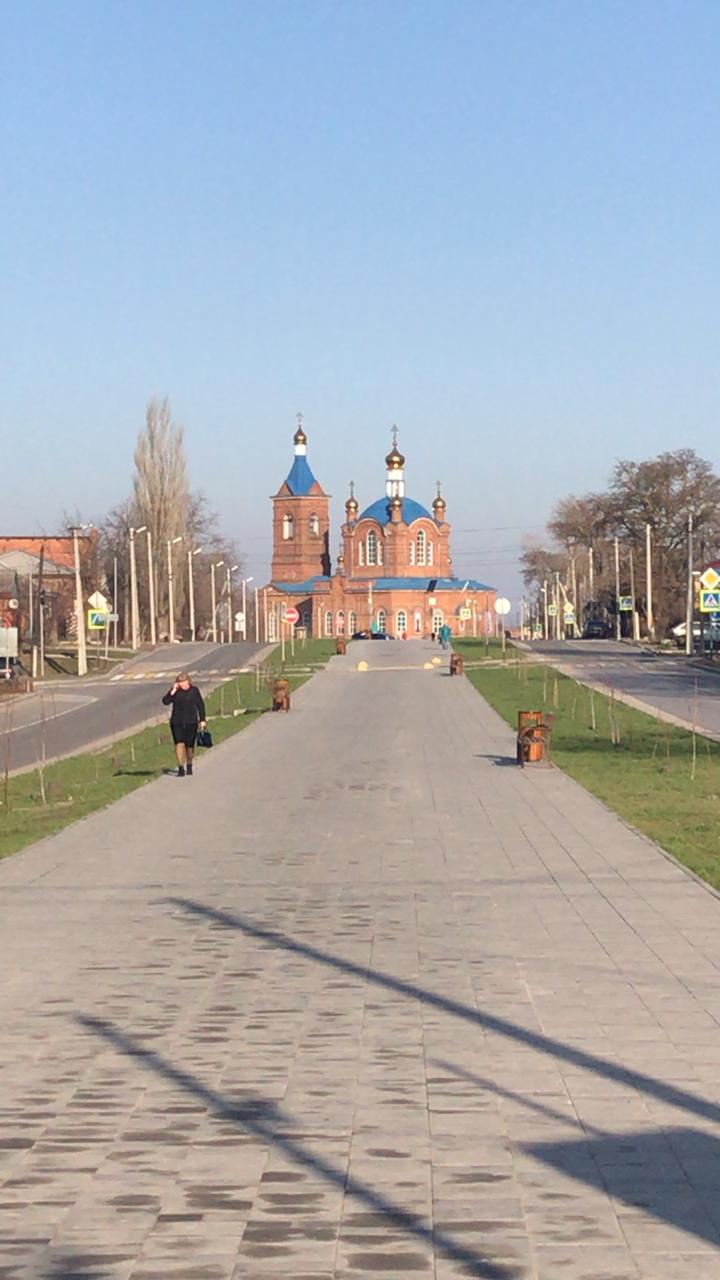 Капитальный ремонт автомобильной дороги по 
ул. 25 Октября 
в г. Константиновск
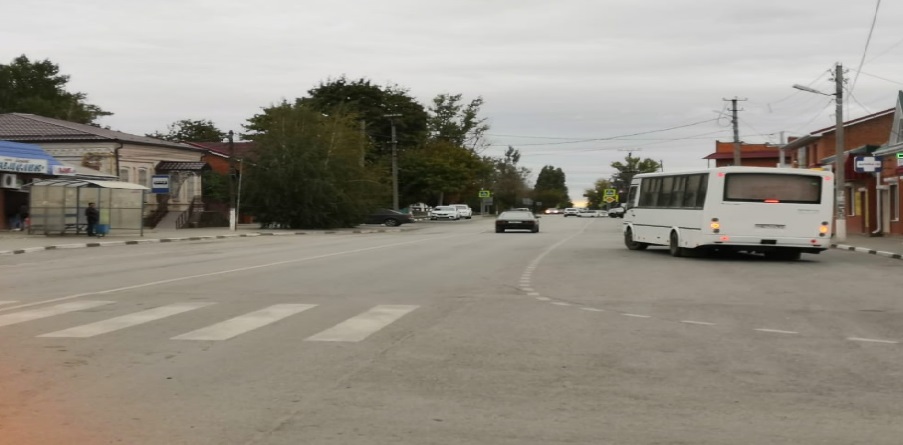 Капитальный ремонт автомобильной дороги 
по ул. Комарова
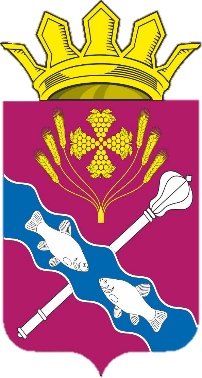 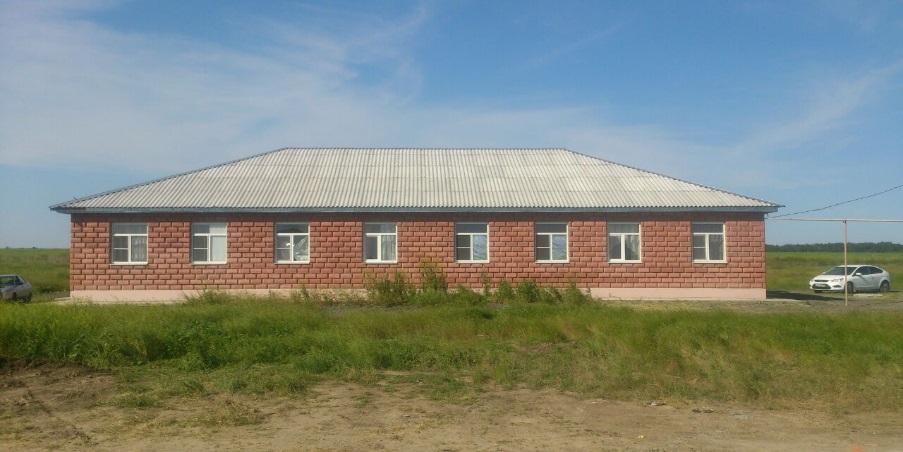 Реализация программ по жилью
Обеспечение жильем 
молодых семей
С 2015 по 2019 года жилыми помещениями обеспечены 
83 ребёнка-сироты
с 2015 по 2019 года
2 участника  ВОВ приобрели жилые помещения
5 –ти вдовам участников ВОВ и 6 –ти вдовам ветеранов ВОВ выделены средства на обеспечение жильем
Ветеран боевых действий приобрел жилое помещение на территории Константиновского района
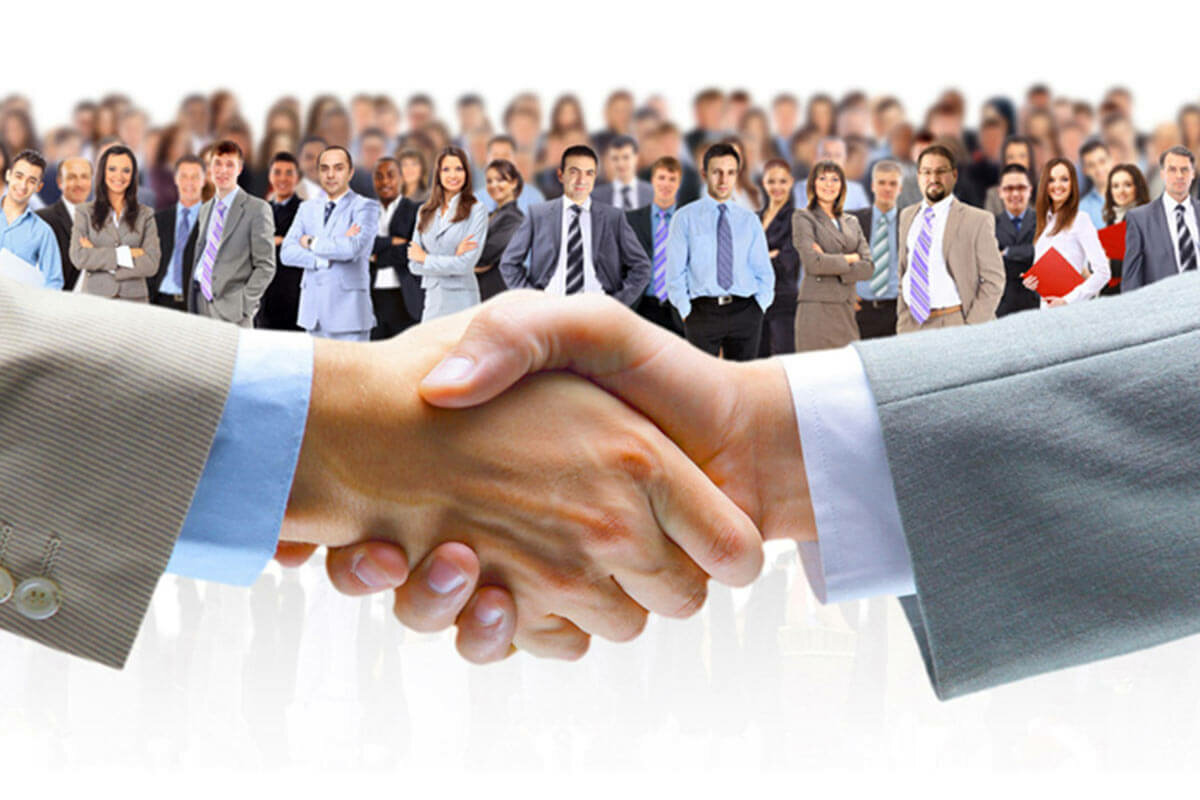 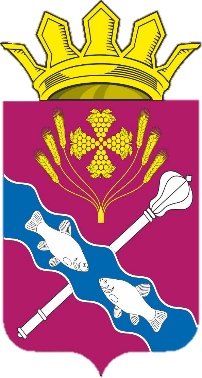 Демография, заработная плата, труд
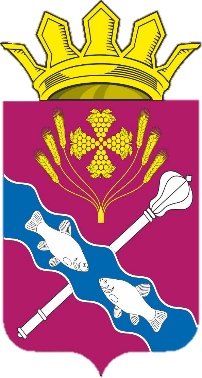 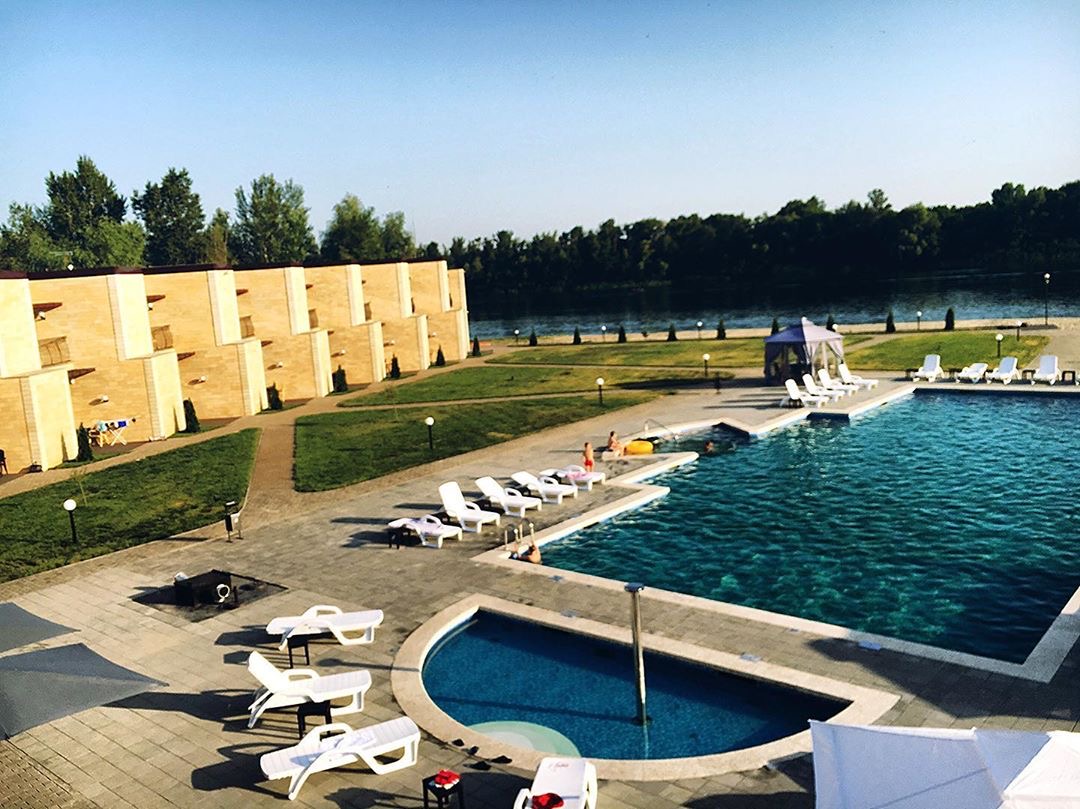 Четырёхзвёздочный отель «Петровская застава»
Инвестиции
Объём привлечённых инвестиционных вложений в экономику района за период с 2015 года по 2019 год в основной капитал
составил 3 млрд. 189 млн рублей
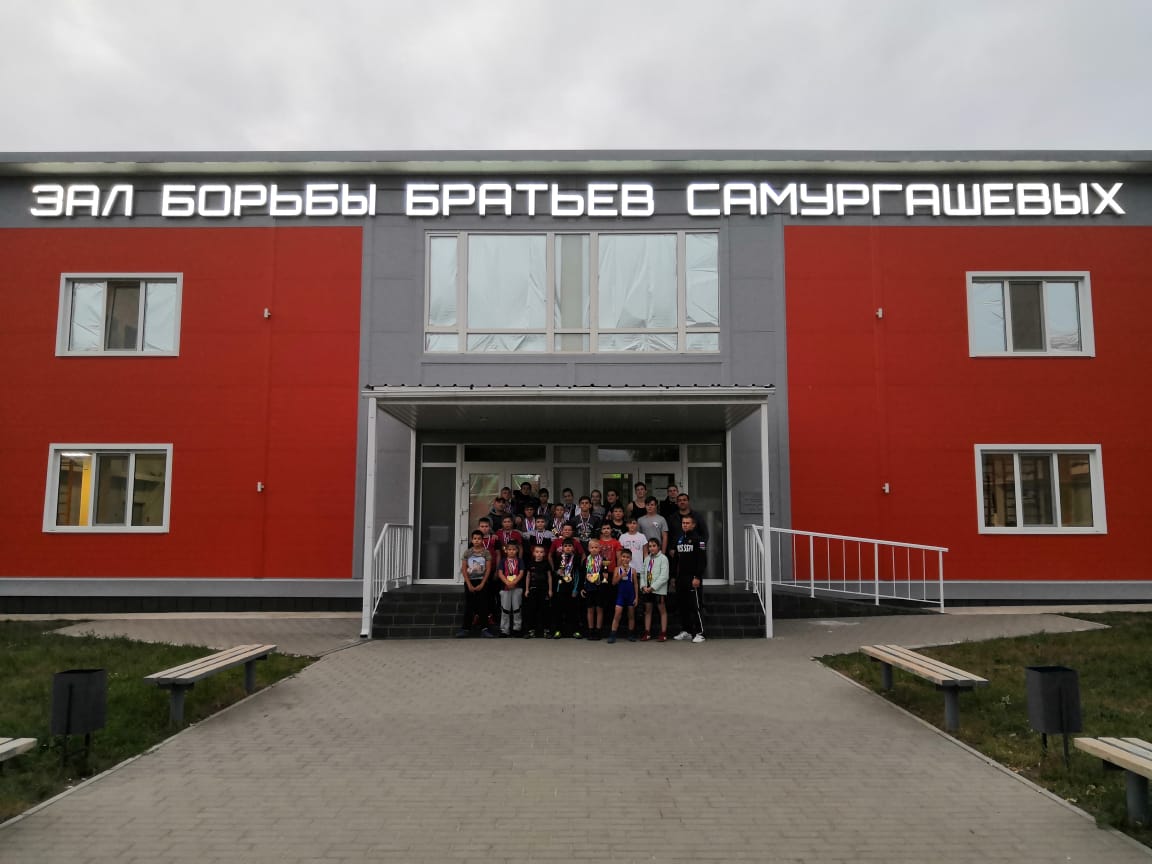 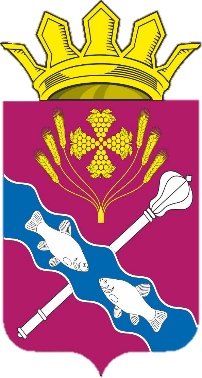 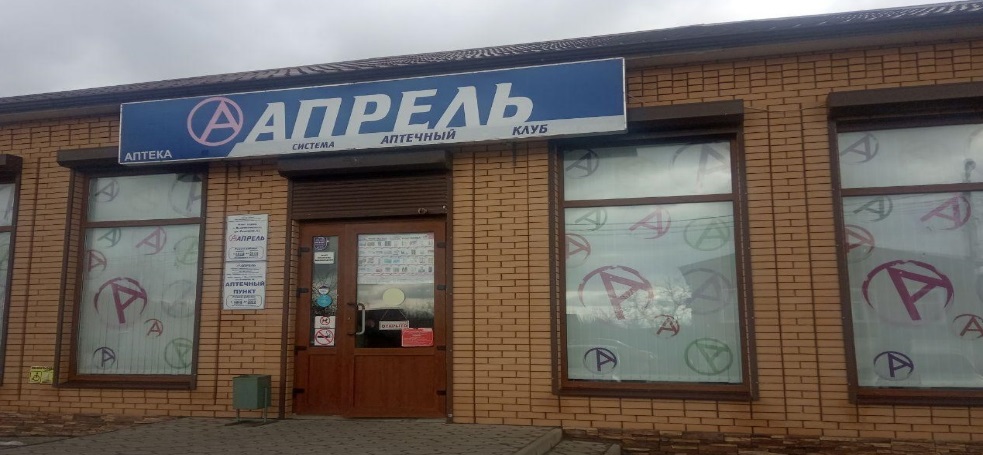 Малое и среднее предпринимательство
С 2014 по 2018 годы в рамках подпрограммы «Развитие субъектов малого и среднего предпринимательства в Константиновском районе» муниципальной программы «Экономическое развитие» субъектам малого предпринимательства
выдано 30 субсидий за счёт бюджетов всех уровней.
На которые направлено 7 млн. 297 тыс. рублей.
В результате создано 60 новых рабочих мест
(включая индивидуальных предпринимателей).
А также субъектам малого и среднего предпринимательства оказывается 
имущественная и
консультационная поддержка.
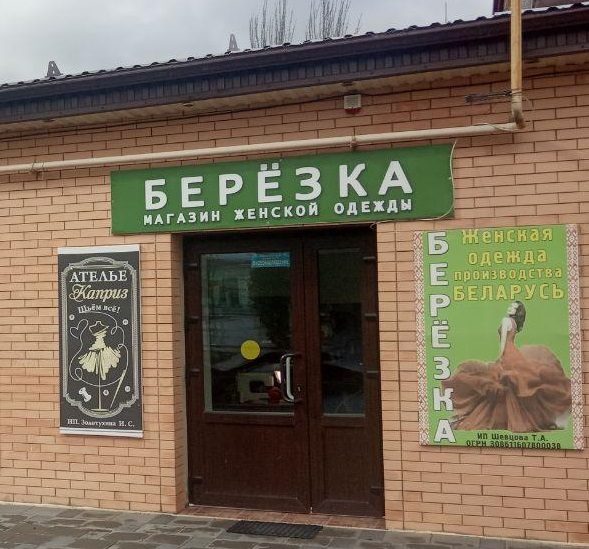 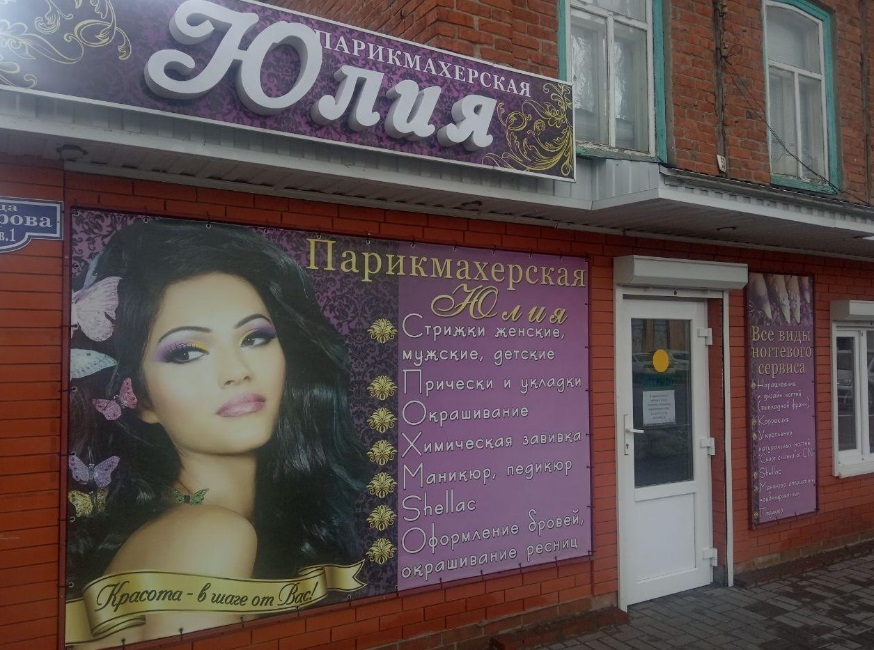 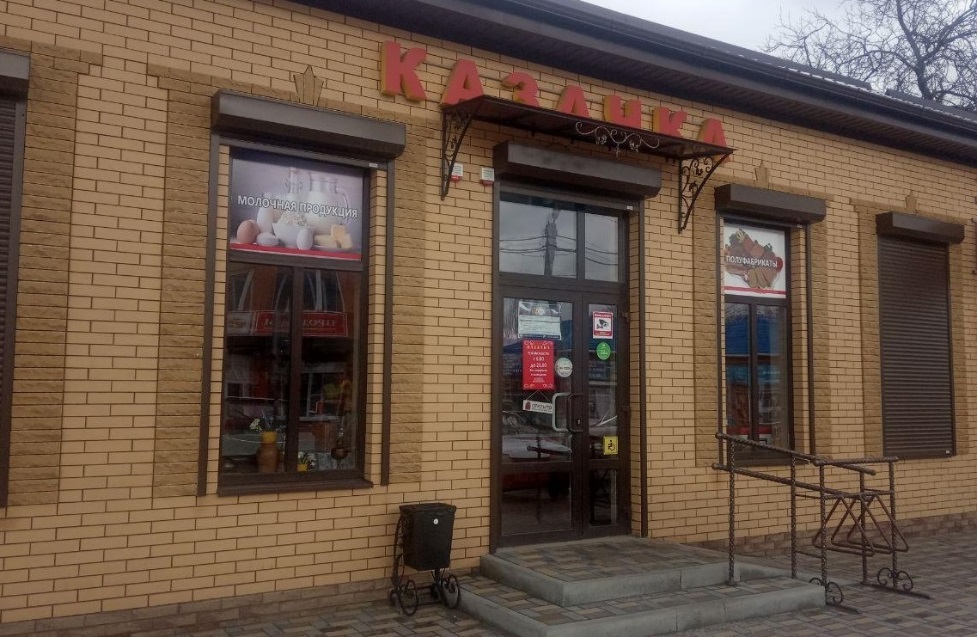 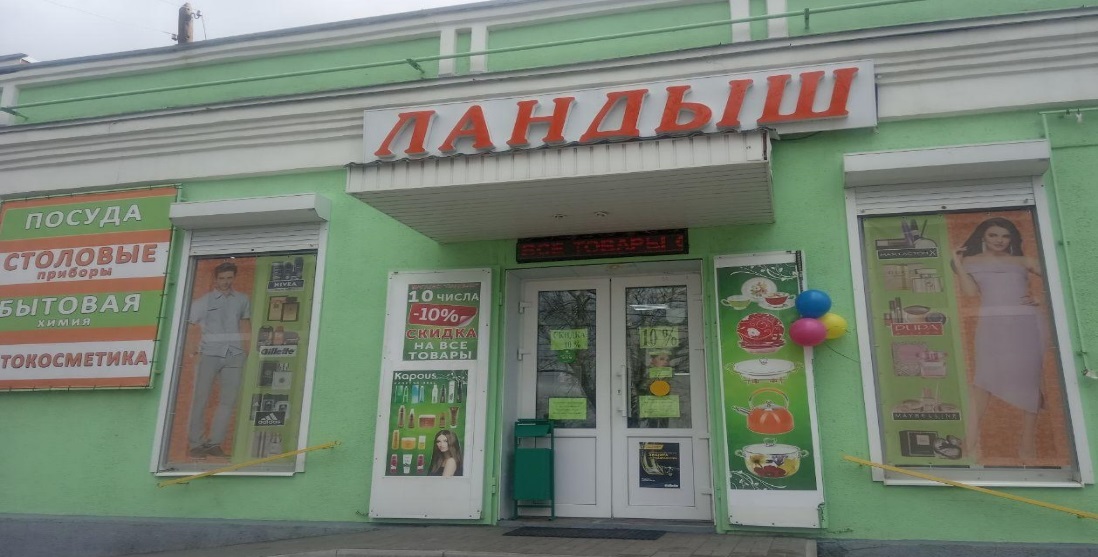 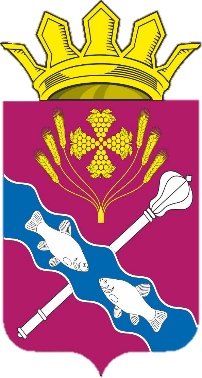 Стратегия и программы
Создана новая система стратегического планирования
Стратегия социально-экономического развития Константиновского района на период до 2030 года
Долгосрочный прогноз социально-экономического развития Константиновского района на период до 2030 года
Развития Константиновского района 
на период 2017-2030 годов
Бюджетный прогноз Константиновского района 
на период 2017-2030 годов
Утверждены и реализуются 22 муниципальные программы Константиновского района
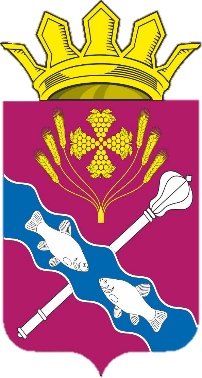 Потребительский рынок
Количество объектов торговли 434 единицы.
Торговые площади составляют 24,3 тыс. кв. м.
Сетевая торговля пополнилась пятью новыми объектами.
Оборот розничной торговли в 2019 году составил 
2 млрд. 654 млн 400 тыс. рублей.
Функционирует 70 объектов общественного питания.
Количество посадочных мест составляет 2516 единиц.
На 82 предприятиях бытового обслуживания работает 384 человека, оказывается 16 видов услуг.
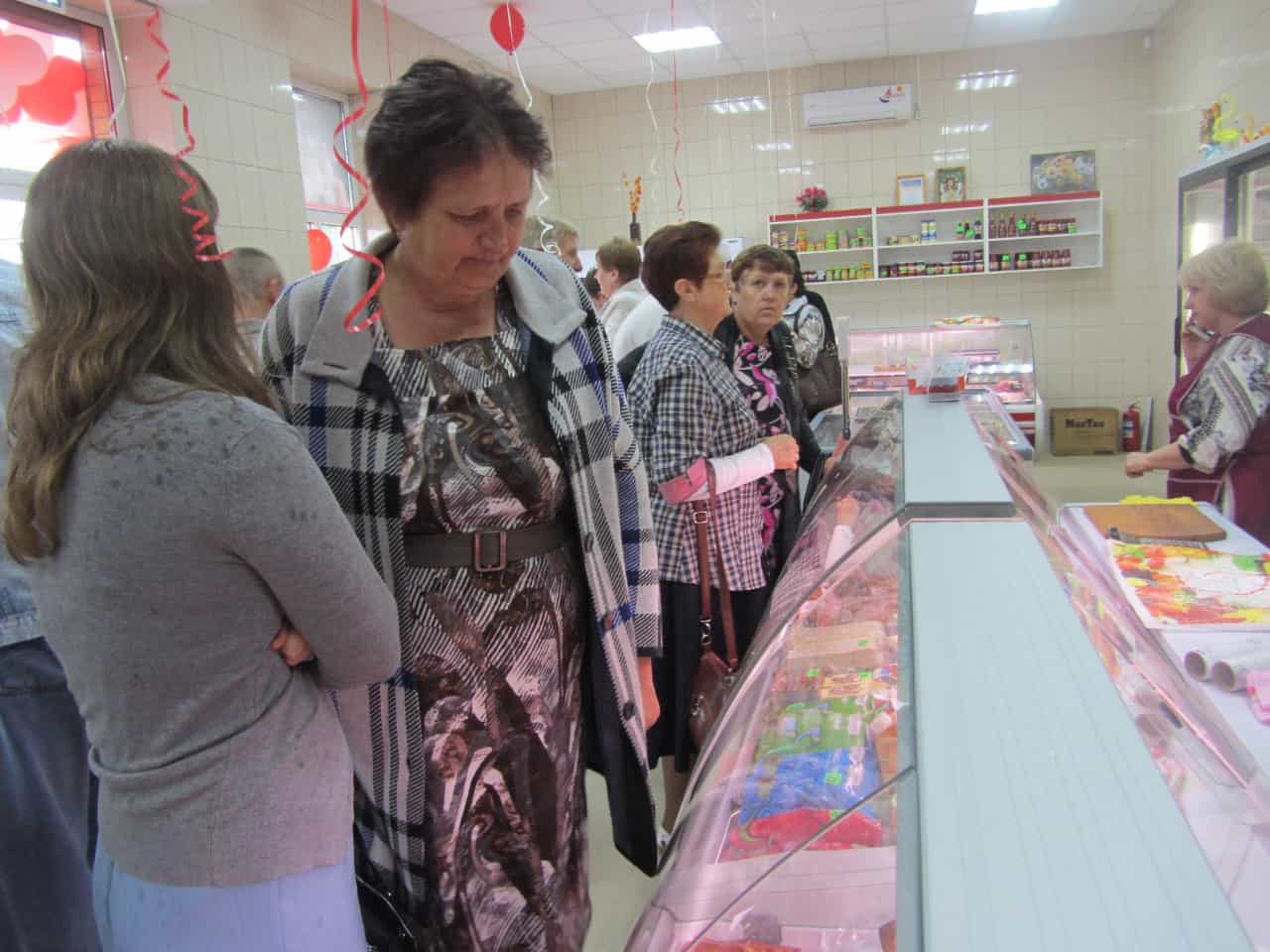 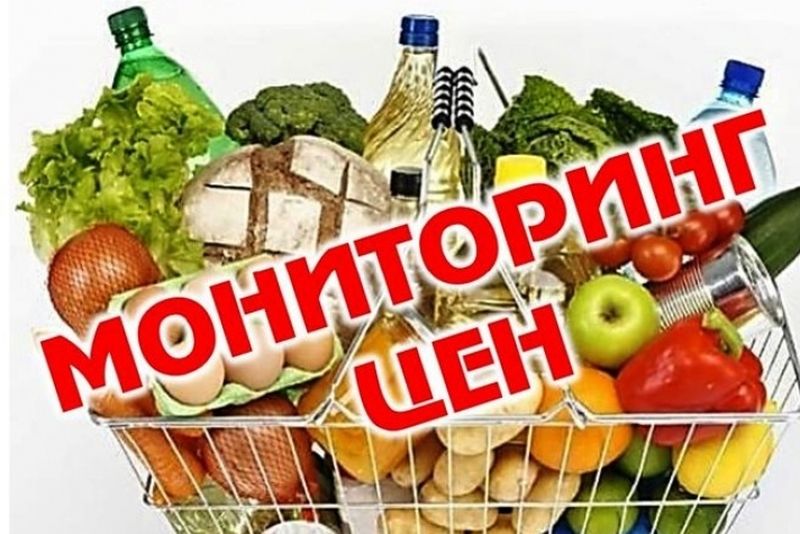 Ежемесячный мониторинг состояния рынка цен на потребительском рынке по 40 позициям продовольственной группы товаров
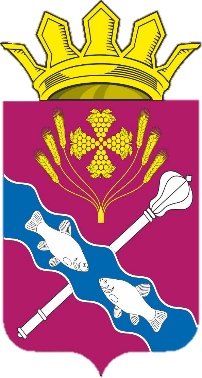 Муниципальное имущество
118
115
98
97
105
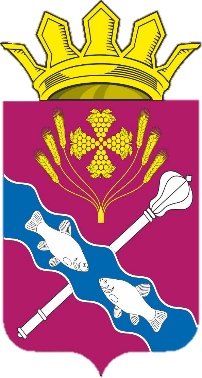 Деятельность МФЦ предоставления
государственных и муниципальных услуг
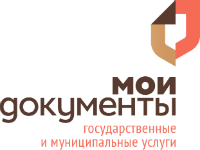 ВСЕГО более 250 вида услуг
В МФЦ – 20 окон приема: 
15 центрального офиса и 5 центров удаленного доступа в сельских поселениях.

      Услуги:
90 федеральных;
114 региональных;
41 муниципальных;
5 дополнительных;
2 платные услуги.
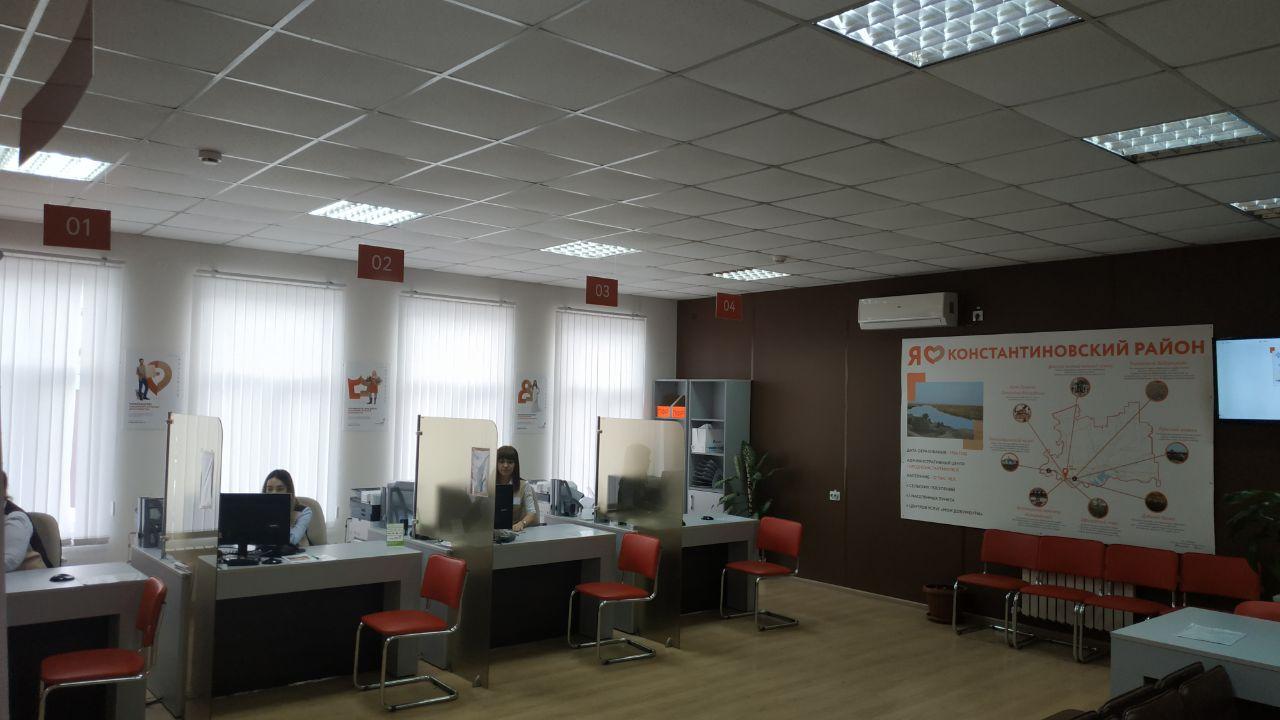 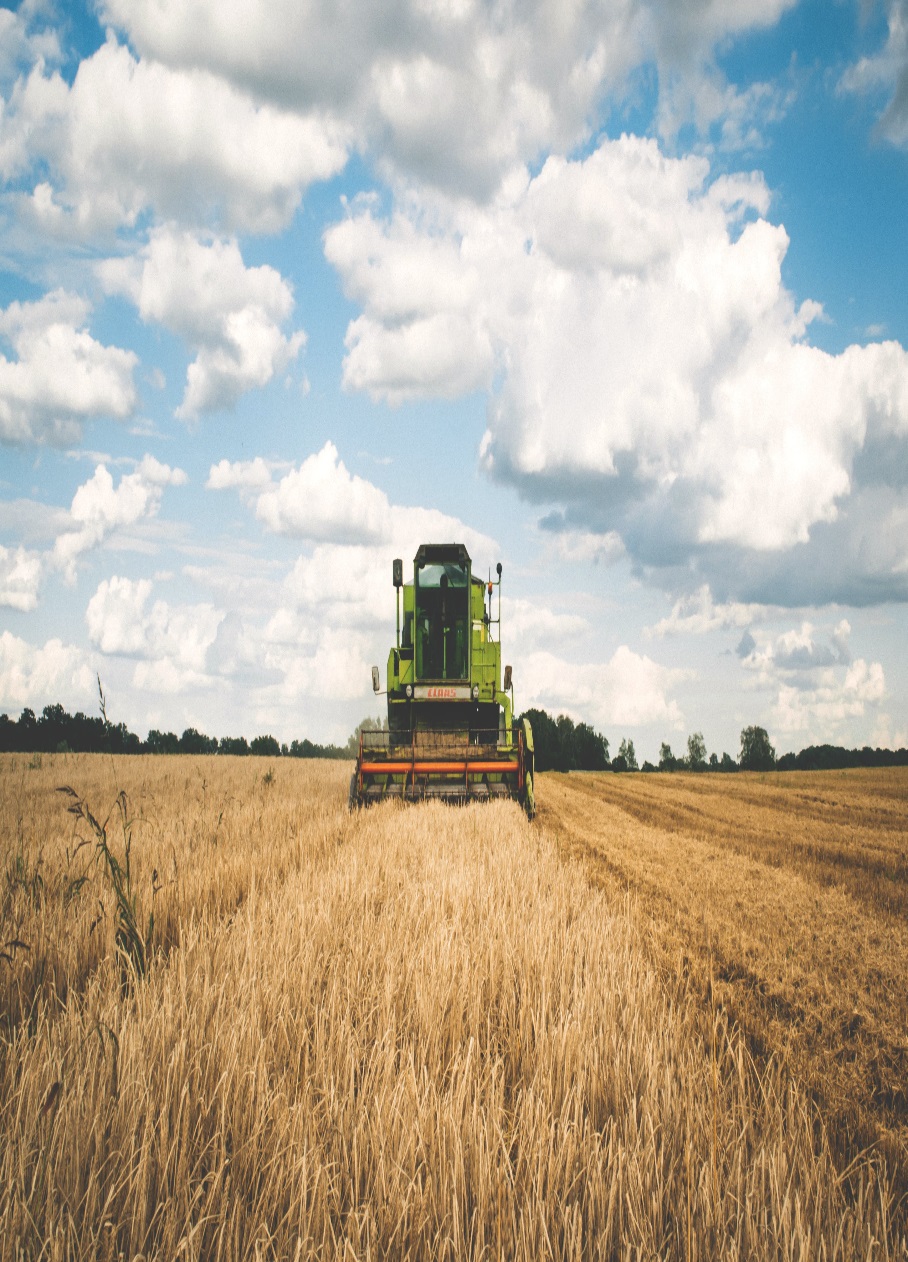 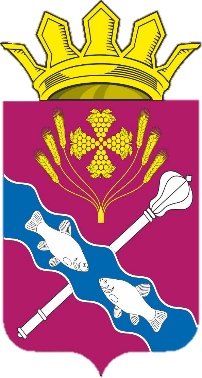 Сельское хозяйство
тыс. тонн
Третий год подряд, Константиновский район занял первое место среди 9 районов северо-восточной зоны по валовому сбору зерновых
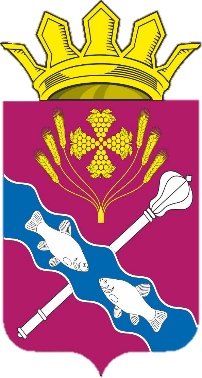 Сельское хозяйство
10 фермерских хозяйств получили гранты
1 семейная ферма молочного направления
более 
35,2 млн рублей
млн рублей
Создано                25 рабочих мест
Общая сумма выплат сельхозтоваропроизводителям района 
составила более 279,5 млн рублей
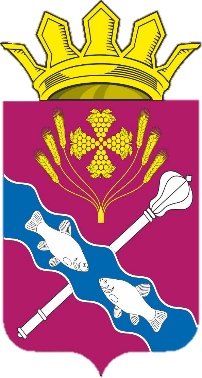 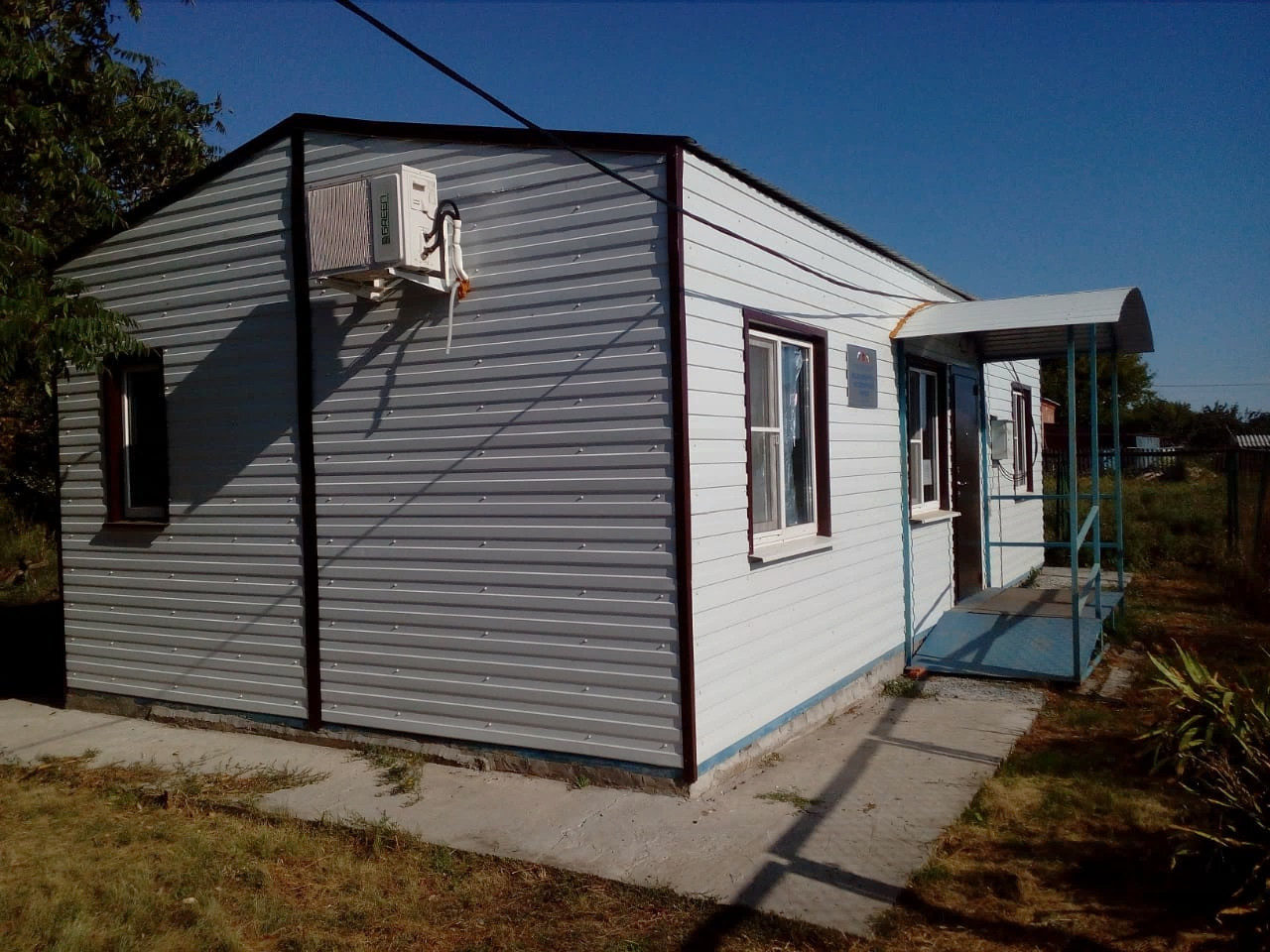 Здравоохранение
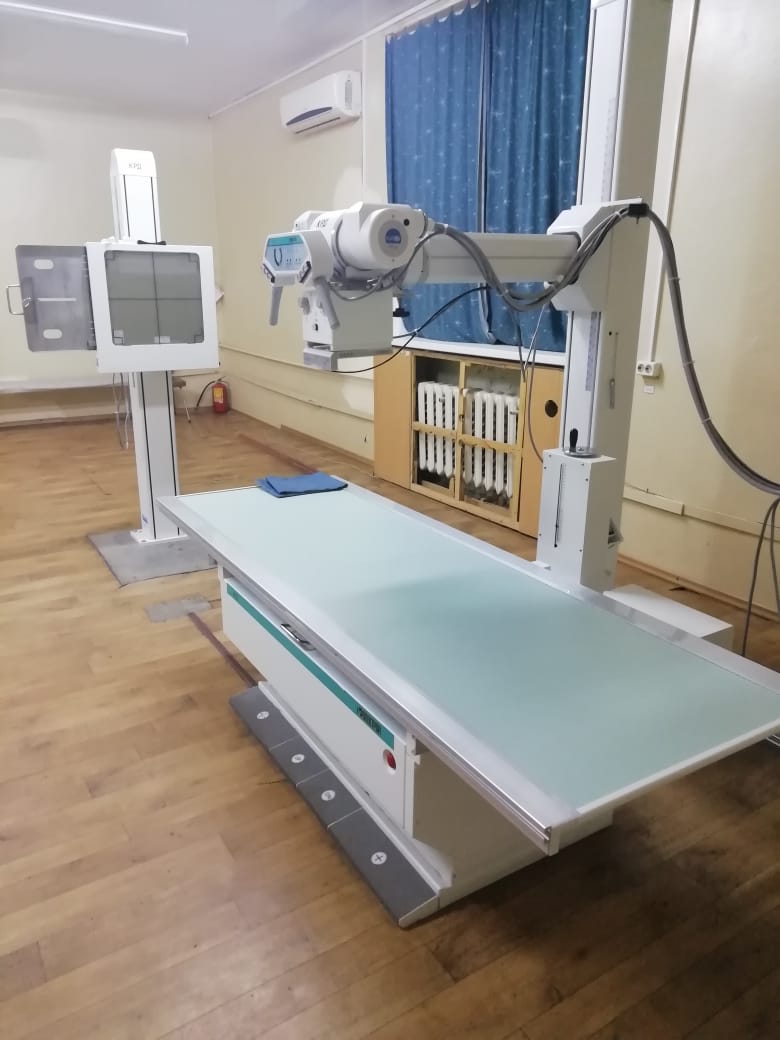 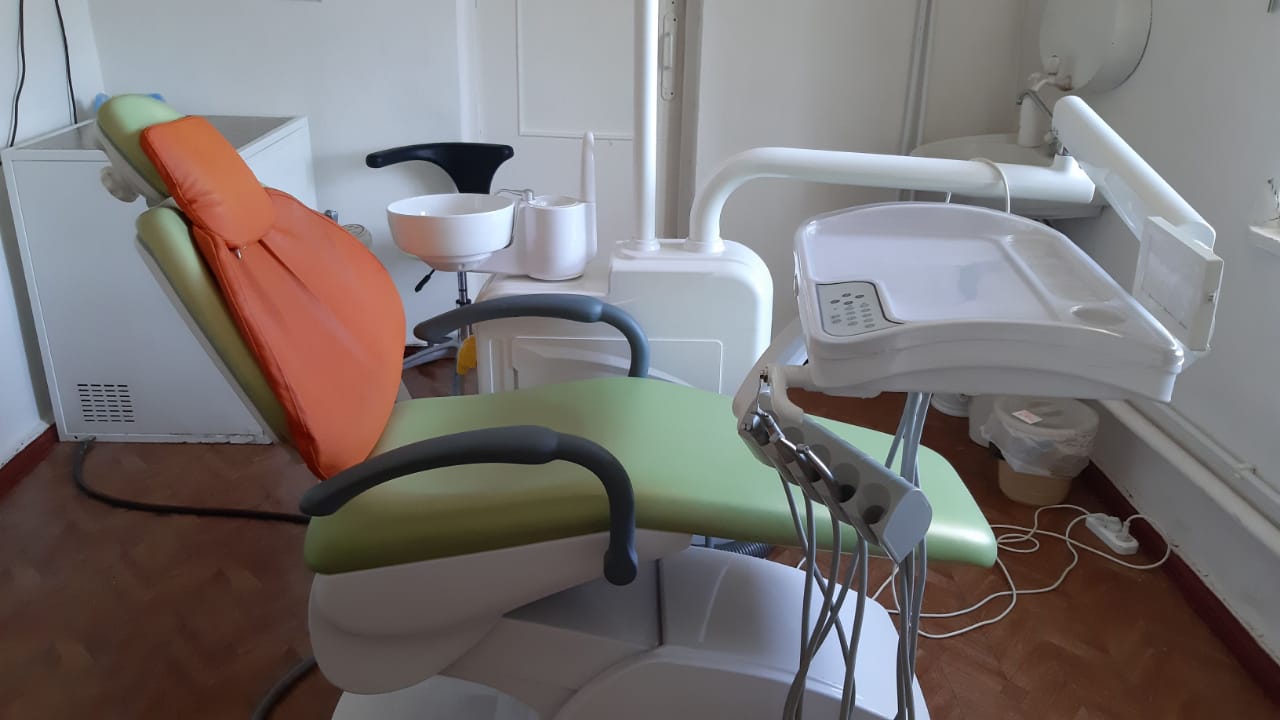 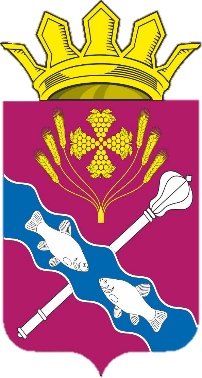 Образование
ОБЩИЕ ПОКАЗАТЕЛИ ОТРАСЛИ «ОБРАЗОВАНИЕ»
Сеть муниципальных образовательных организаций Константиновского района
Дошкольные организации
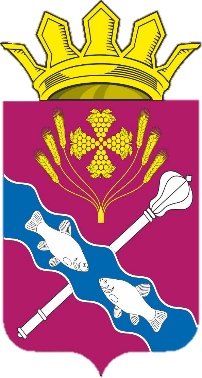 Образование
Дошкольное образование
100 % доступность дошкольного образования для детей в возрасте от 3 до 7 лет
78 % доступность дошкольного образования для детей в возрасте от 1,5 до 3 лет
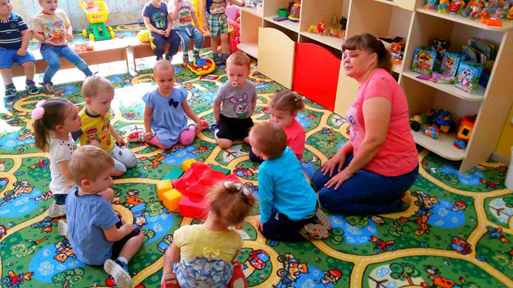 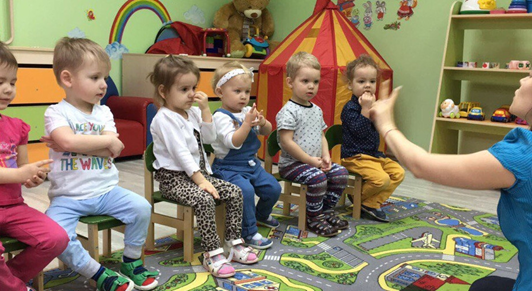 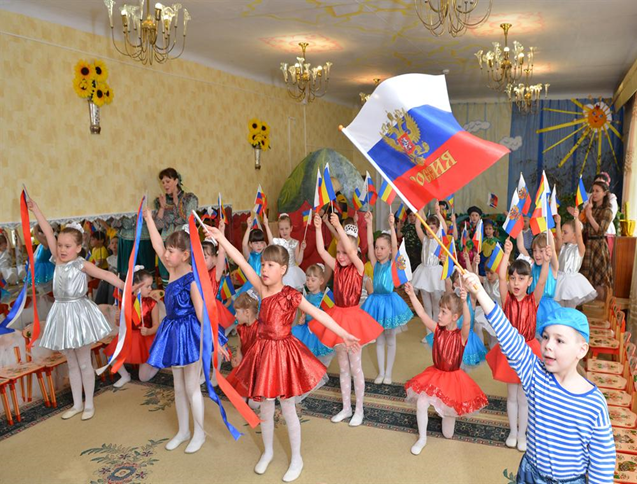 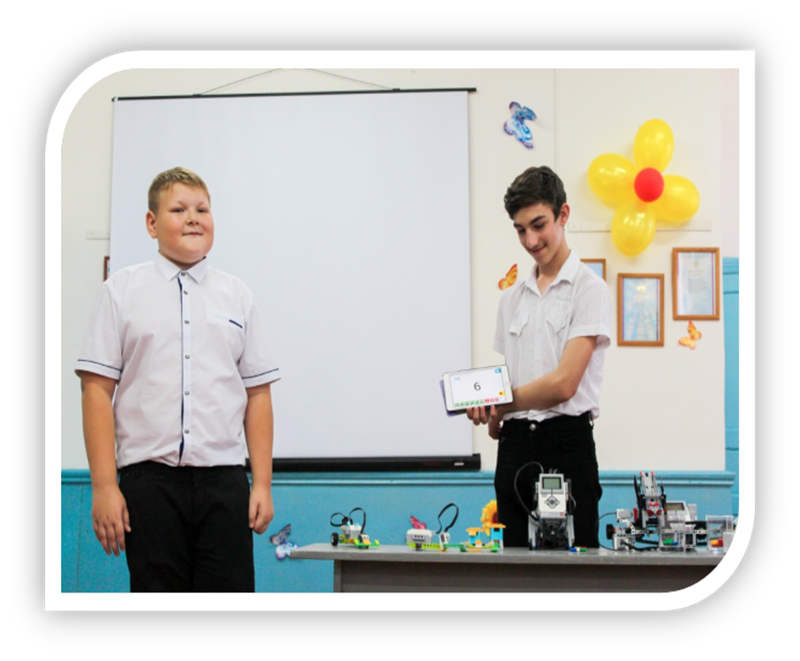 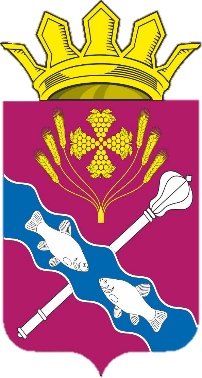 Образование
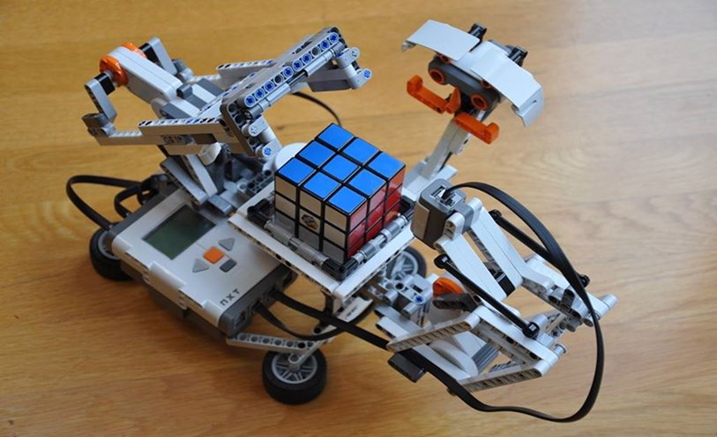 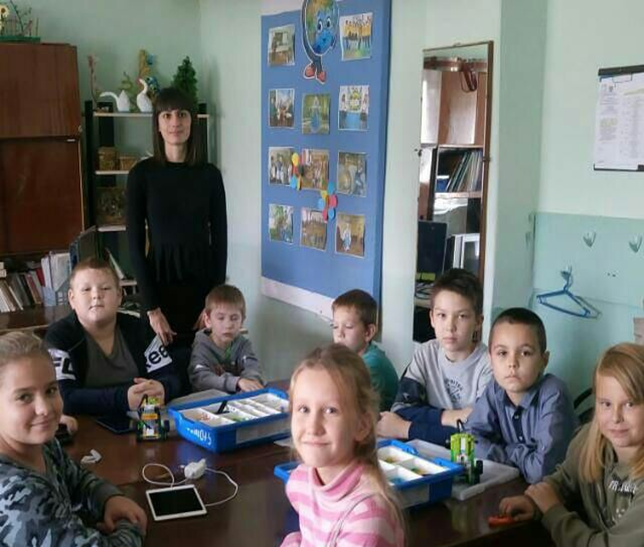 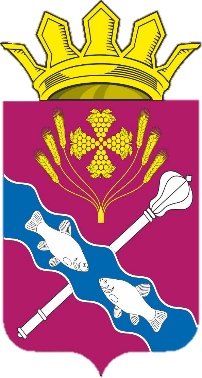 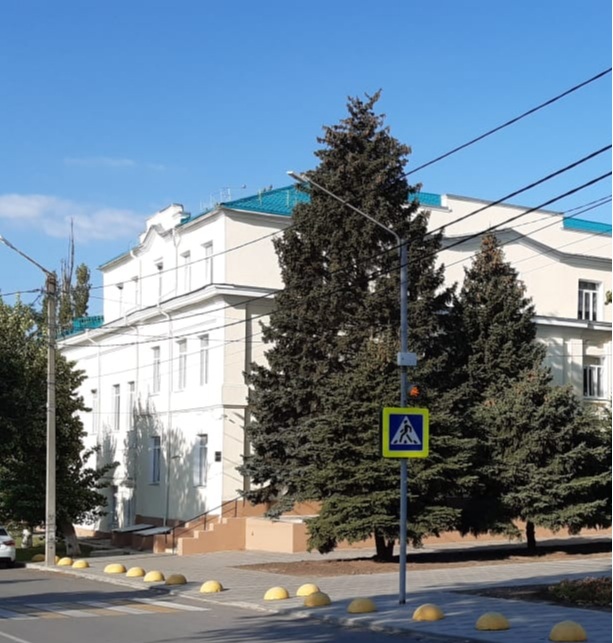 Образование
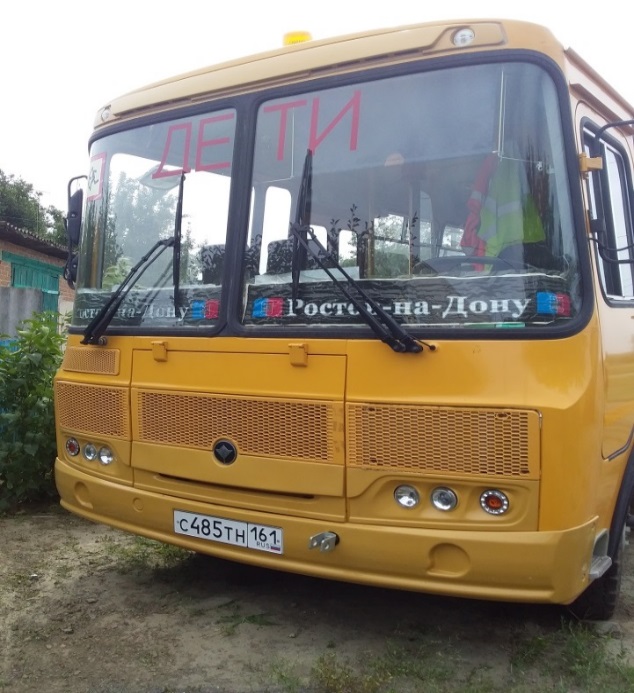 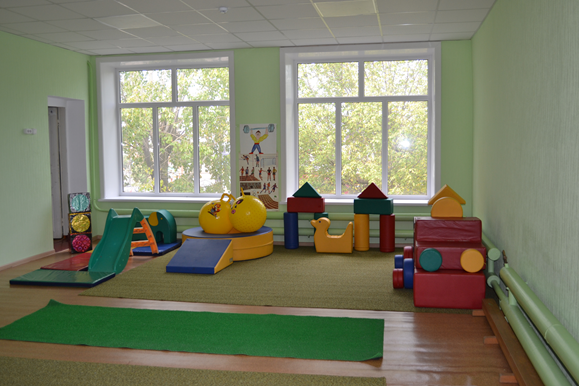 Местный бюджет
87,4 тыс. руб.
167463,1 тыс. руб.
Областной бюджет
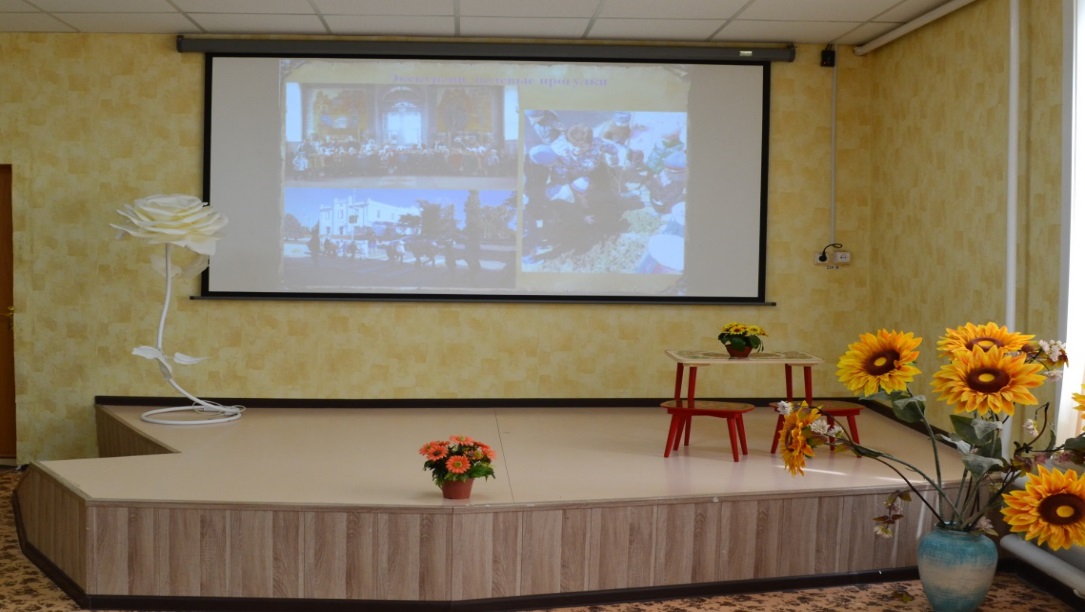 279804,1 тыс. руб.
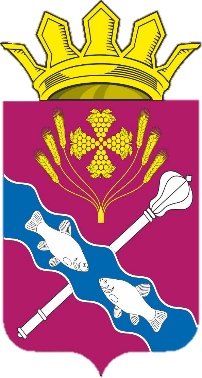 Культура
55
2
учреждений культуры
передвижных учреждения
19
1
35
передвижное клубное учреждение 
(АКБ)
комплекс информационно-библиотечного обслуживания
(КИБО)
детская школа искусств
культурно-досуговых учреждений
библиотек
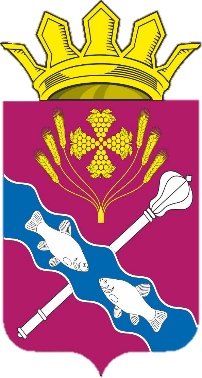 Культура
Комплекс
информационно-библиотечного обслуживания (КИБО)
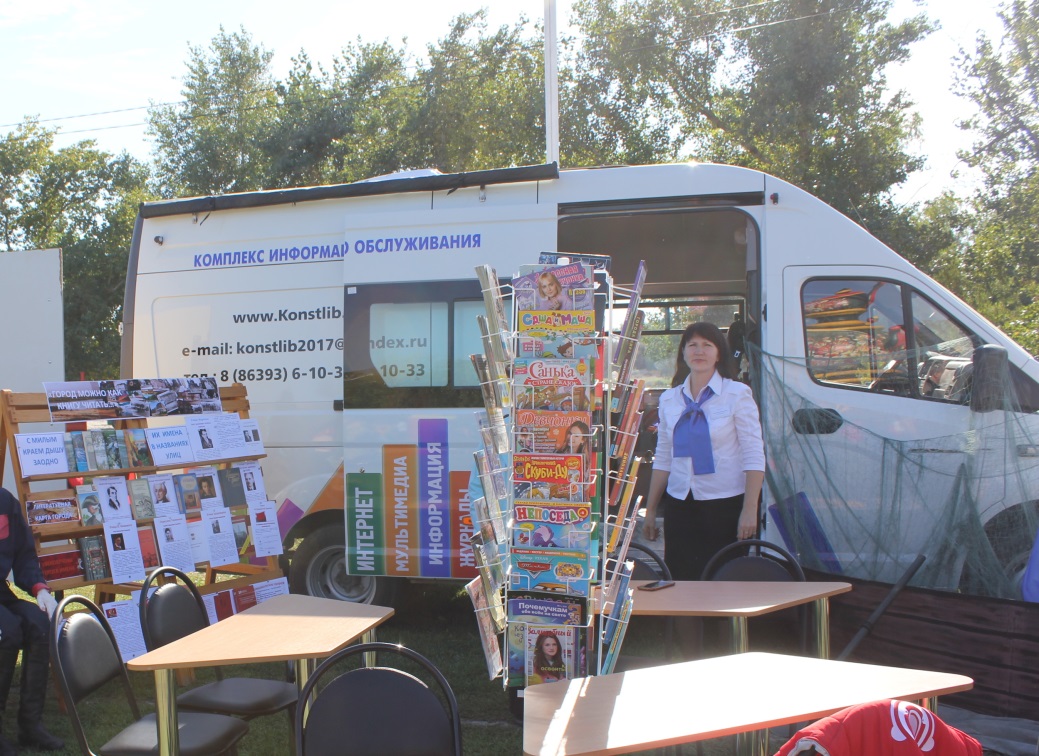 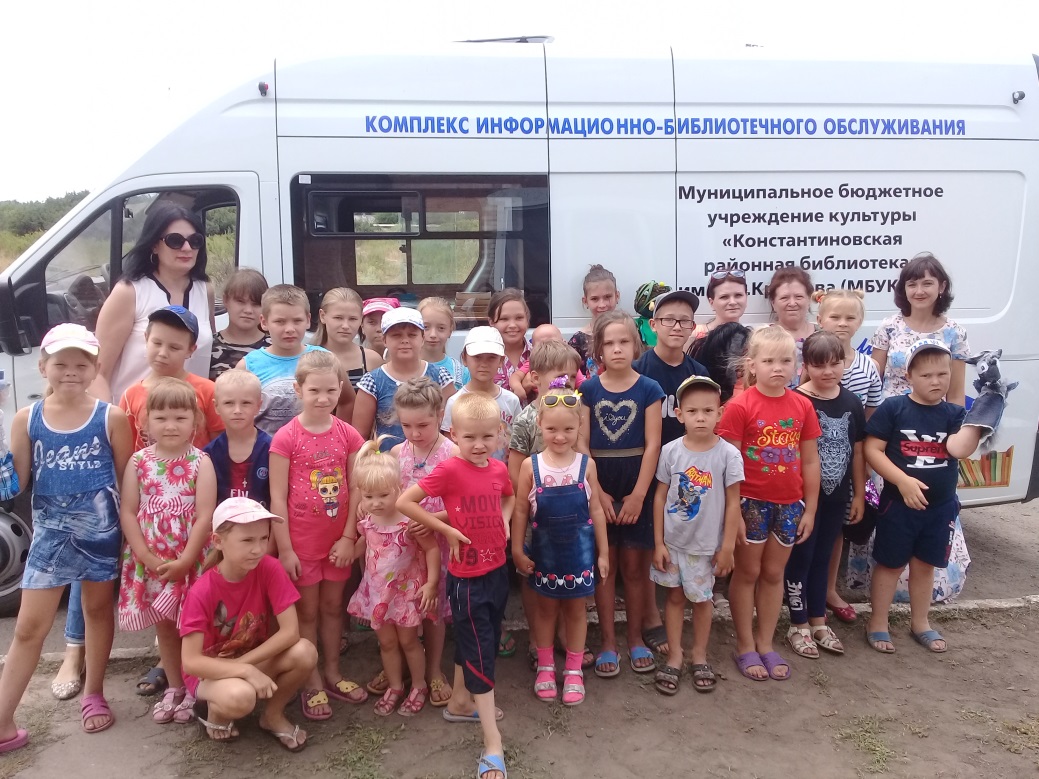 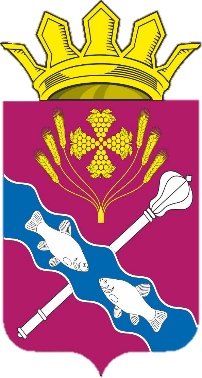 Муниципальная программа Константиновского района
«Развитие культуры и туризма»
Культура
Финансирование отрасли
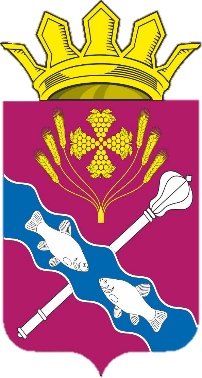 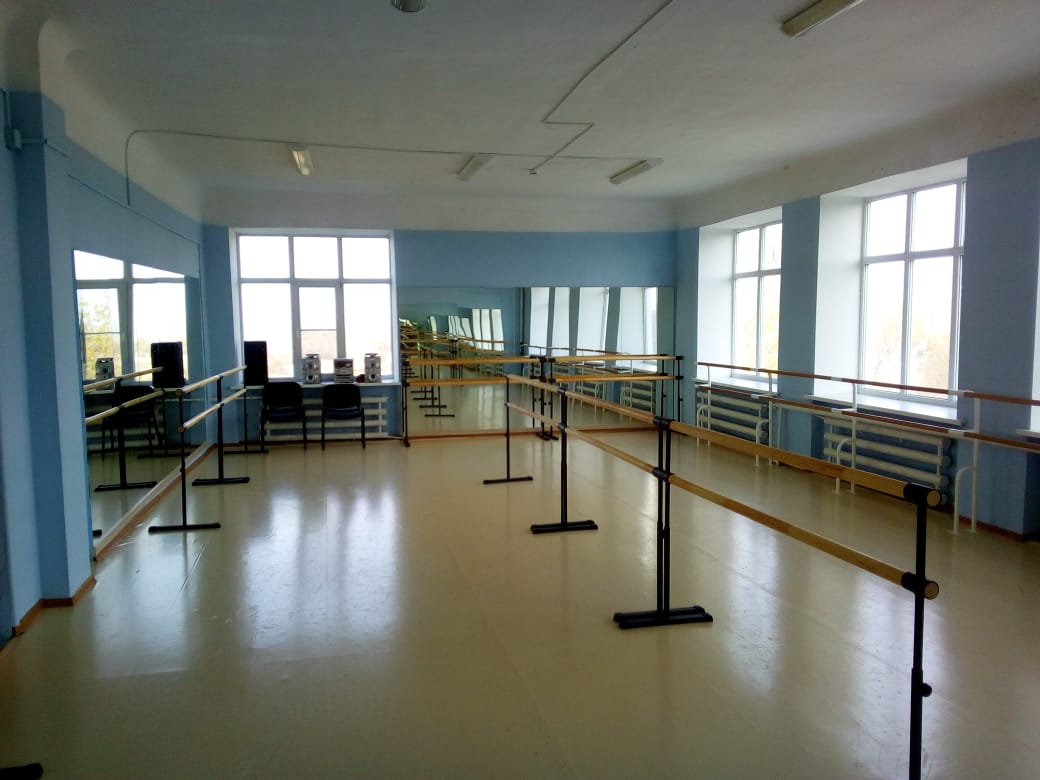 Культура
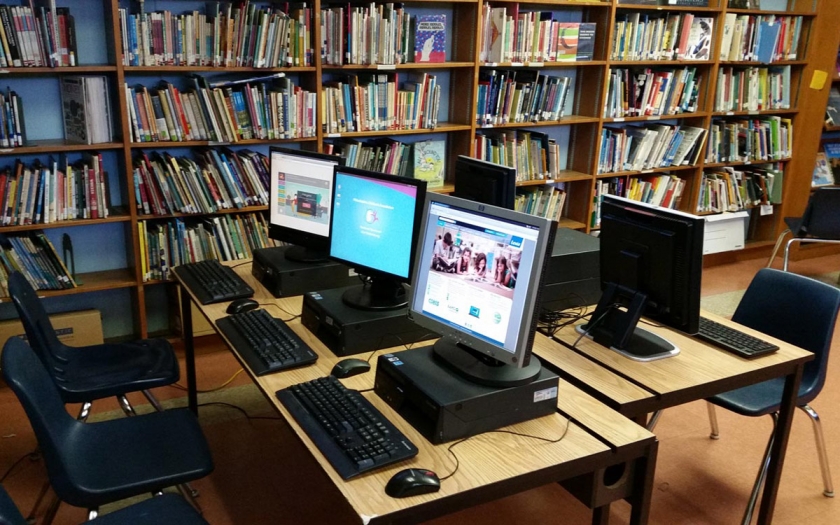 стационарные и мобильные хореографические станки
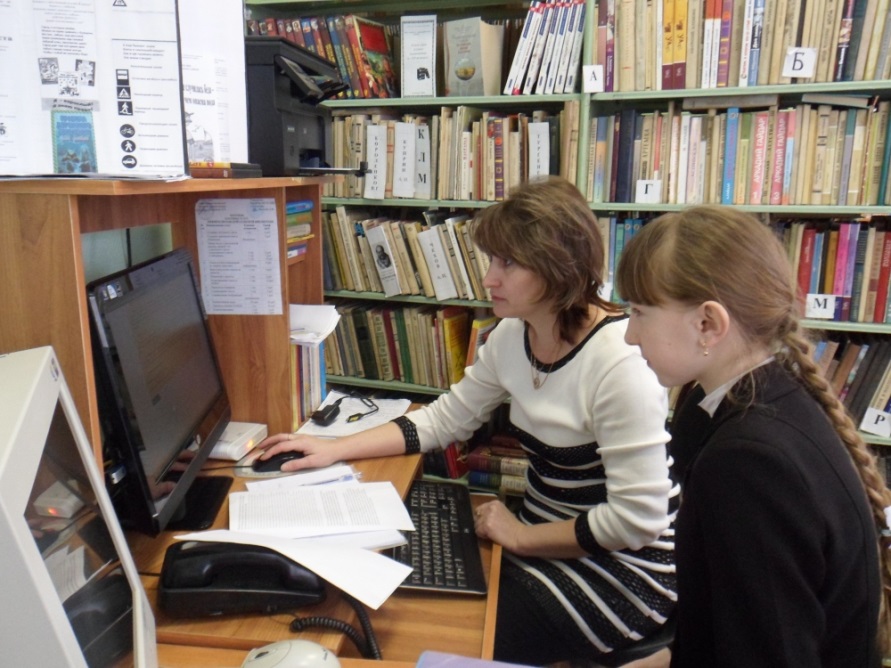 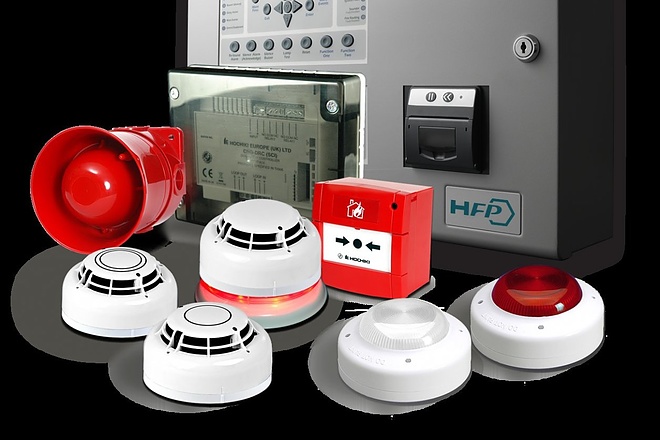 Компьютерная техника
для библиотек Константиновского района
установка пожарной сигнализации
и системы оповещения
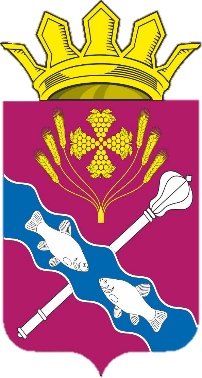 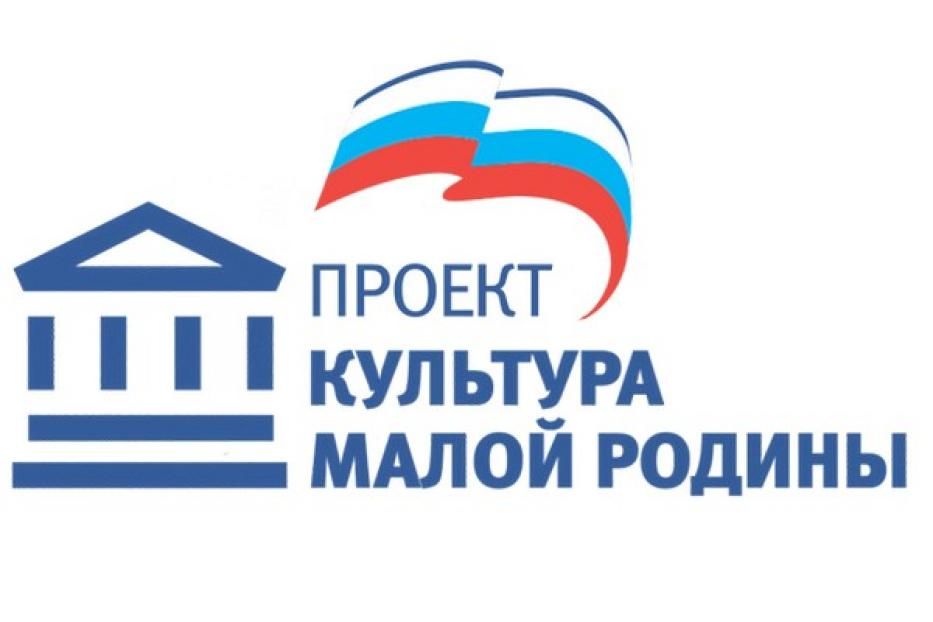 Культура
Световое и звуковое оборудование для учреждений культуры 
Константиновского района
2015 – 2019 гг.
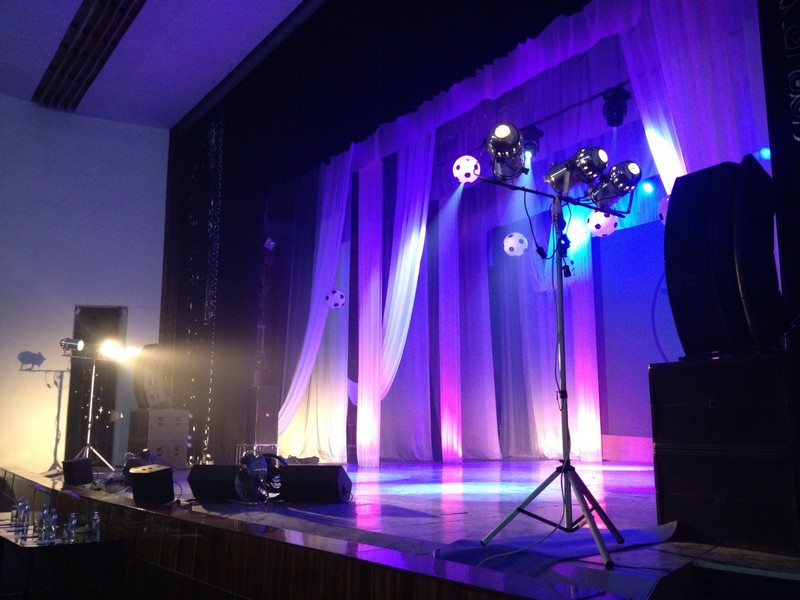 5
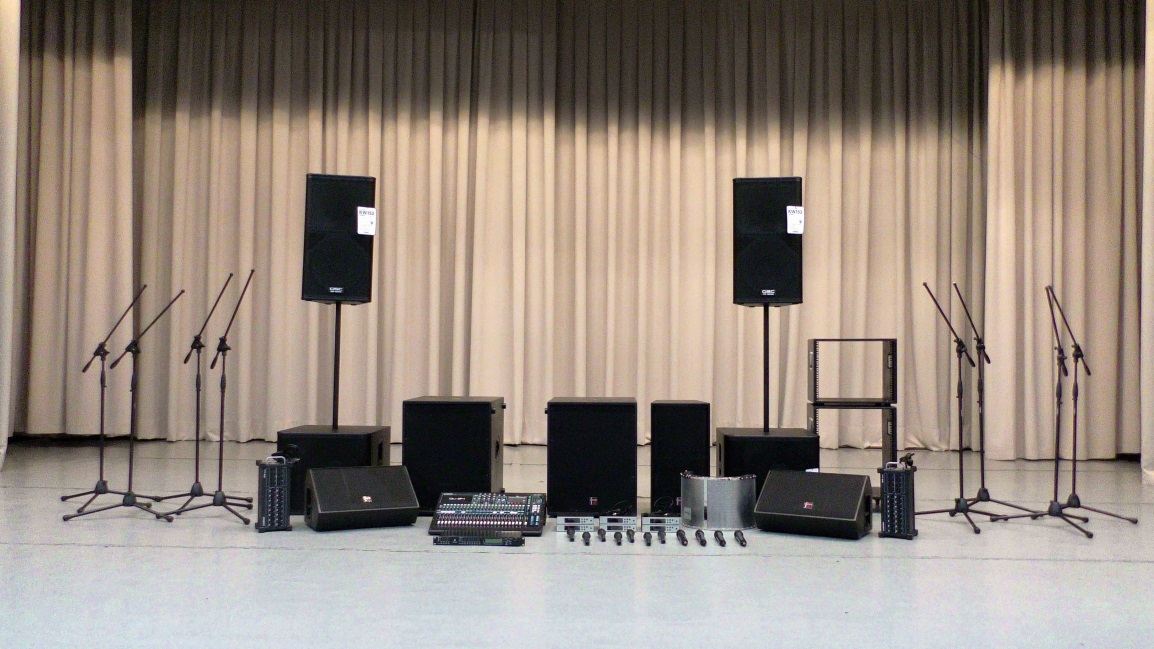 миллионов рублей
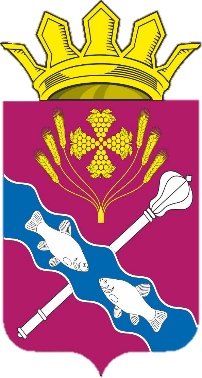 Кресла и одежда сценыдля Верхнепотаповского сельского дома культуры
Культура
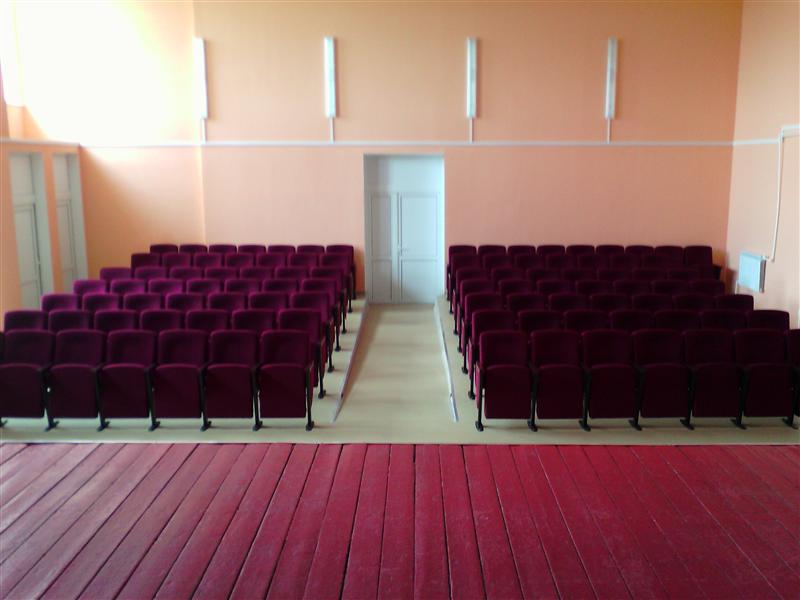 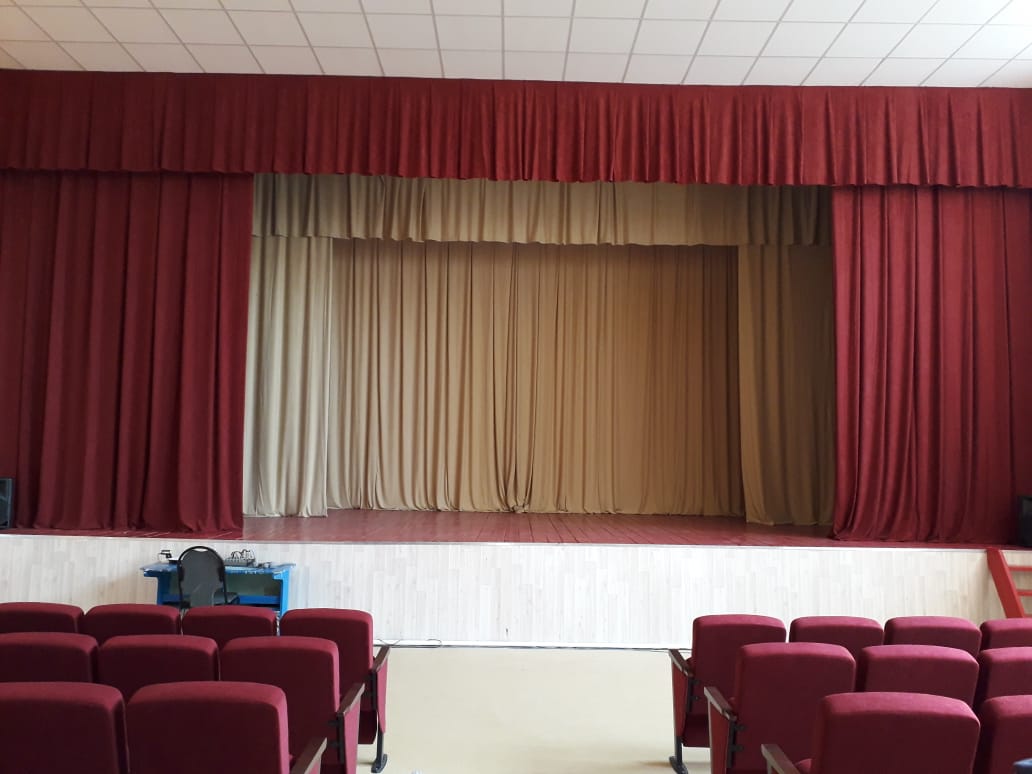 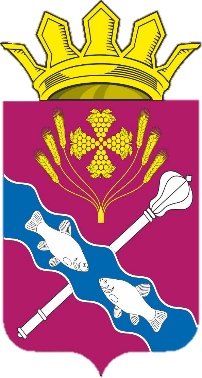 Капитальные ремонты учреждений культуры
Культура
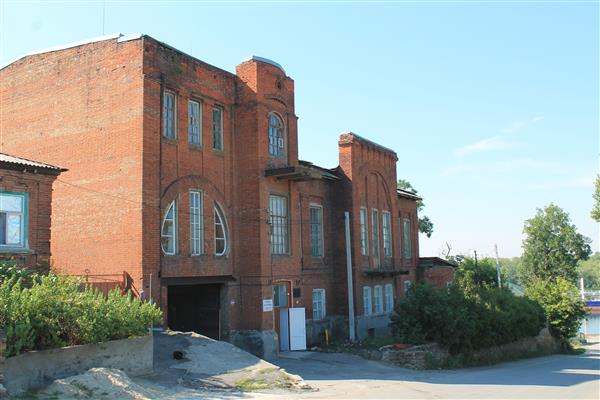 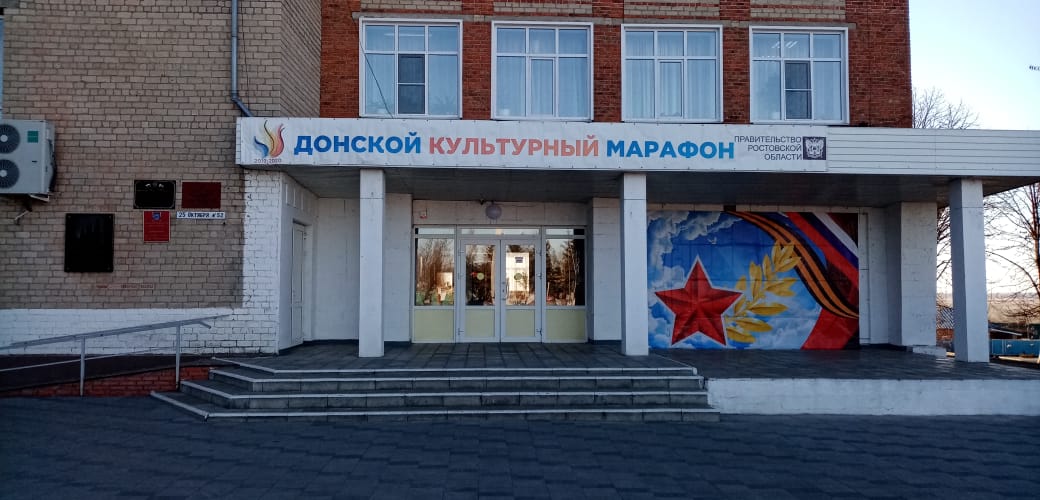 Константиновская 
детская школа искусств
Константиновский районный
дом культуры
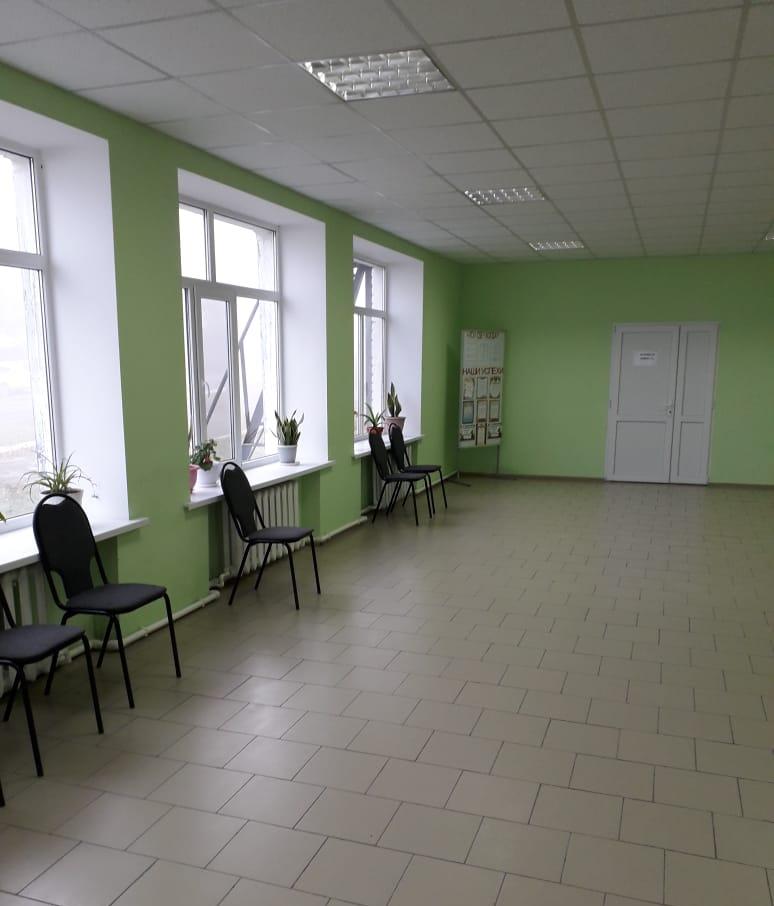 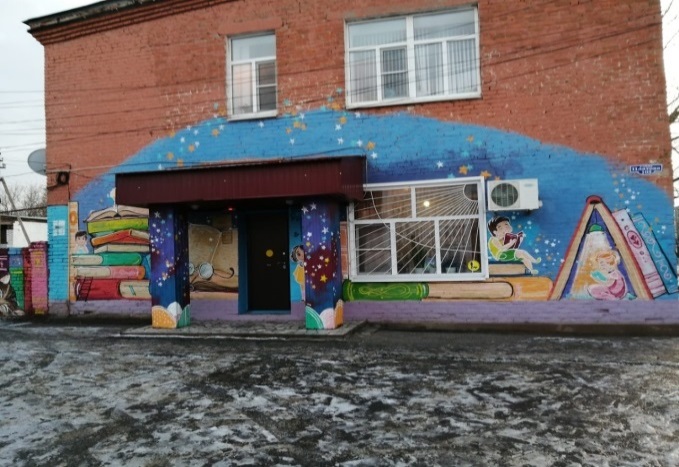 Константиновская районная библиотека
Им. Ф.П. Крюкова
Верхнепотаповский
Сельский дом культуры
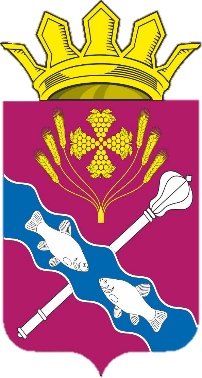 Культура
Объект культурного наследия
«Бывшее станичное правление, 1905»
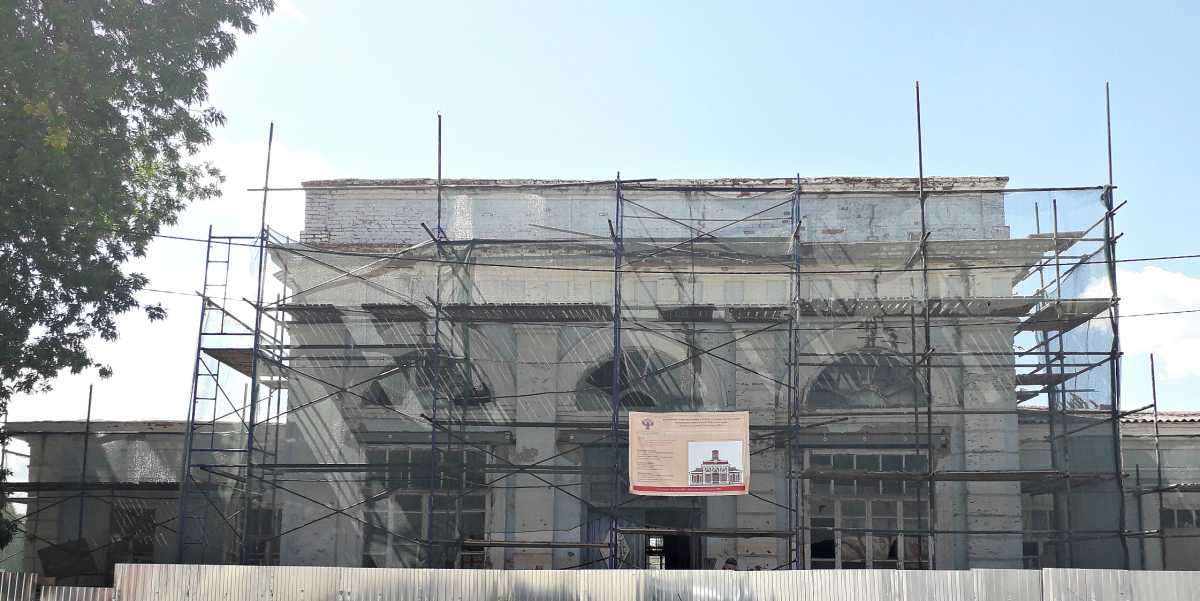 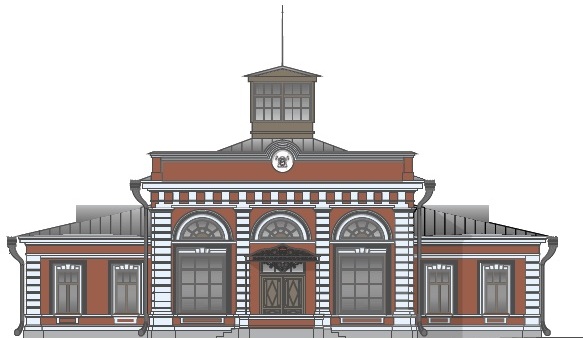 Срок реализации проекта
2019 – 2021 гг.
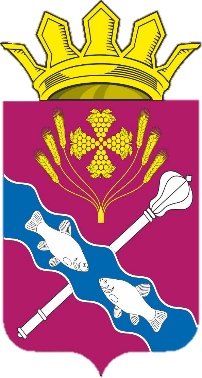 Капитальные ремонты памятников Великой Отечественной войны
Культура
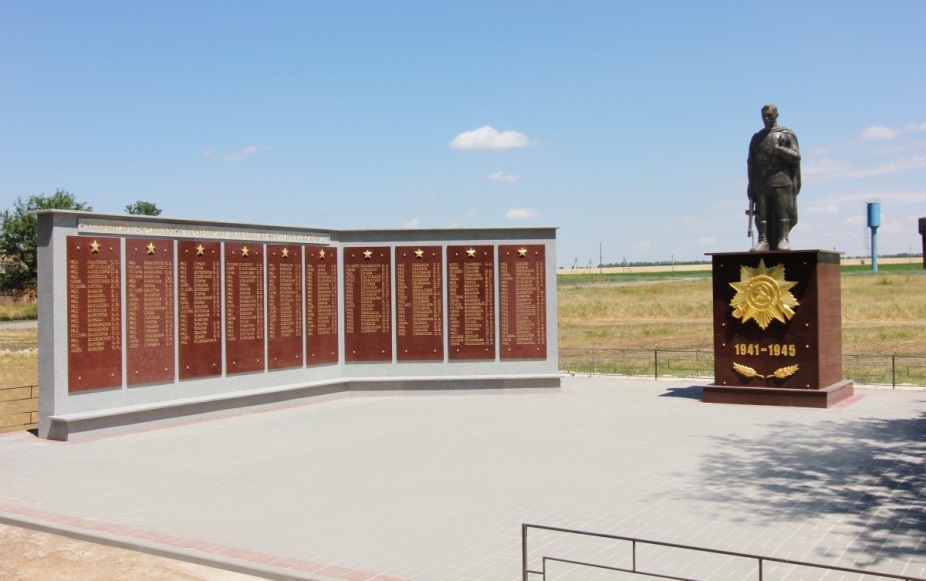 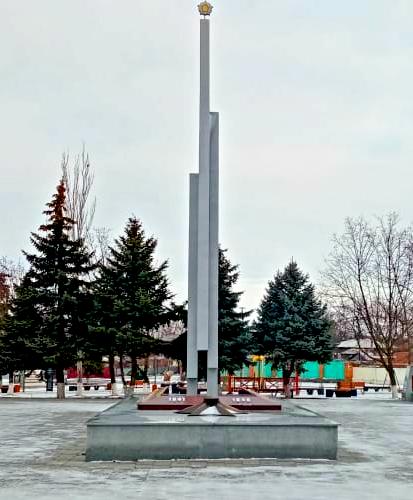 Памятник-мемориал
г. Константиновск
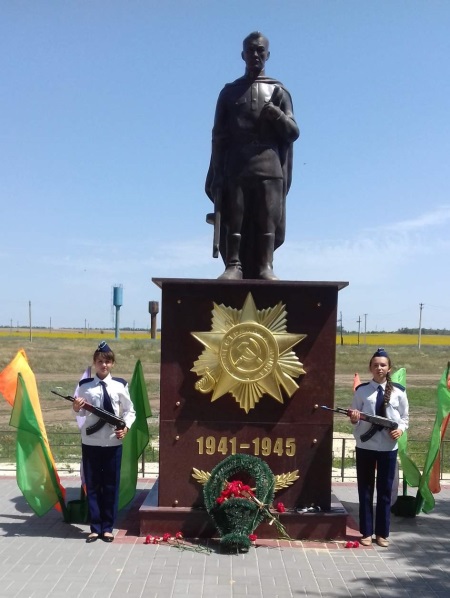 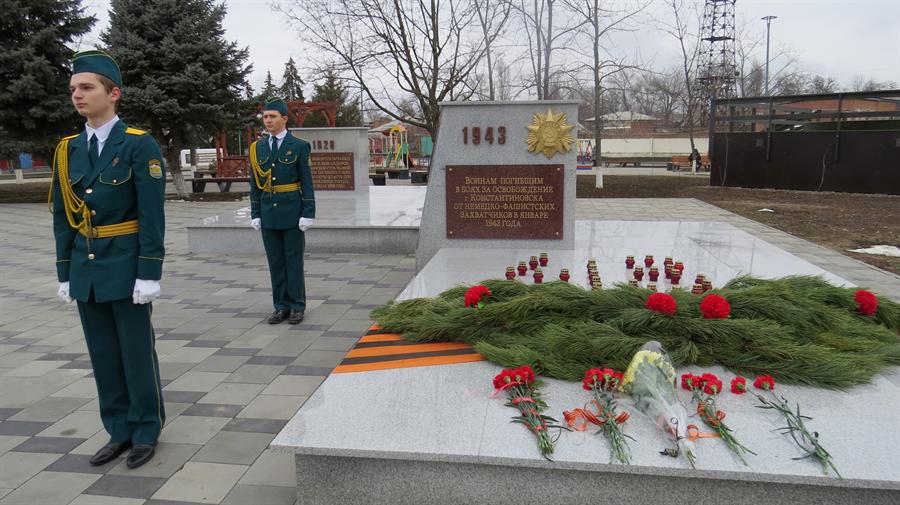 Памятник
погибшим воинам 
х. Лисичкин
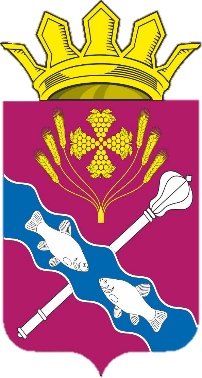 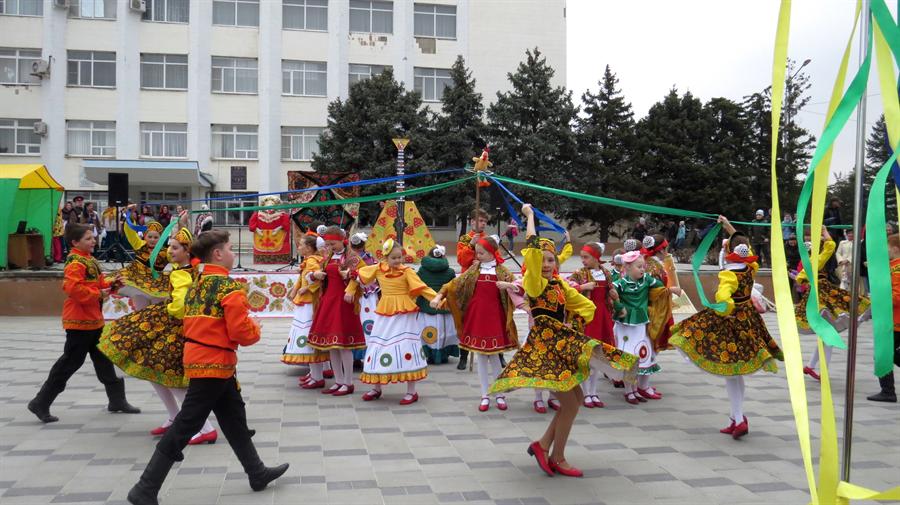 Культура
Культурно-массовые мероприятия
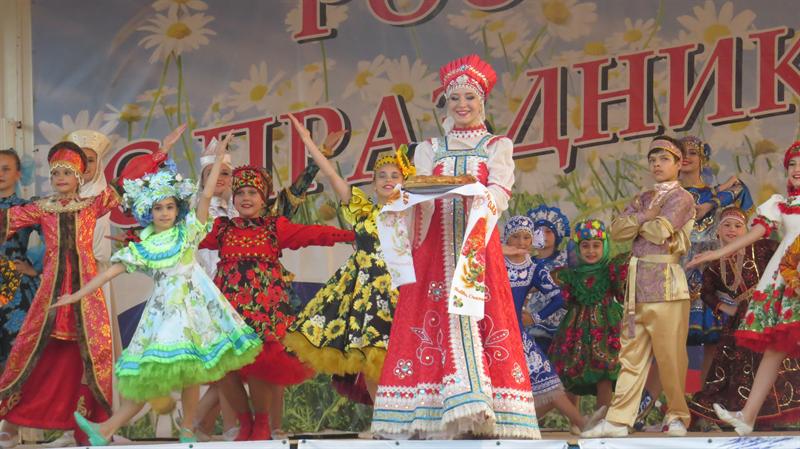 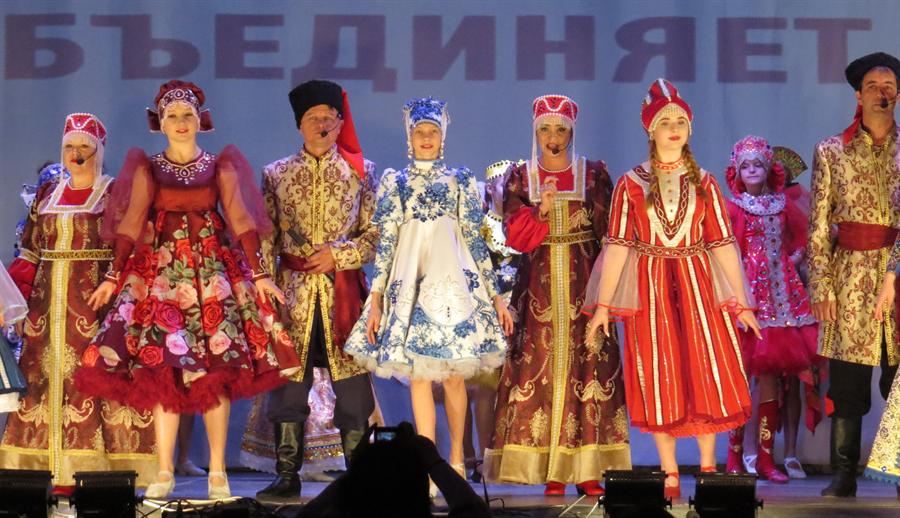 9000
мероприятий в год
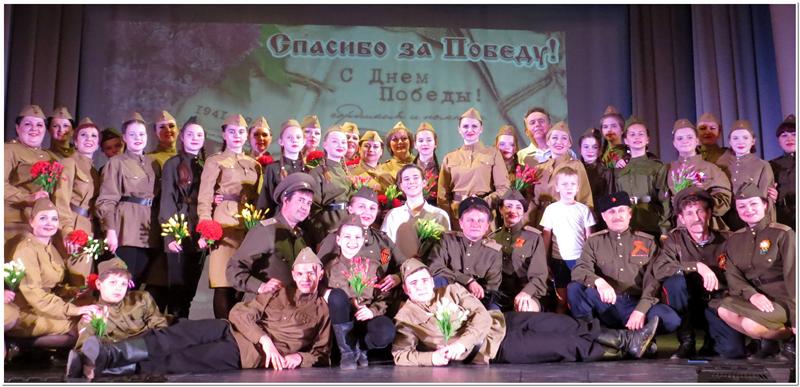 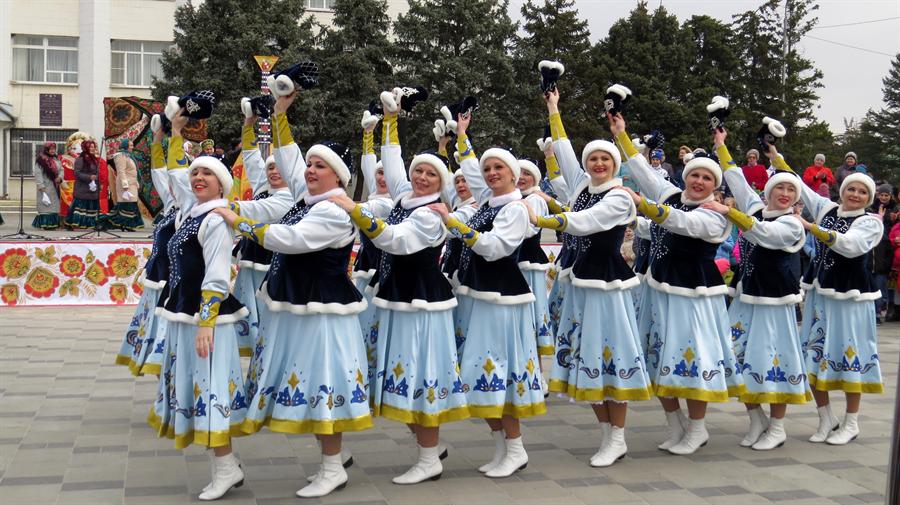 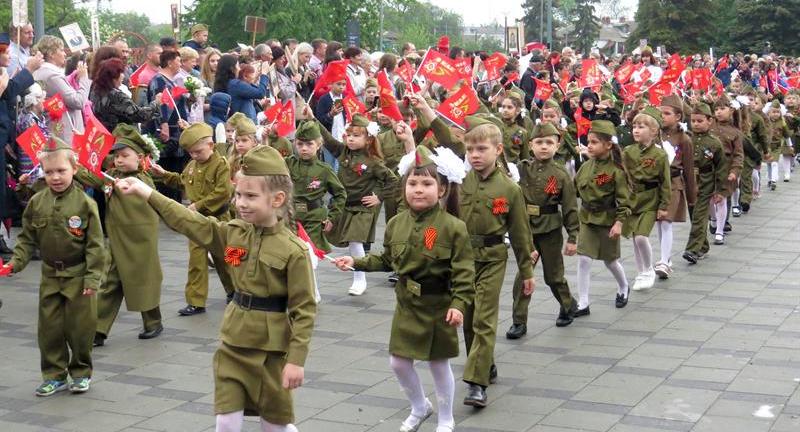 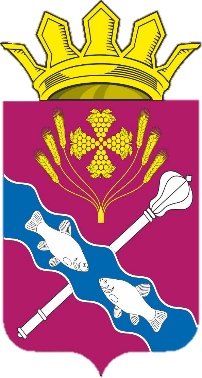 Государственная молодежная политика
в Константиновском районе реализуется в рамках муниципальной программы 
«Молодежь Константиновского района» по направлениям:
Патриотическое
воспитание
Творческая 
деятельность
и КВН-движение
Добровольческая 
деятельность
Молодежное 
самоуправление
Гражданственность, 
российская идентичность
и толерантность
Отдых и оздоровление
детей и подростков
ЗОЖ и культура 
безопасности
Грантовые конкурсы
молодежных инициатив
Флагманские 
мероприятия
Традиционные 
семейные 
ценности
Социальные
 лифты
Общественные 
организации
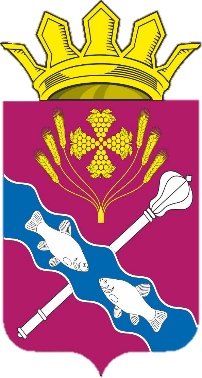 Государственная молодежная политика
в Константиновском районе :
Более 6 000 молодых людей в возрасте 
от 14 до 35 лет (включительно)
Более 390 тысяч рублей направлено на реализацию государственной молодежной  политики в 2019 году
Проведено более 100 районных молодежных мероприятий, конкурсов, акций, фестивалей
Принято участие в 30 мероприятиях регионального и окружного значения
Дан старт реализации регионального проекта «Социальная активность (Ростовская область)»
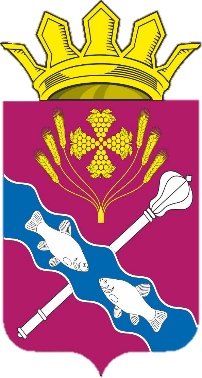 Мероприятия
 патриотической 
направленности:
Мероприятия 
социальной 
направленности:
Мероприятия по 
поддержке талантливой 
и инициативной молодежи:
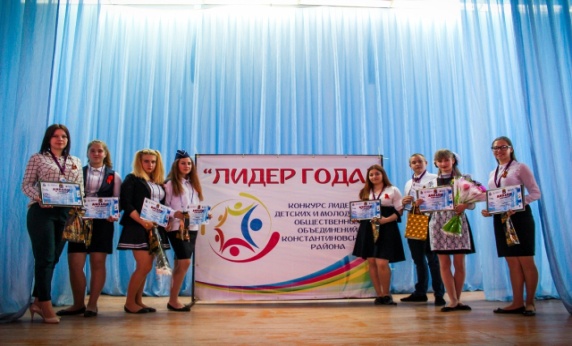 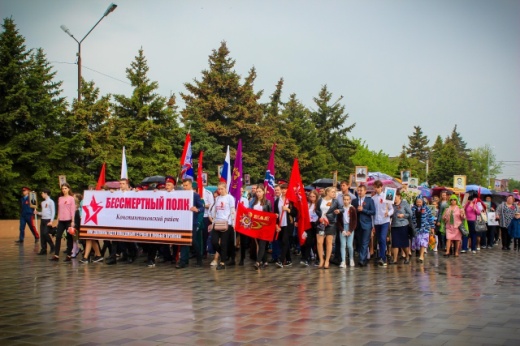 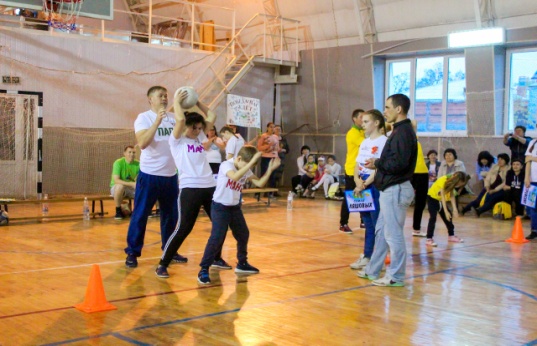 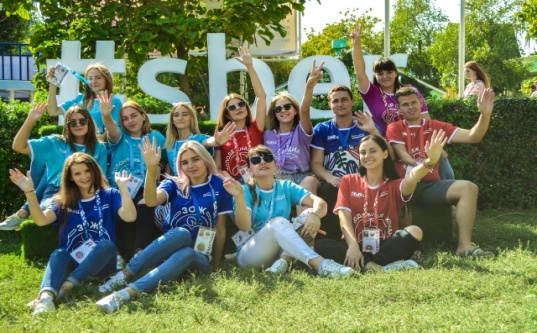 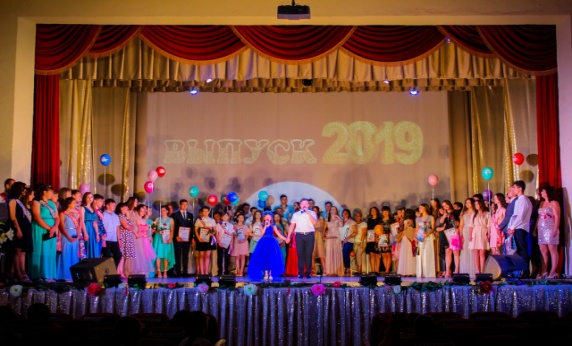 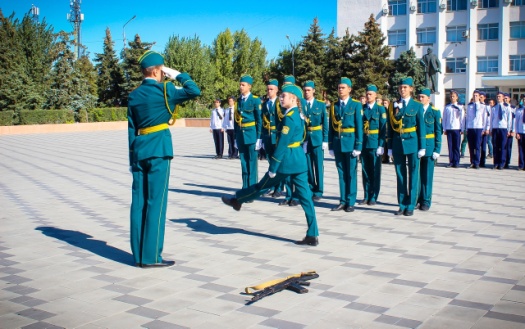 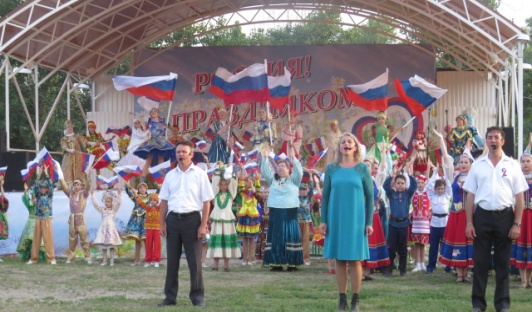 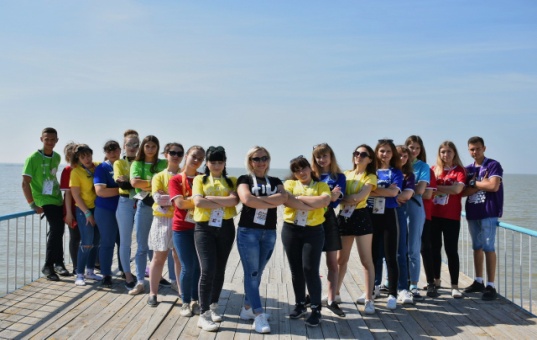 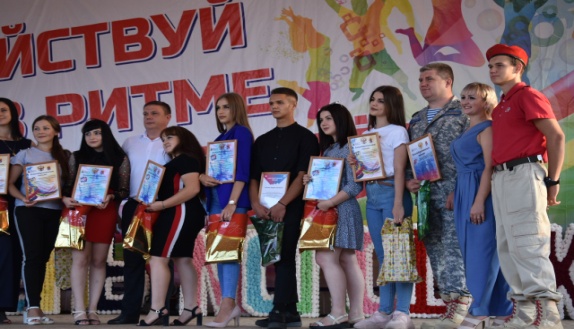 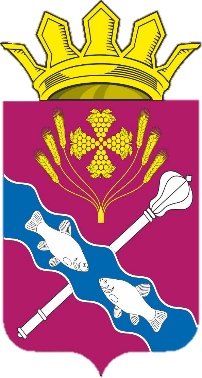 Физическая культура и спорт
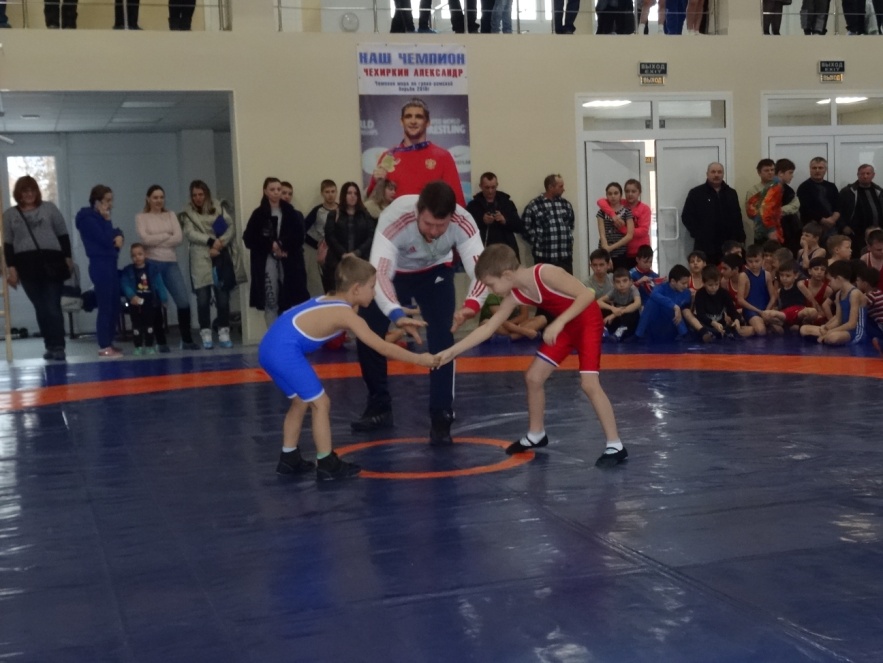 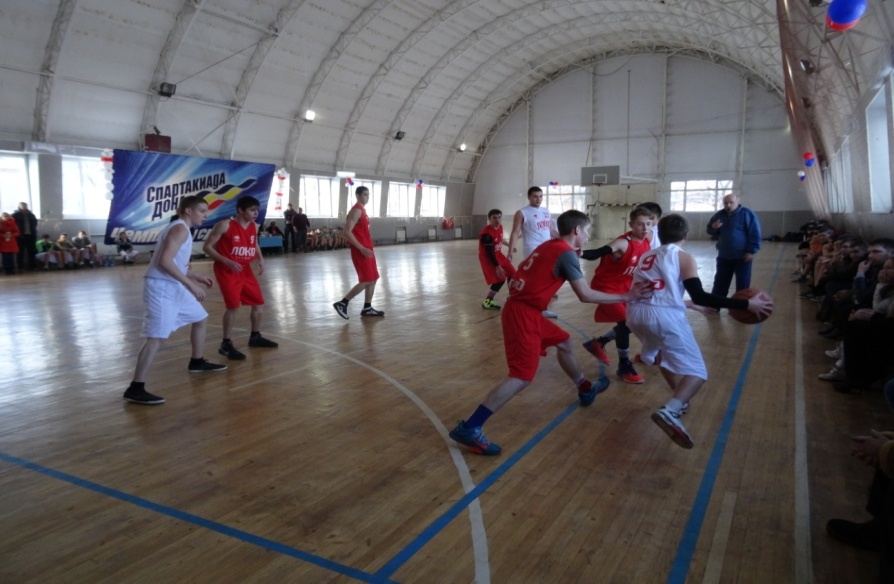 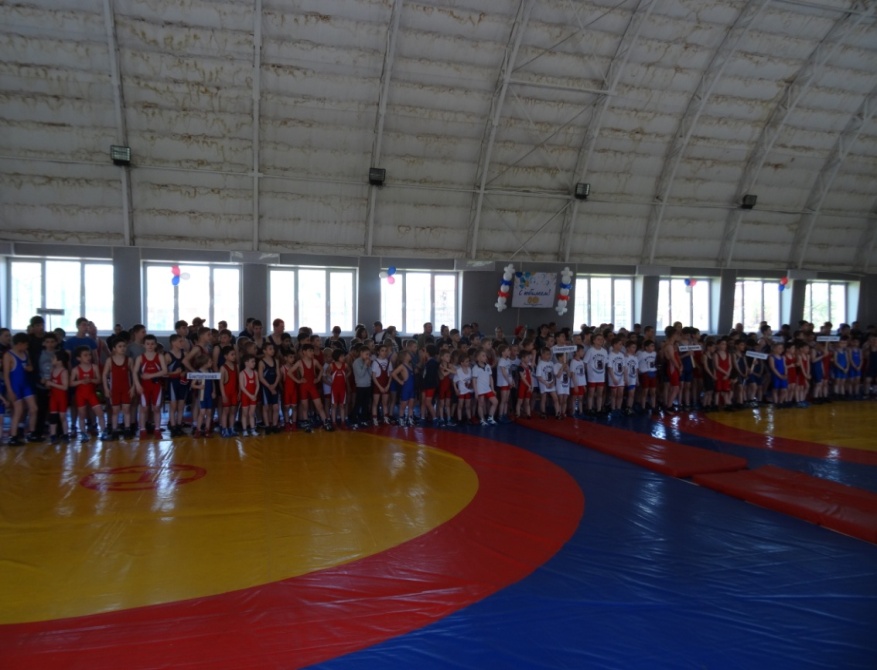 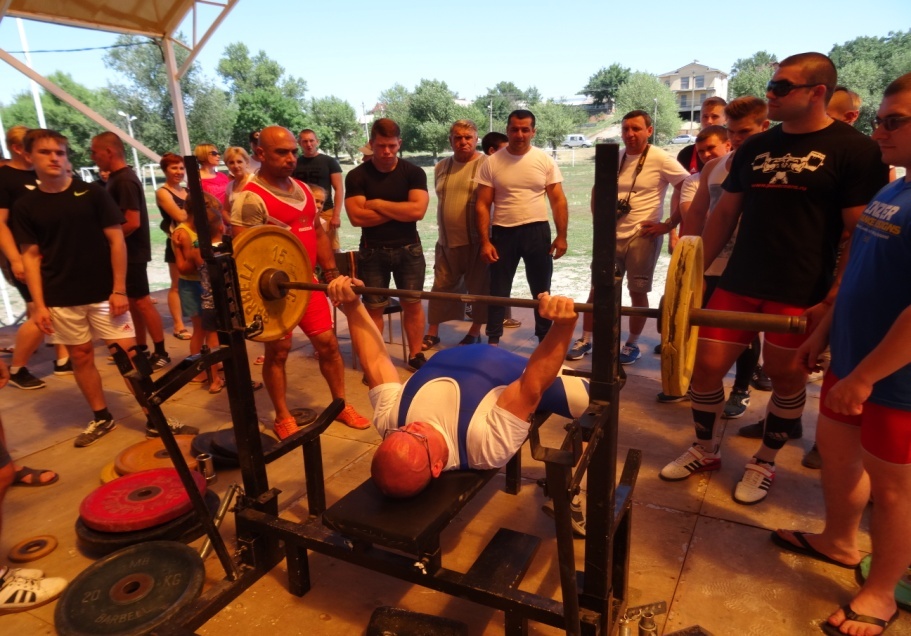 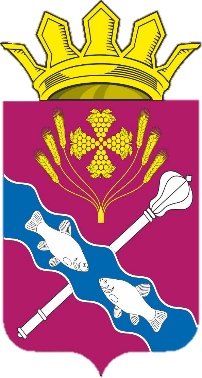 Физическая культура и спорт
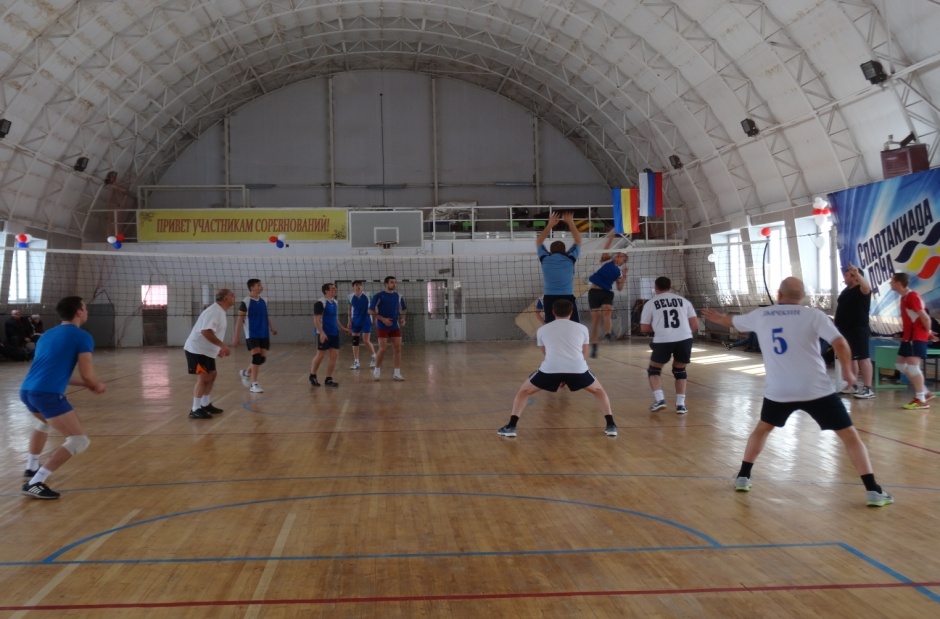 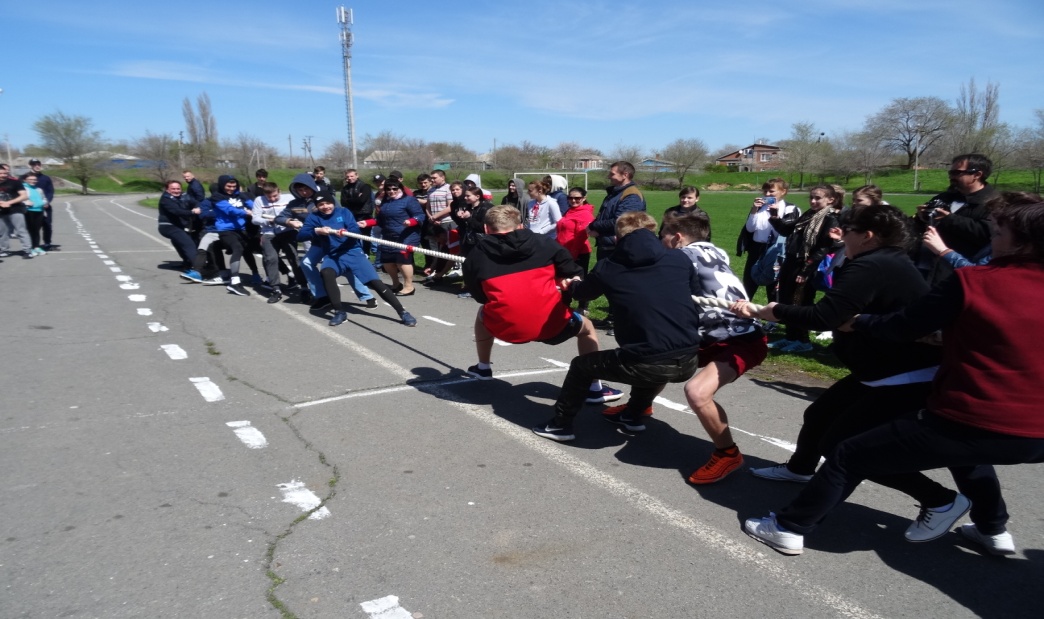 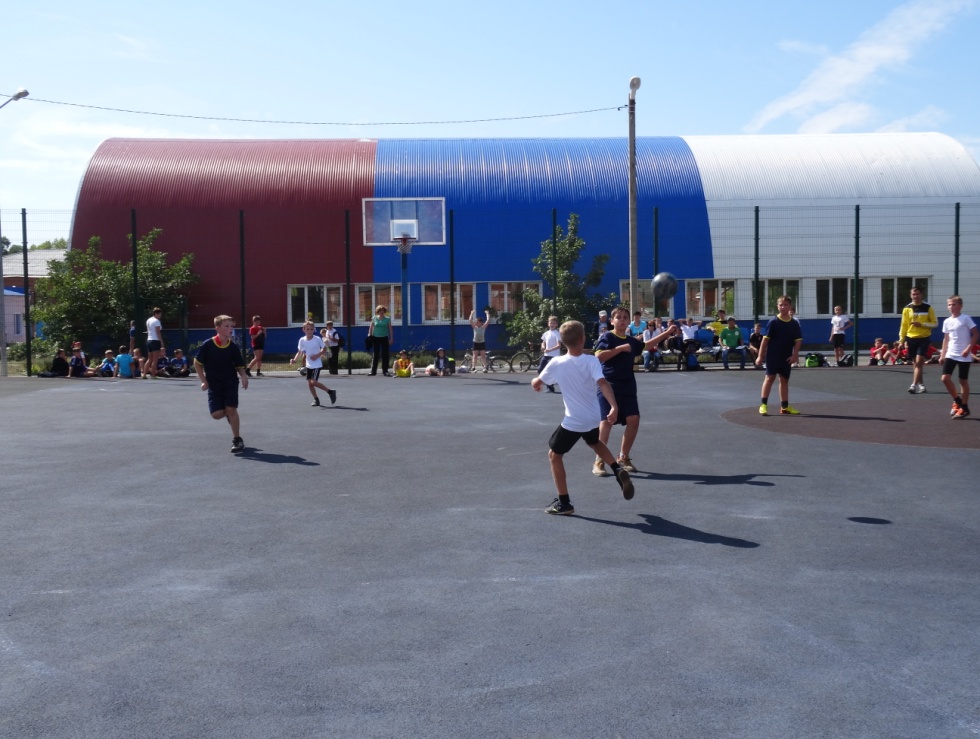 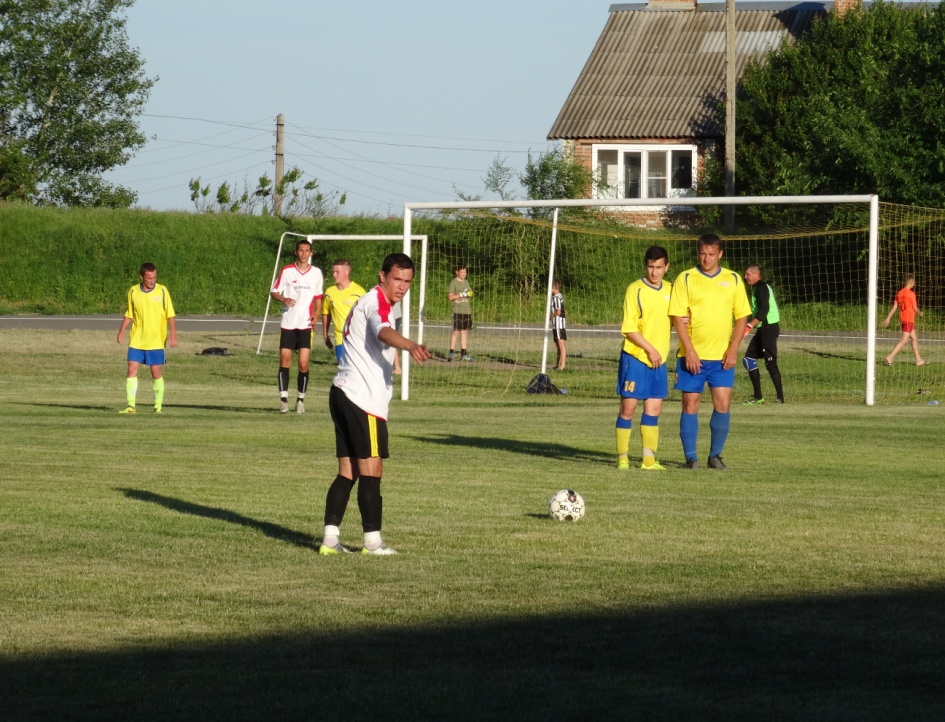 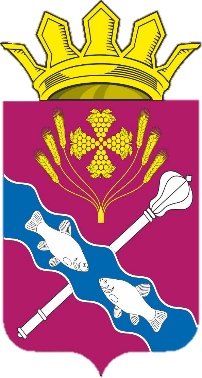 Физическая культура и спорт
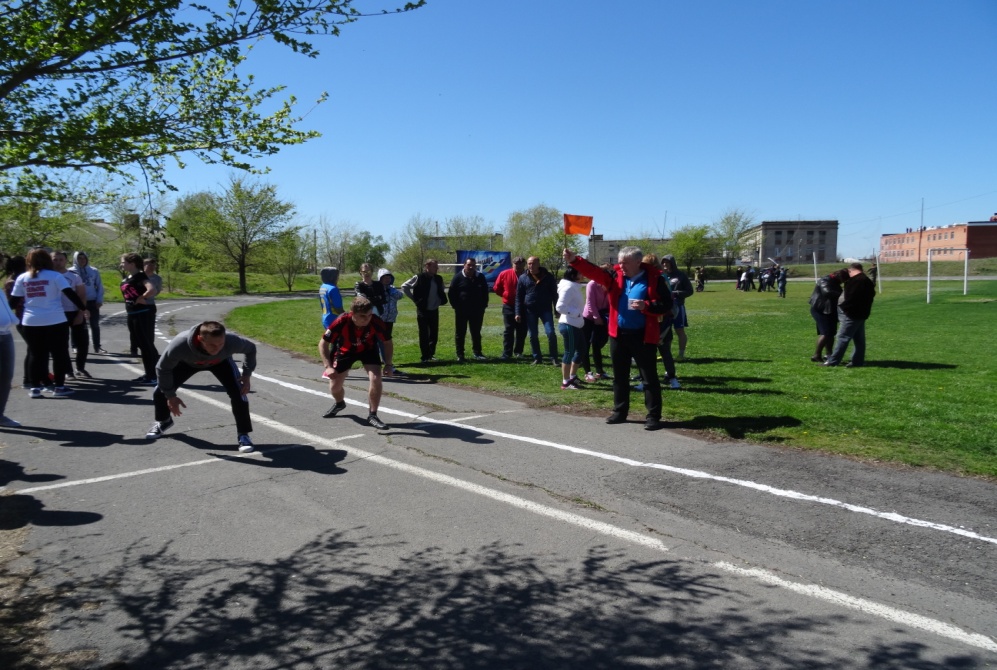 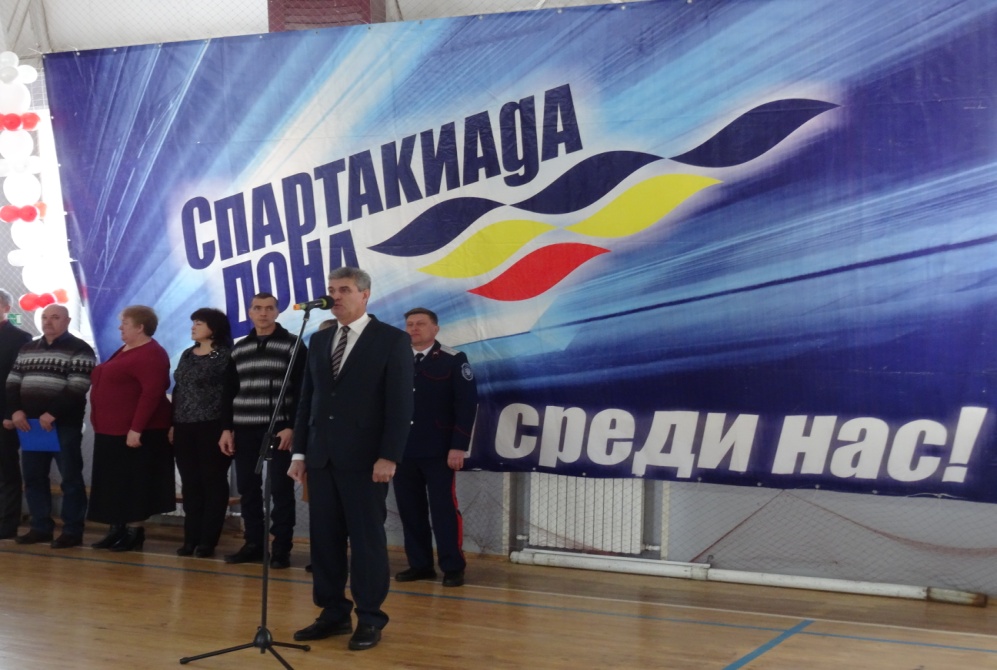 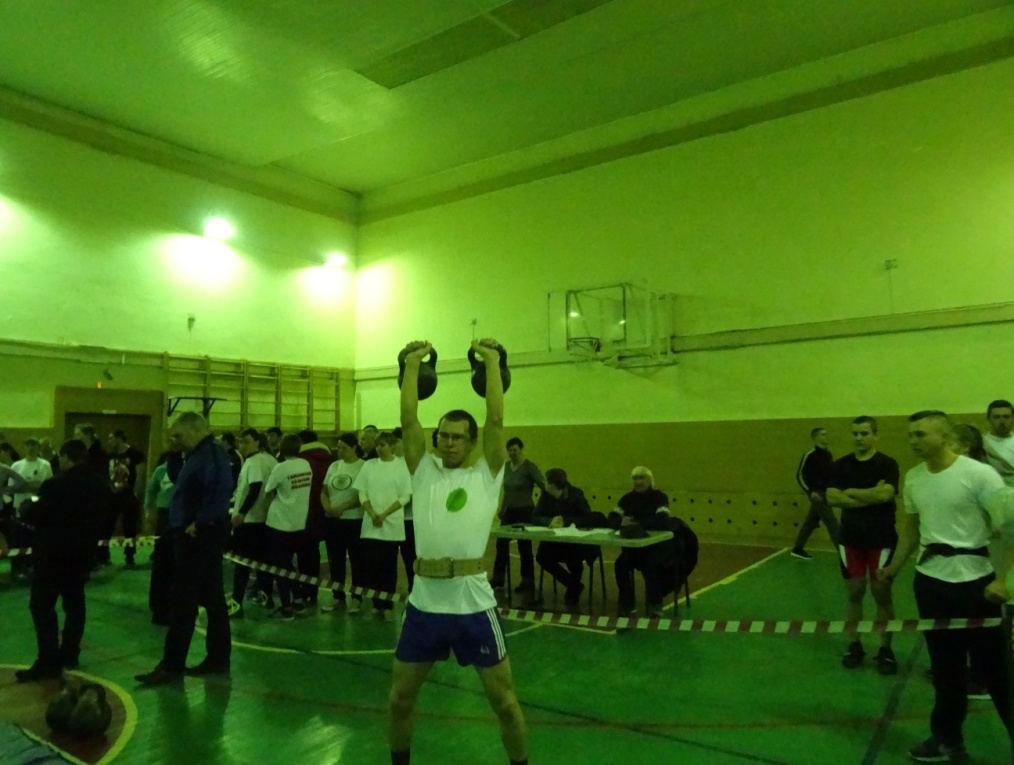 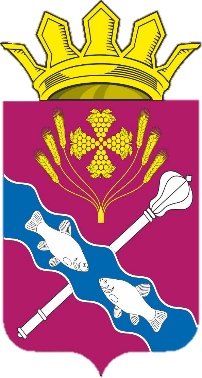 Взаимодействие с общественными организациями
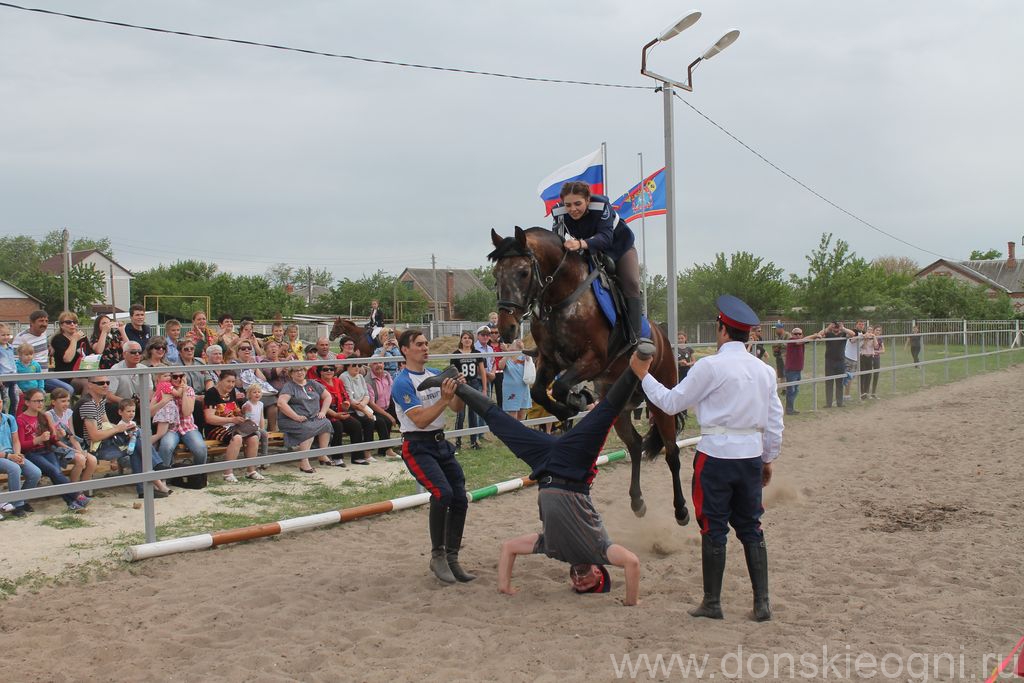 В сентябре 2017 года Губернатором Ростовской области В.Ю. Голубевым в 
г. Константиновске был официально открыт Конный казачий центр казачьей дружины ВКО «Всевеликое войско Донское» на базе МБУ ДО ДЮСШ № 1.
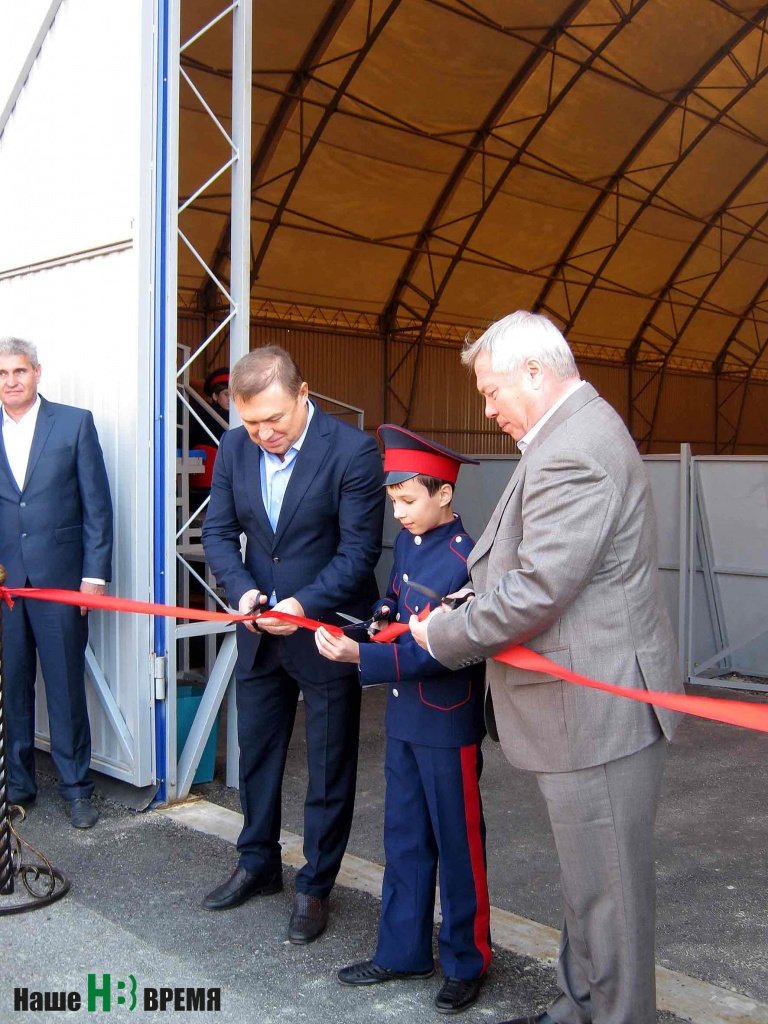 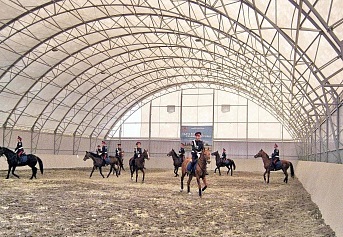 На содержание казачьей дружины Константиновского района и Конного казачьего центра в 2019 году из областного бюджета 
выделено 13 млн  251 тыс. 100 рублей
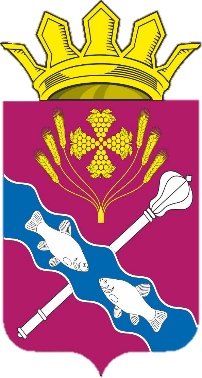 Взаимодействие с общественными организациями
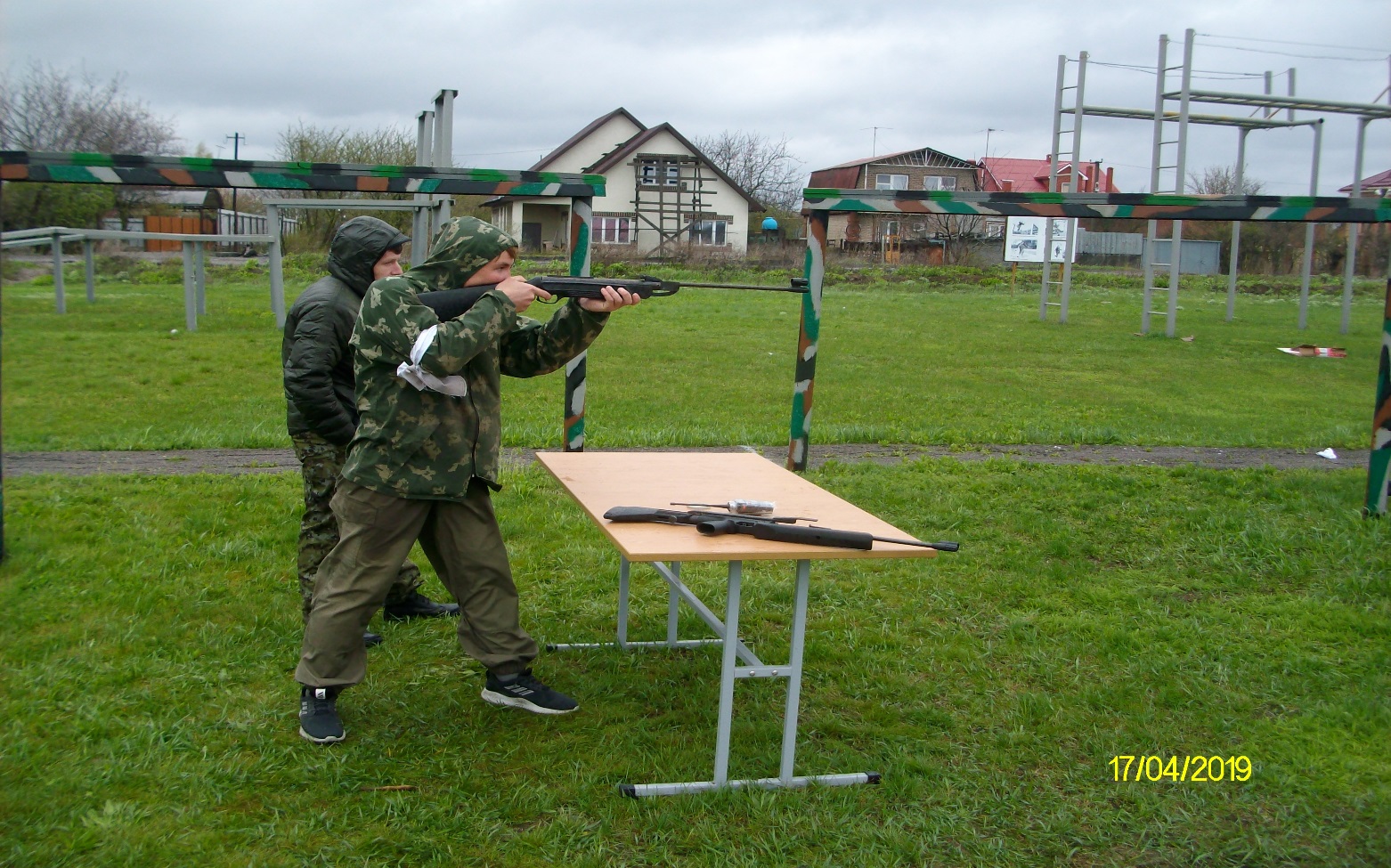 Казачья молодежная организация «Донцы»
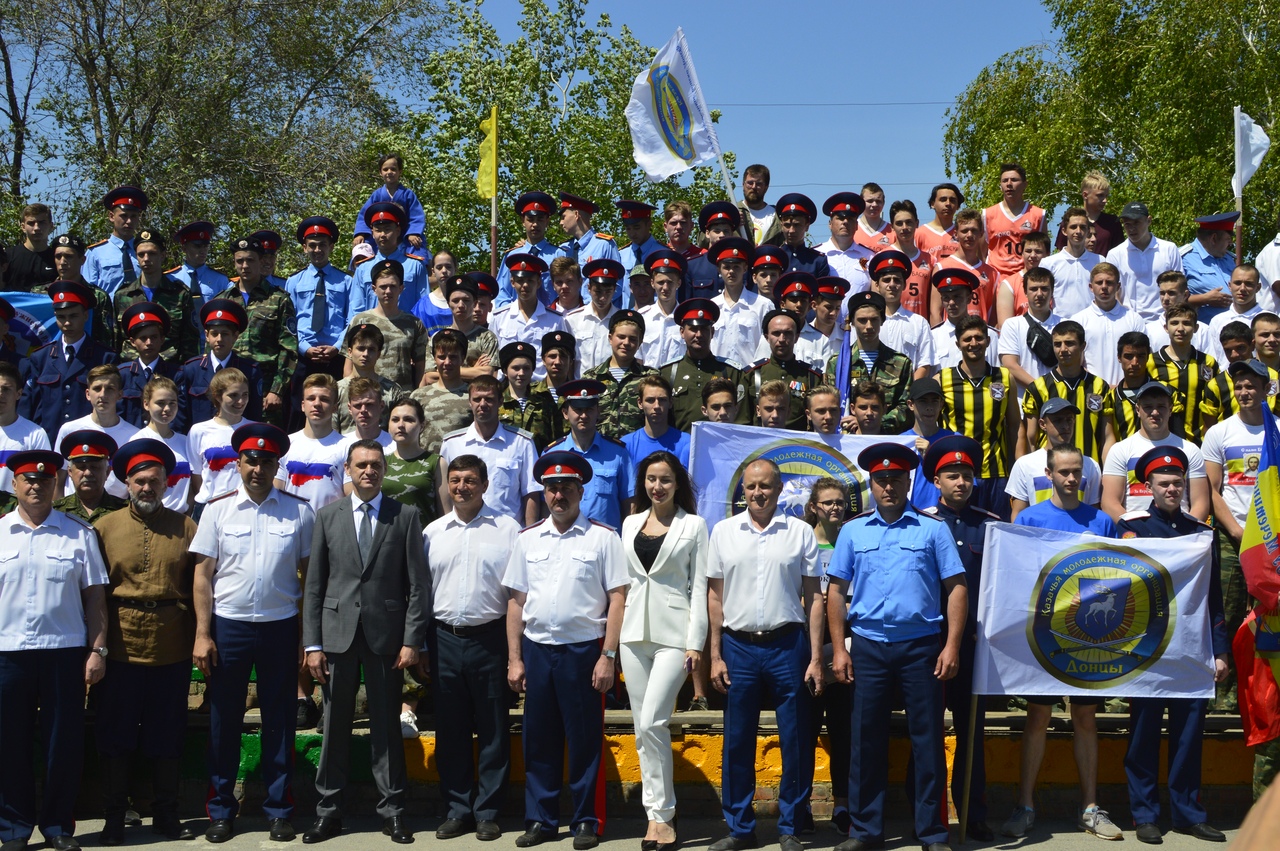 Экзамен право ношения Пластунского казачьего берета 
(п. Степной Аксайский район)
Слет казачьей молодежи ГТО (Зимовники)
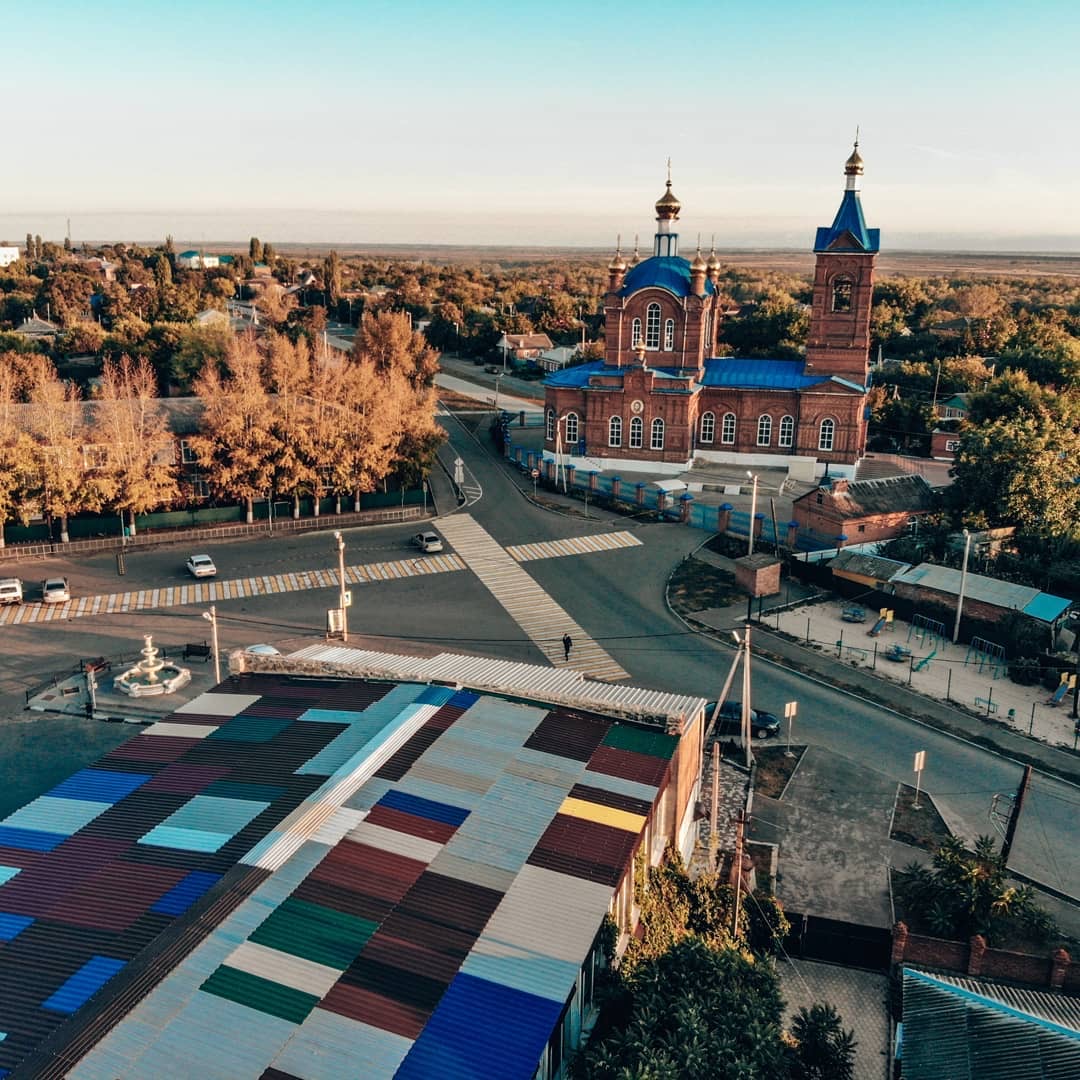 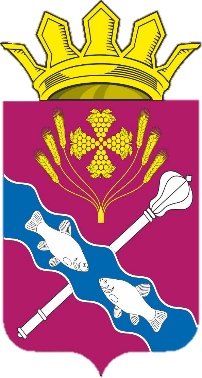 Благодарю за внимание!